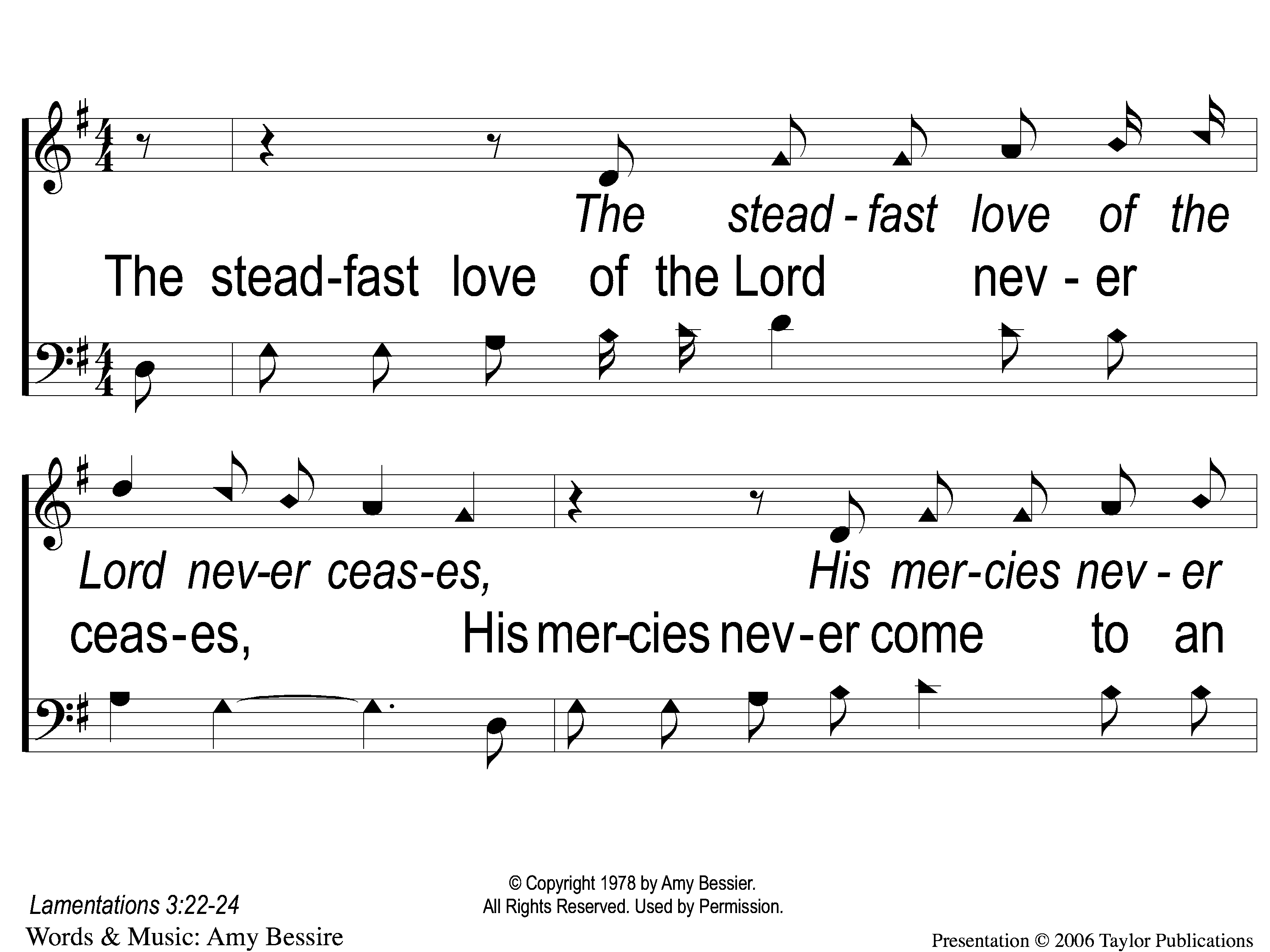 The Steadfast Love of the Lord
123
1 The Steadfast Love of the Lord
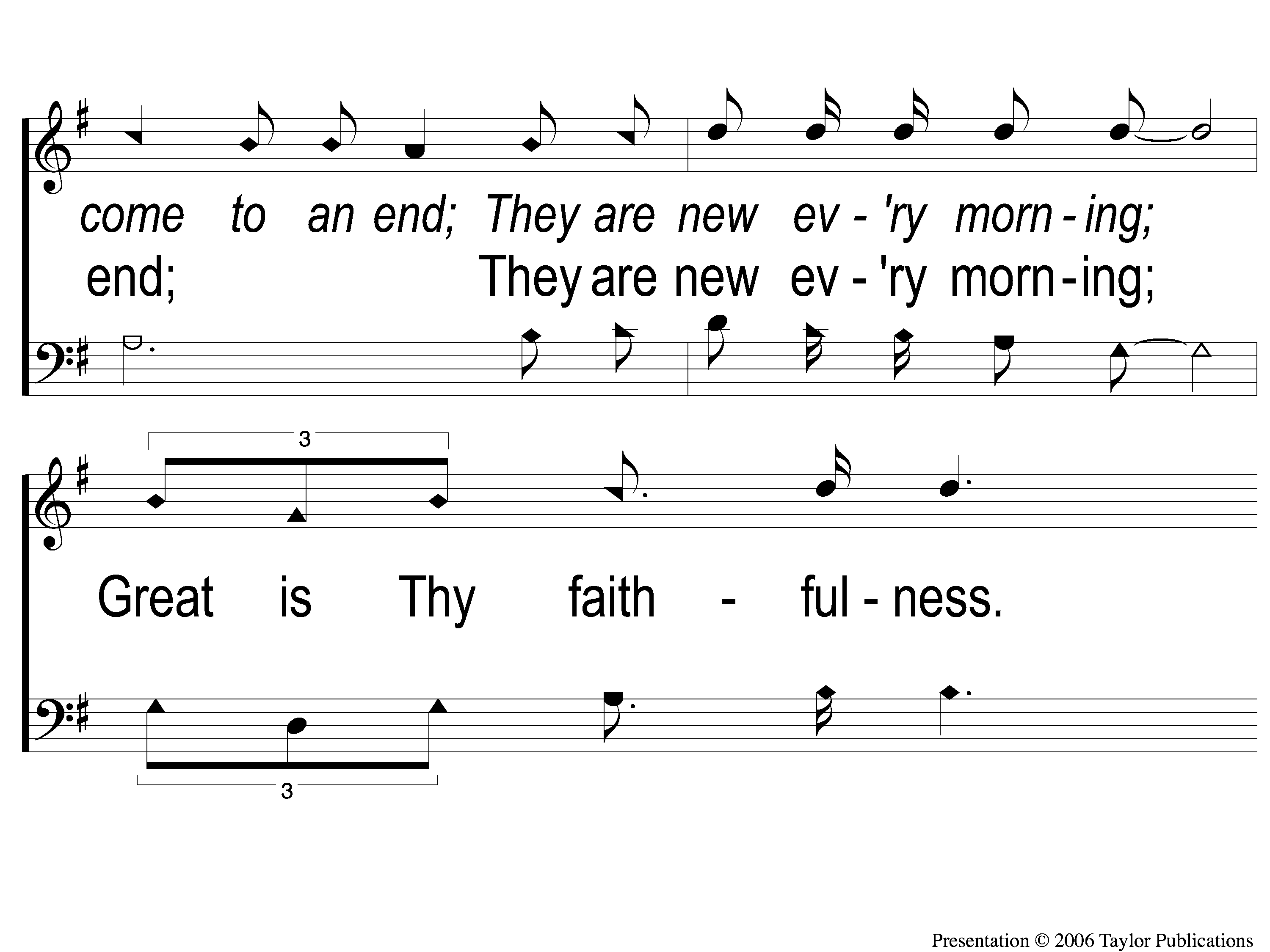 The Steadfast Love of the Lord
123
2 The Steadfast Love of the Lord
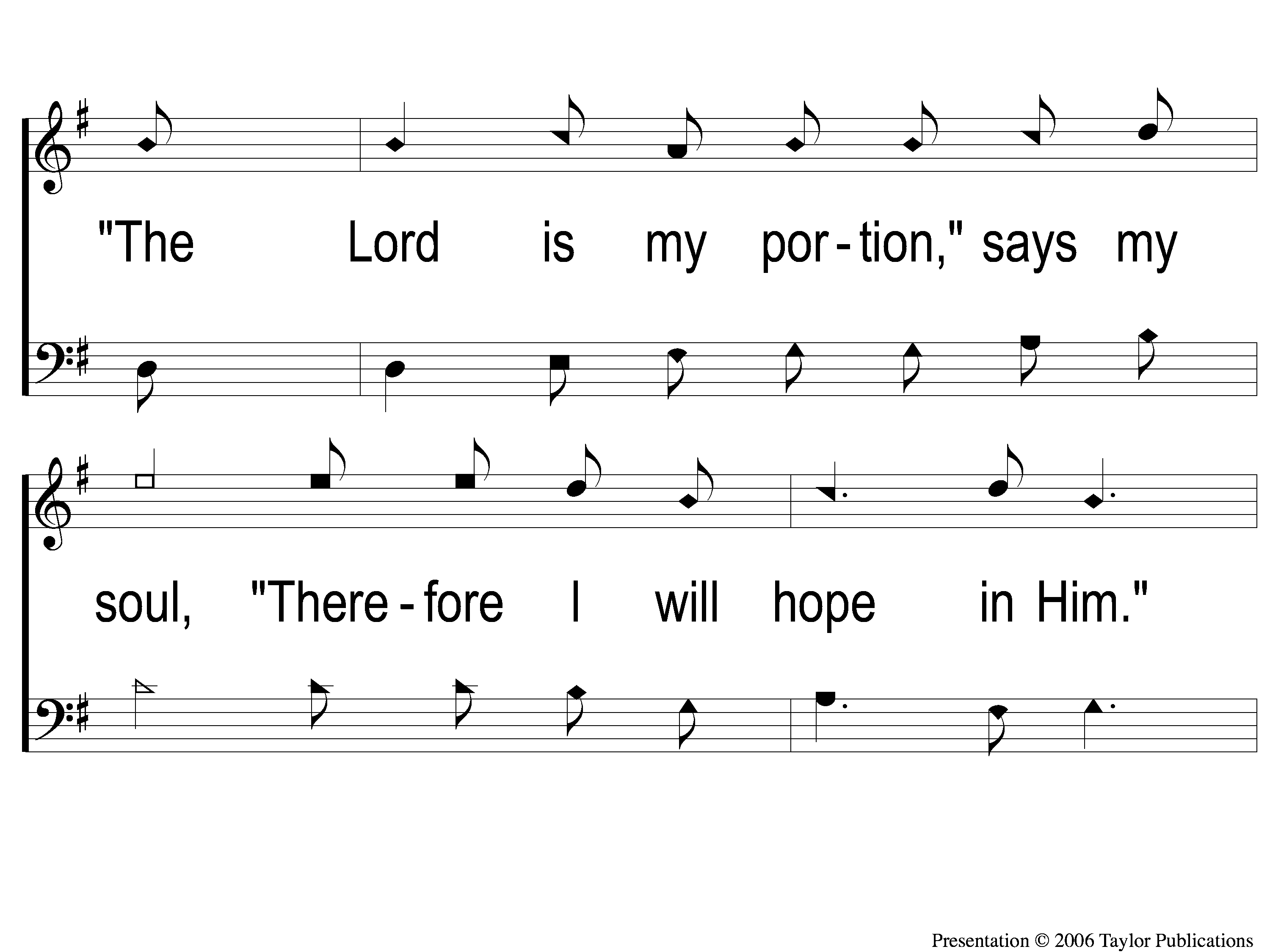 The Steadfast Love of the Lord
123
3 The Steadfast Love of the Lord
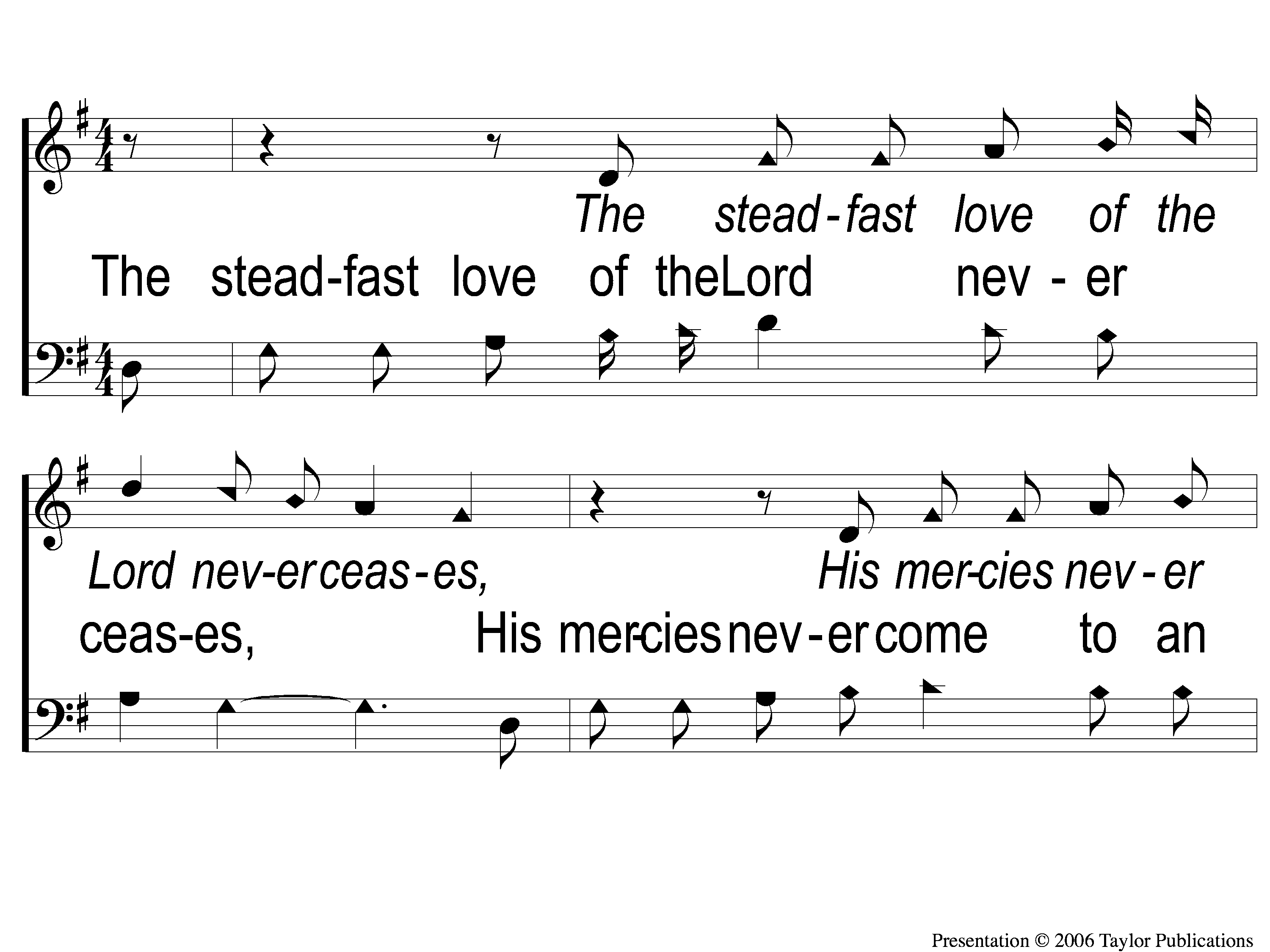 The Steadfast Love of the Lord
123
DC-1 The Steadfast Love of the Lord
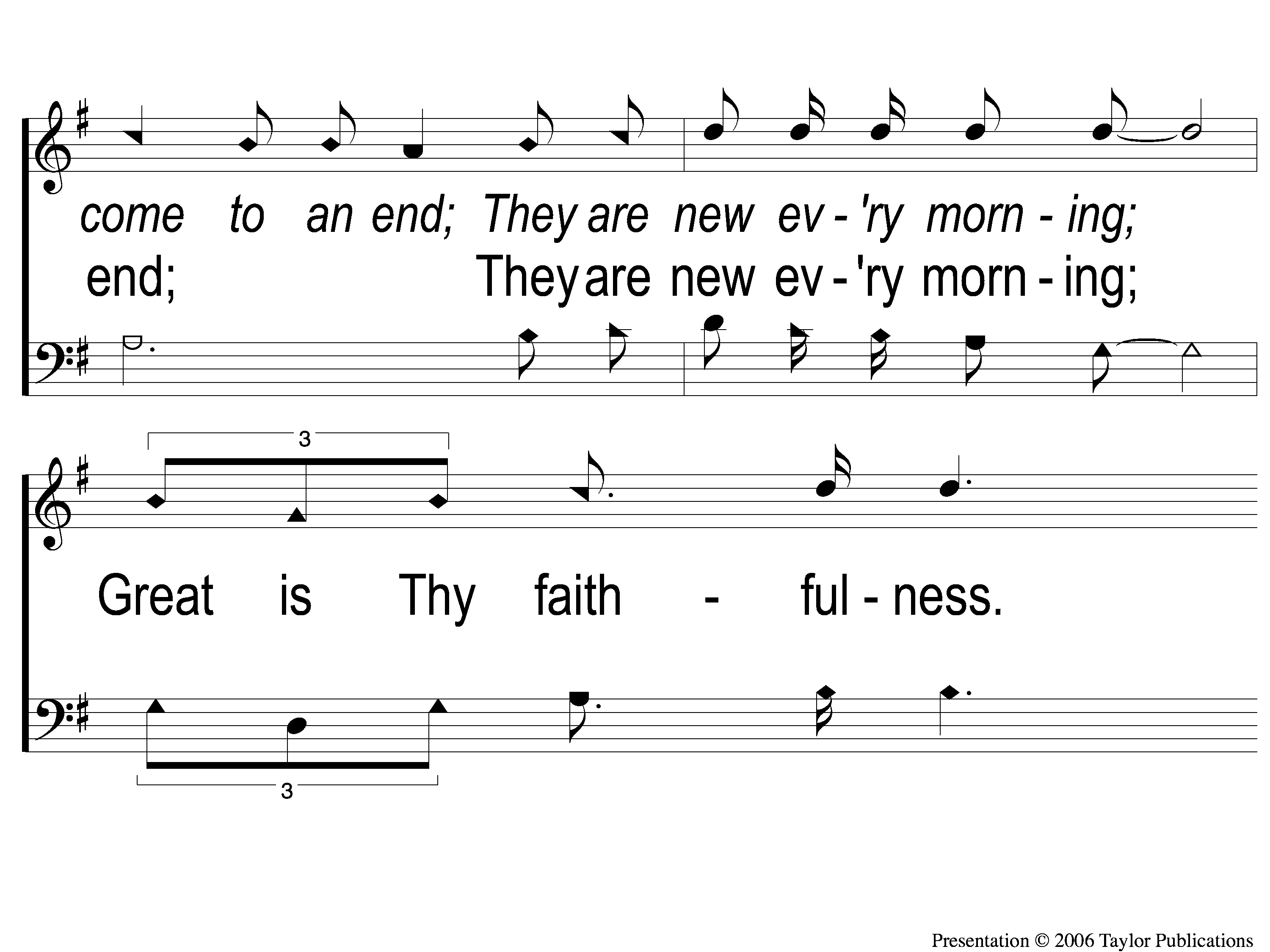 The Steadfast Love of the Lord
123
DC-2 The Steadfast Love of the Lord
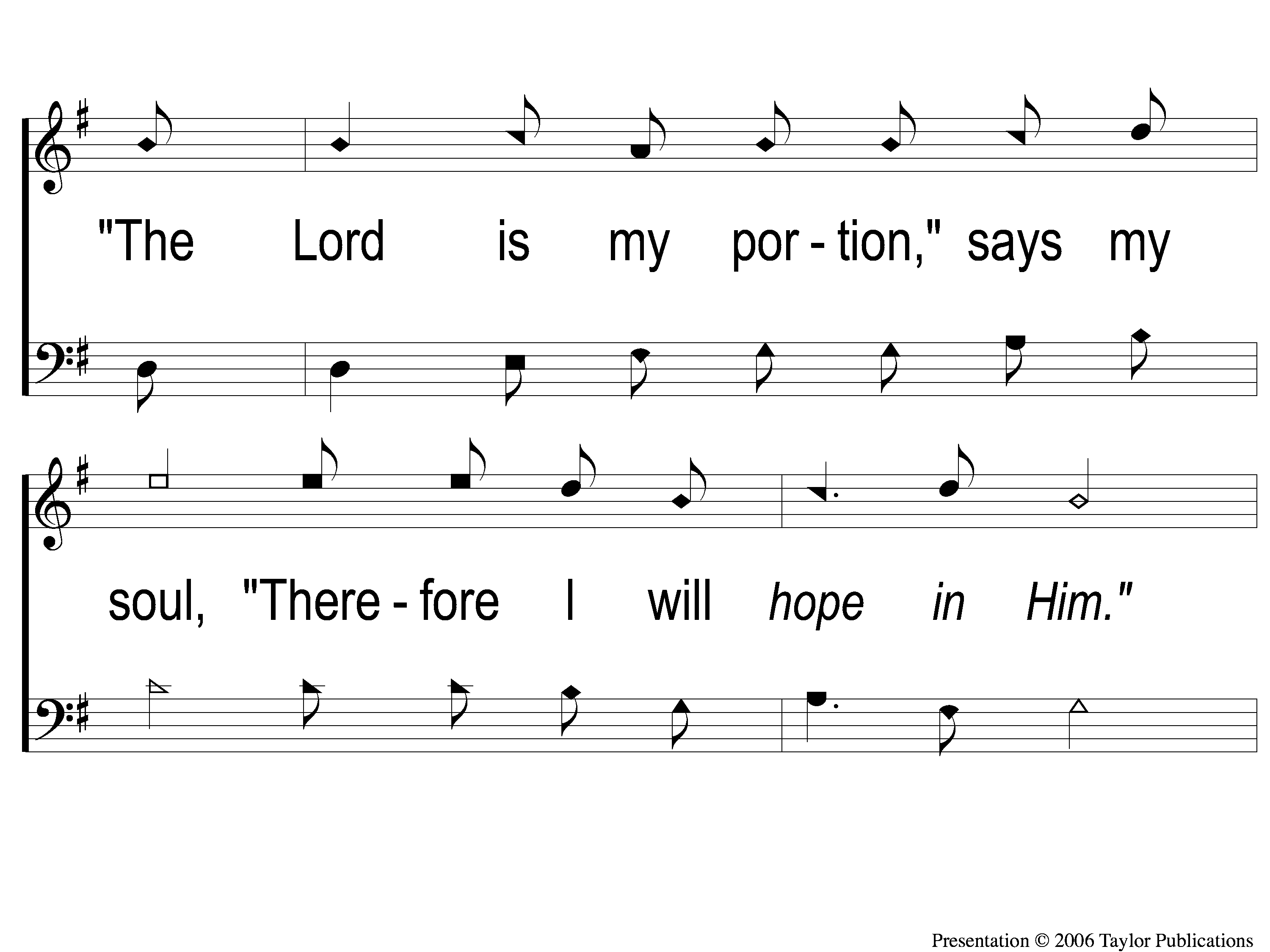 The Steadfast Love of the Lord
123
DC-3 The Steadfast Love of the Lord
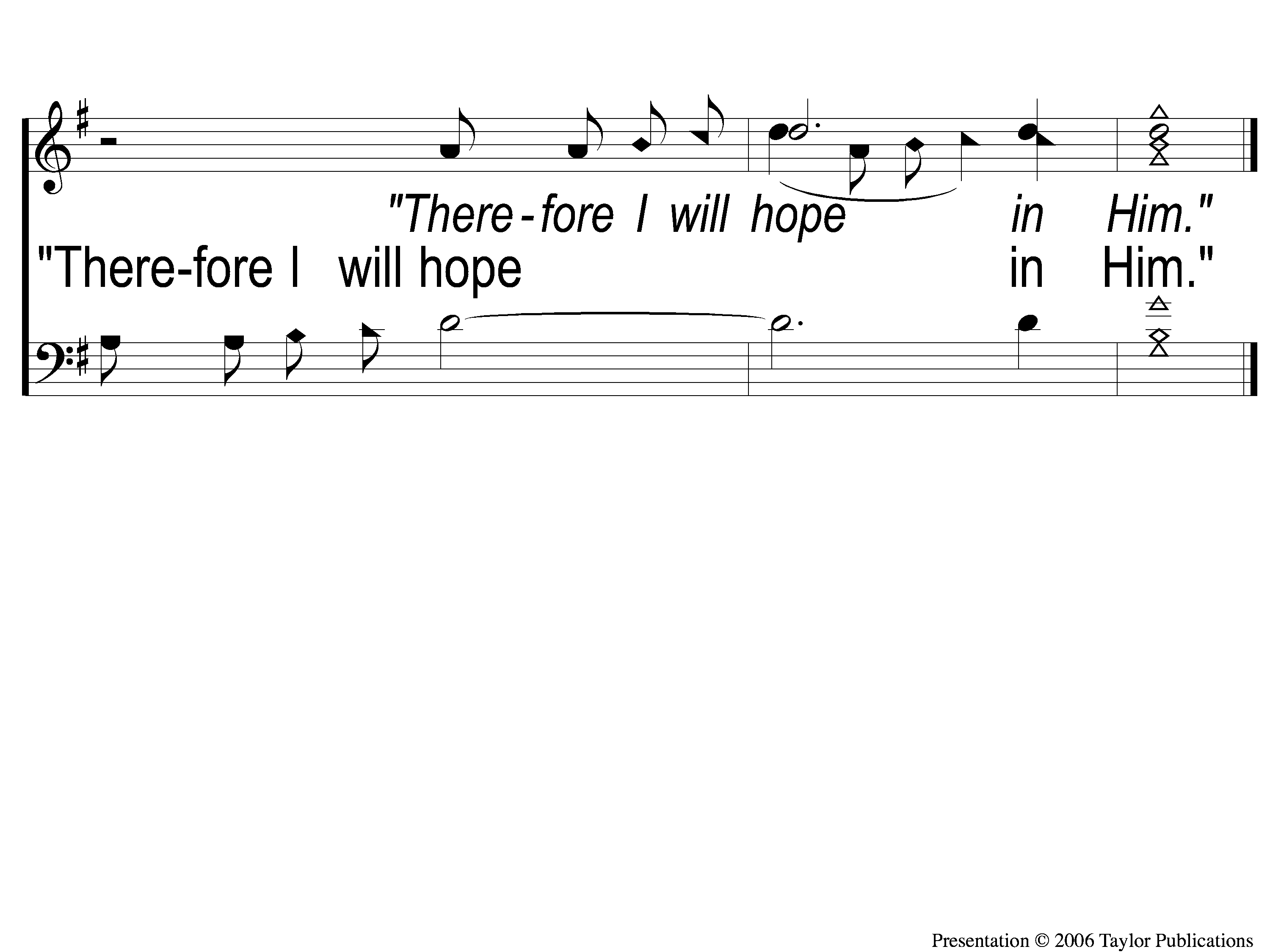 The Steadfast Love of the Lord
123
DC-4 The Steadfast Love of the Lord
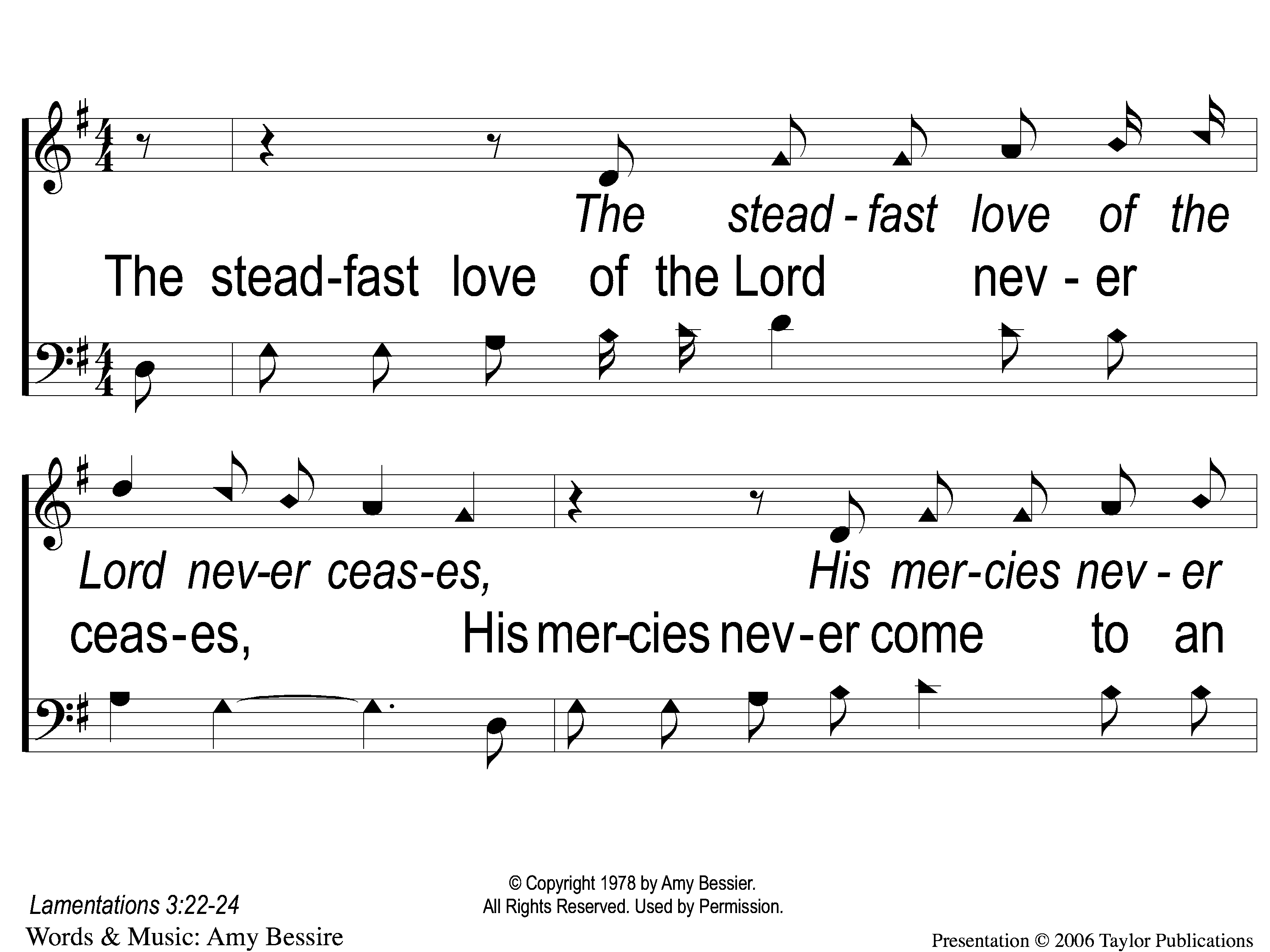 The Steadfast Love of the Lord
123
1 The Steadfast Love of the Lord
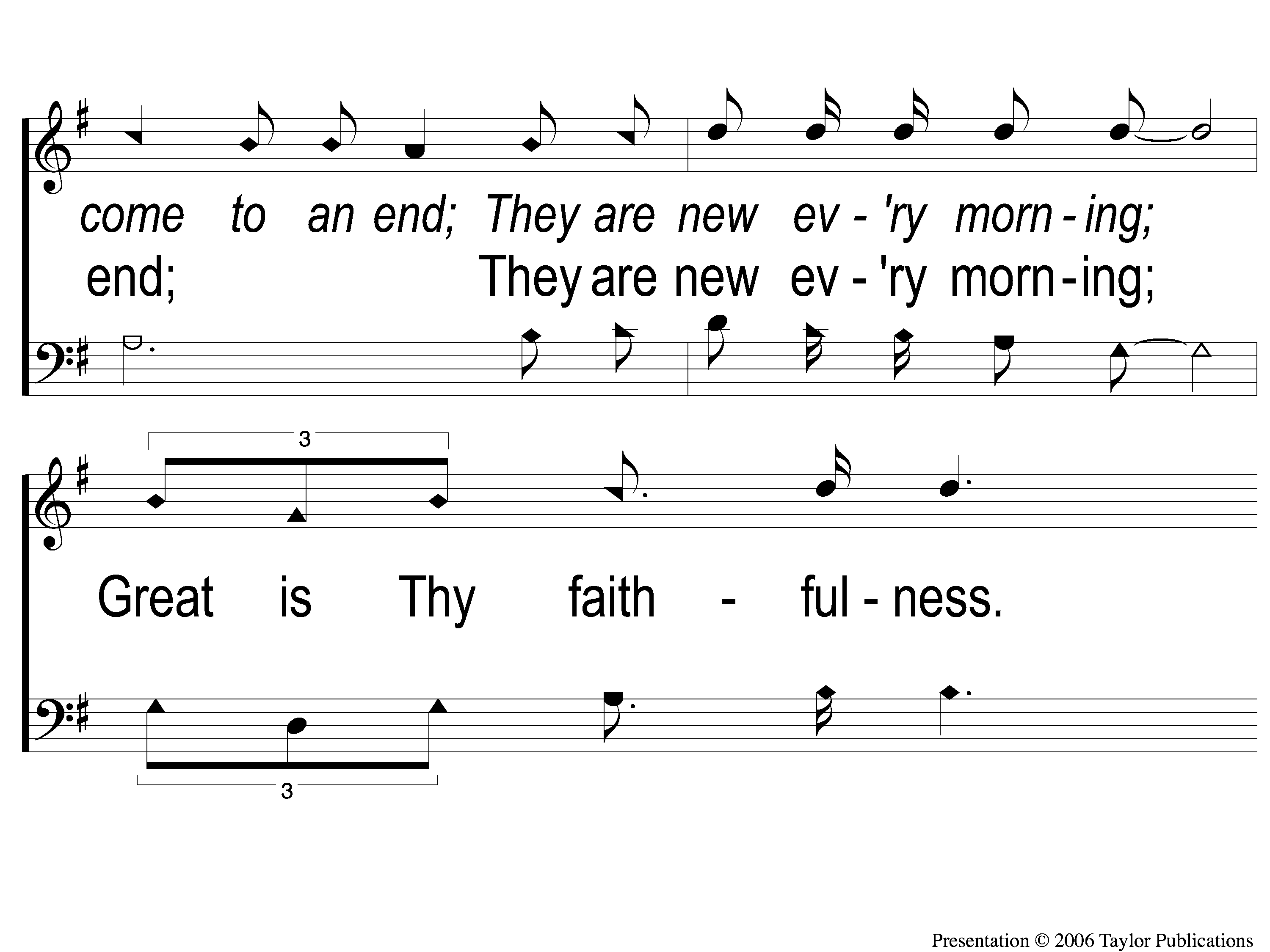 The Steadfast Love of the Lord
123
2 The Steadfast Love of the Lord
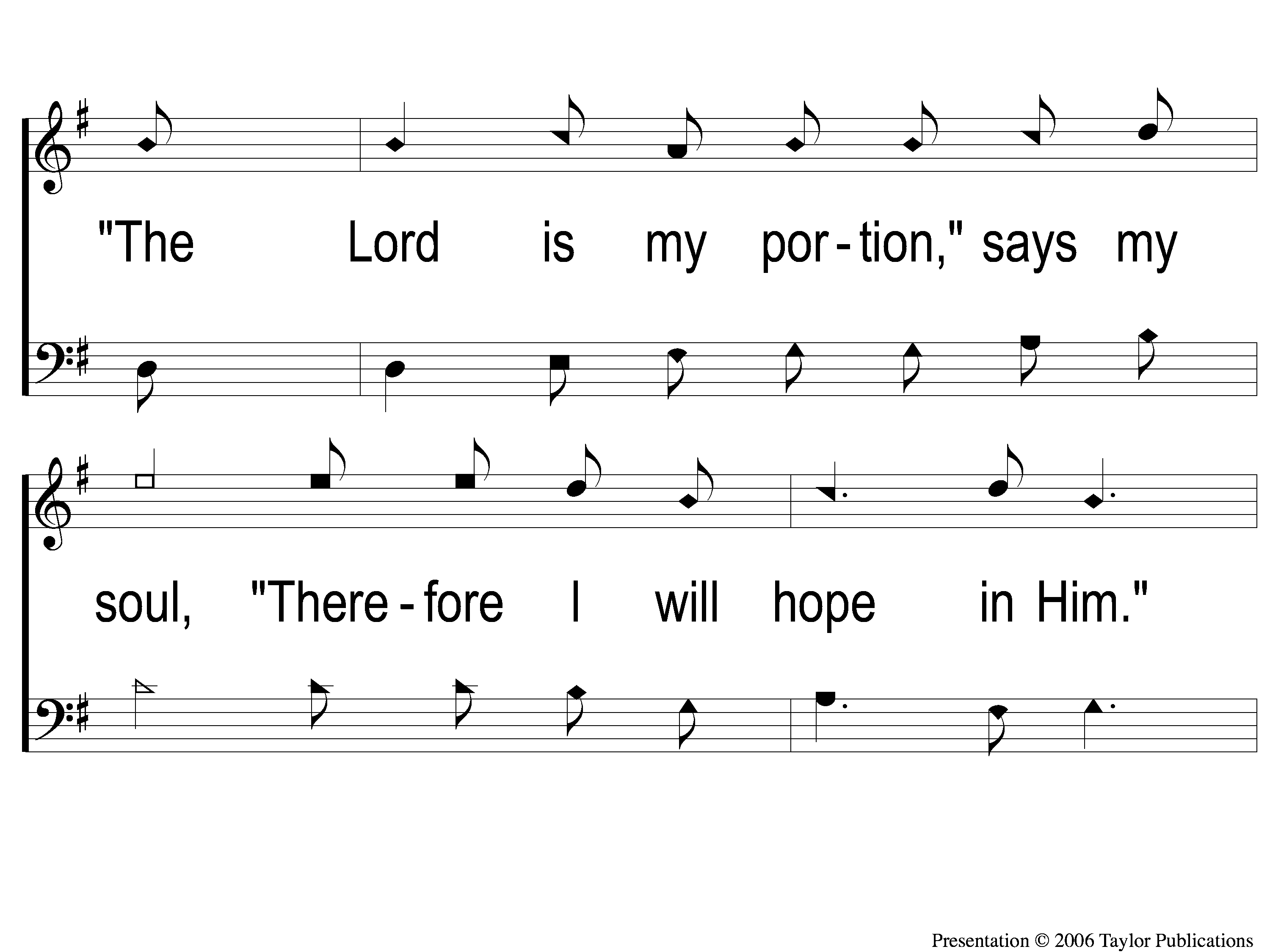 The Steadfast Love of the Lord
123
3 The Steadfast Love of the Lord
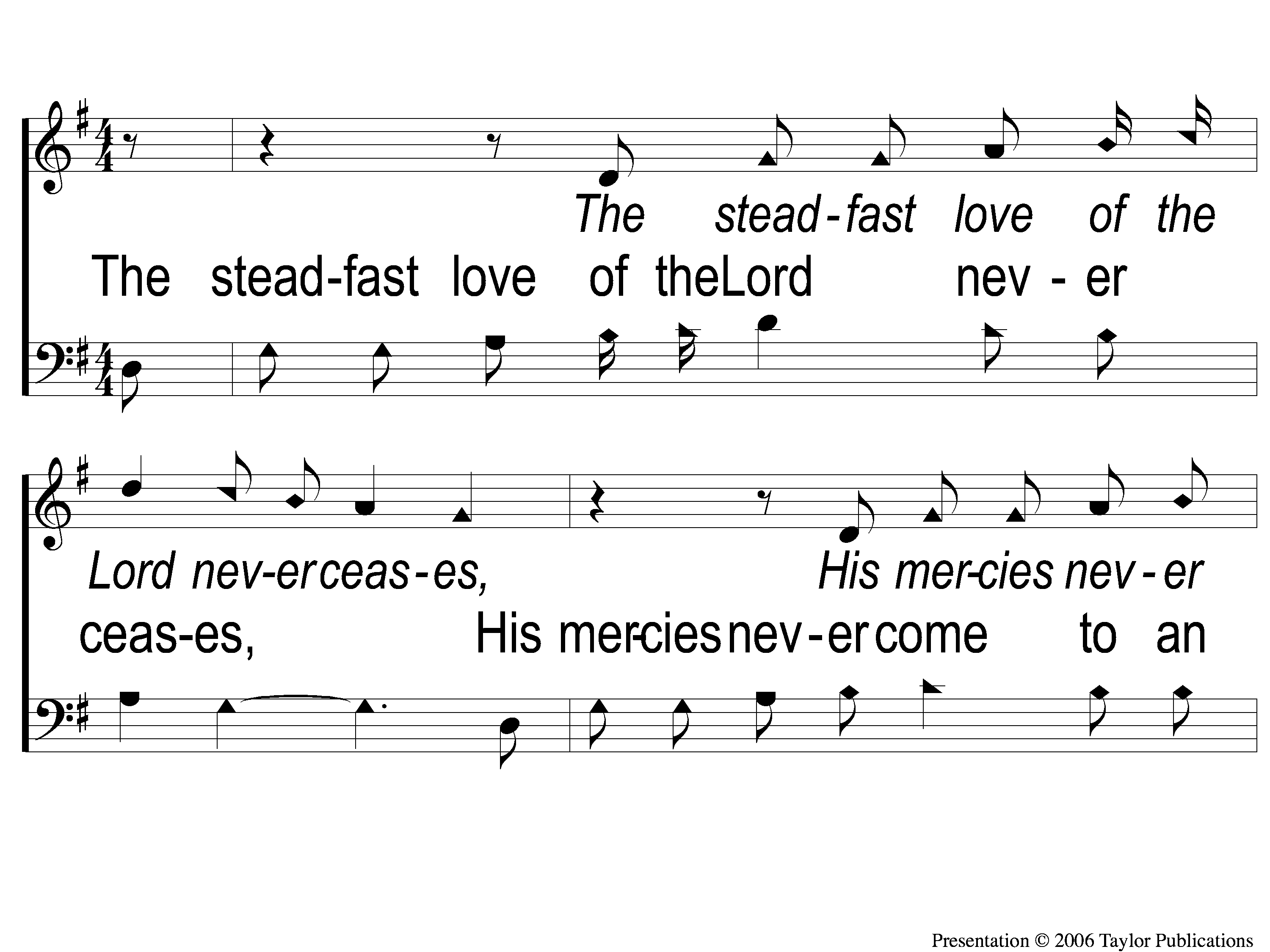 The Steadfast Love of the Lord
123
DC-1 The Steadfast Love of the Lord
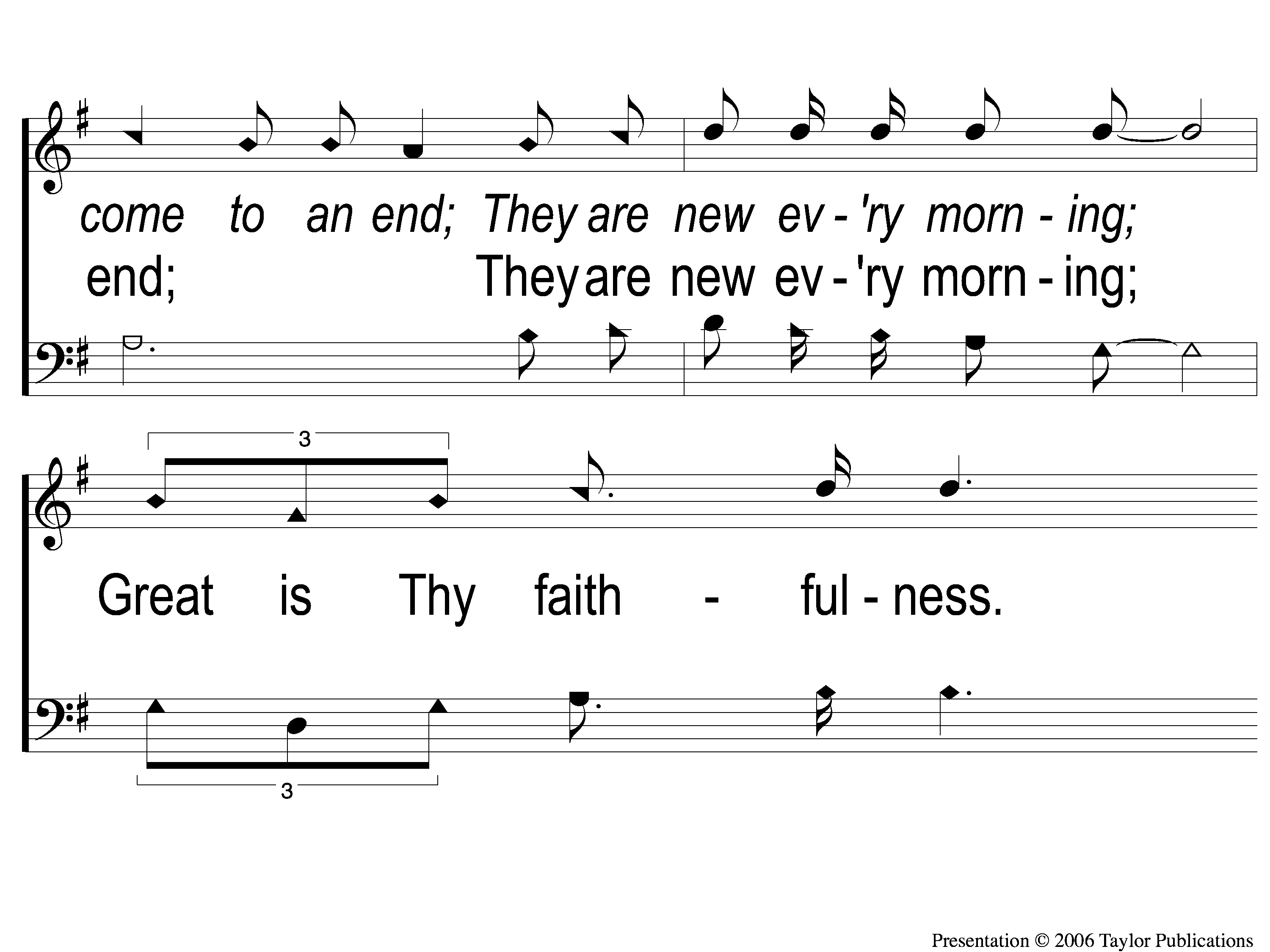 The Steadfast Love of the Lord
123
DC-2 The Steadfast Love of the Lord
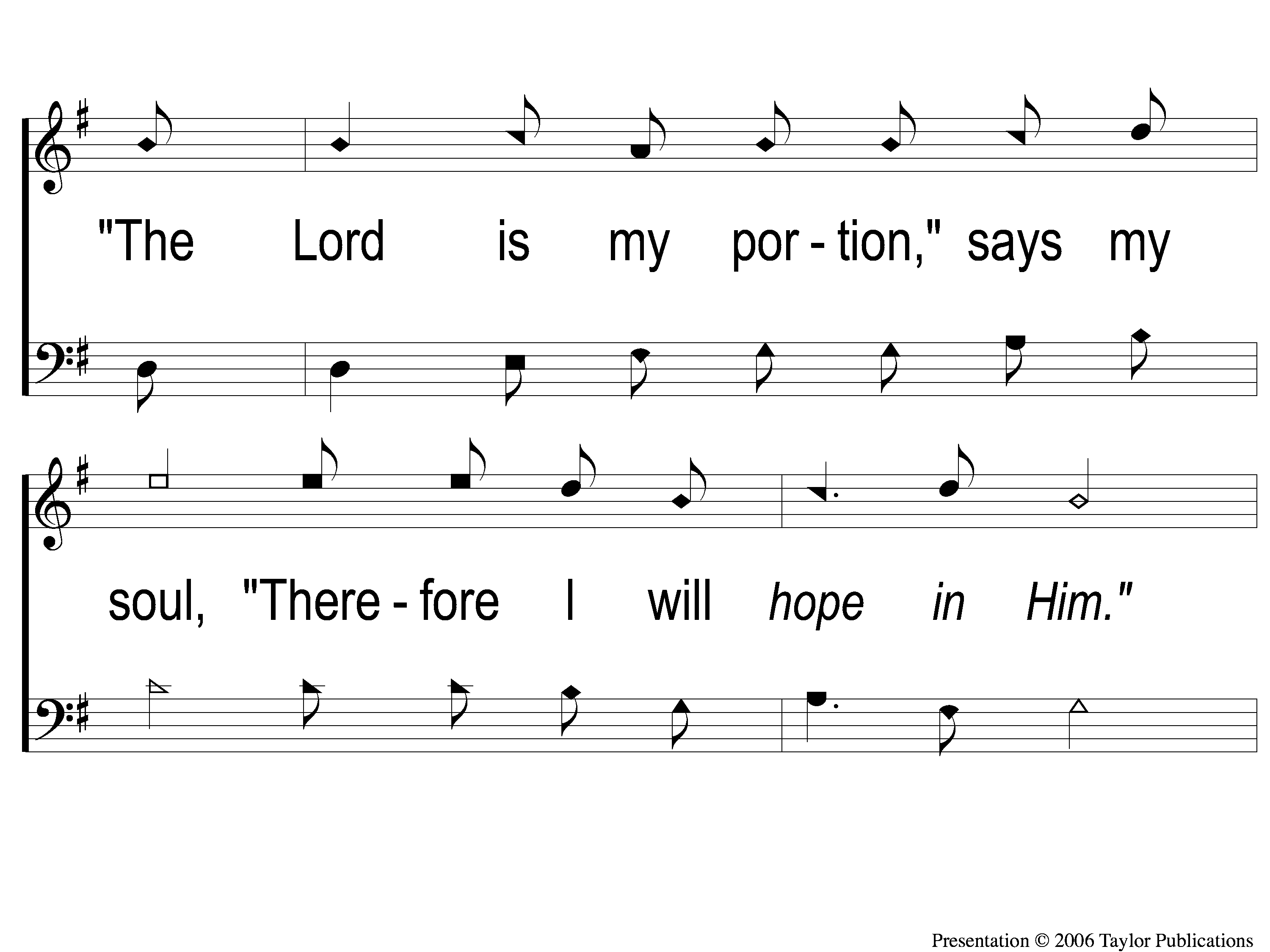 The Steadfast Love of the Lord
123
DC-3 The Steadfast Love of the Lord
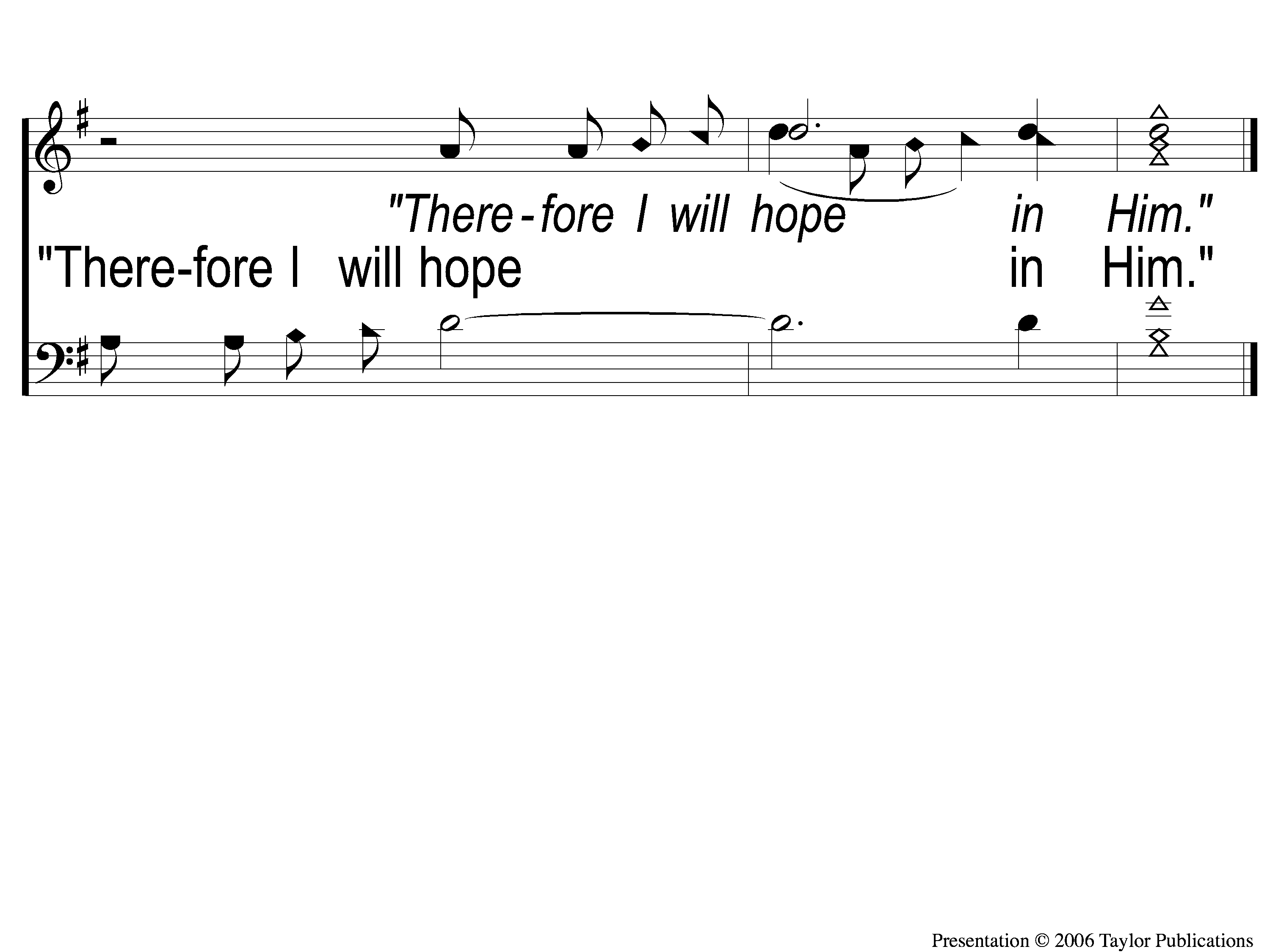 The Steadfast Love of the Lord
123
DC-4 The Steadfast Love of the Lord
WELCOME
To the Wheeler church of Christ
SONG:
Praise him! Praise him!
#300
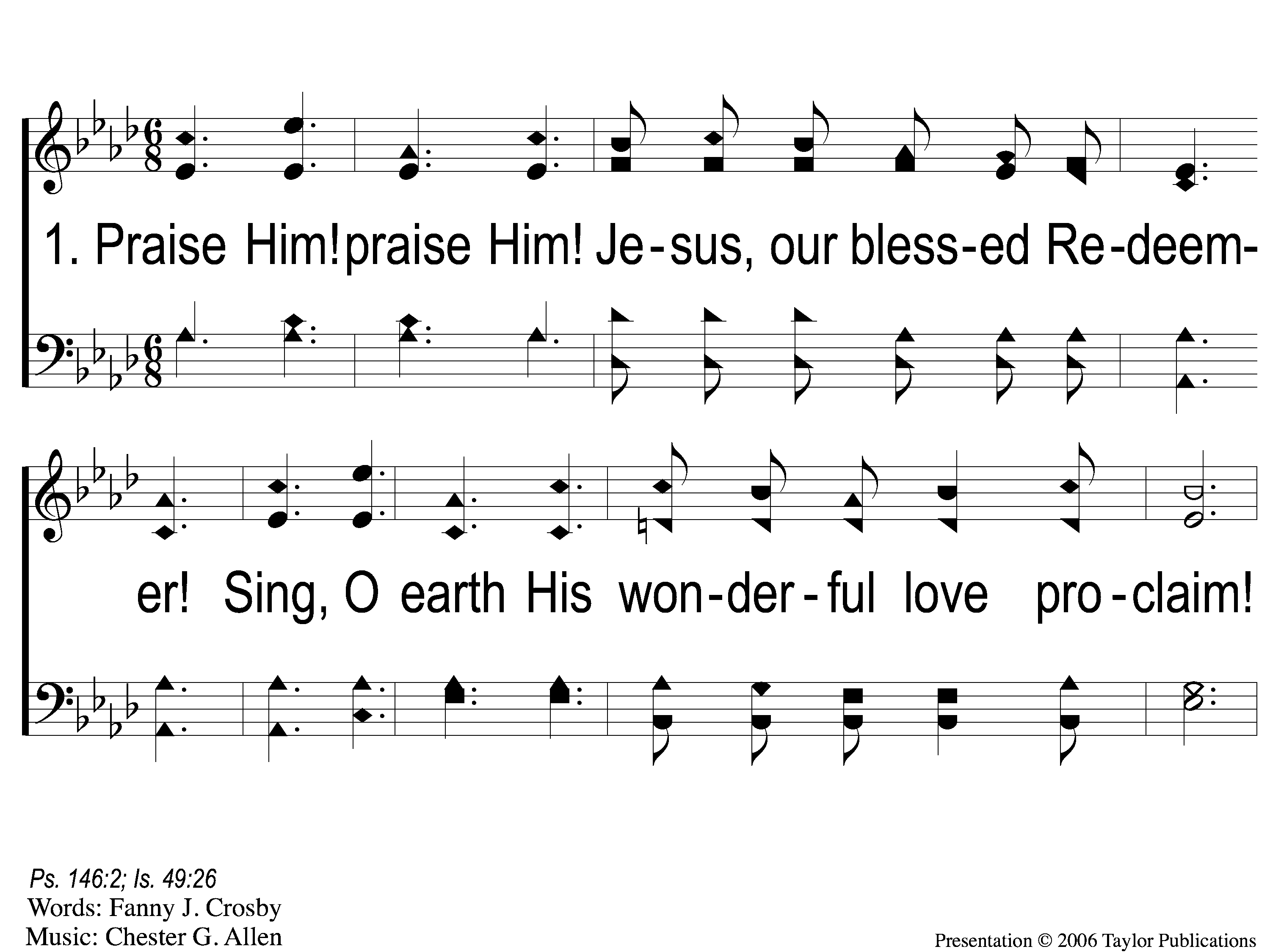 Praise Him! Praise Him
300
1-1 Praise Him, Praise Him
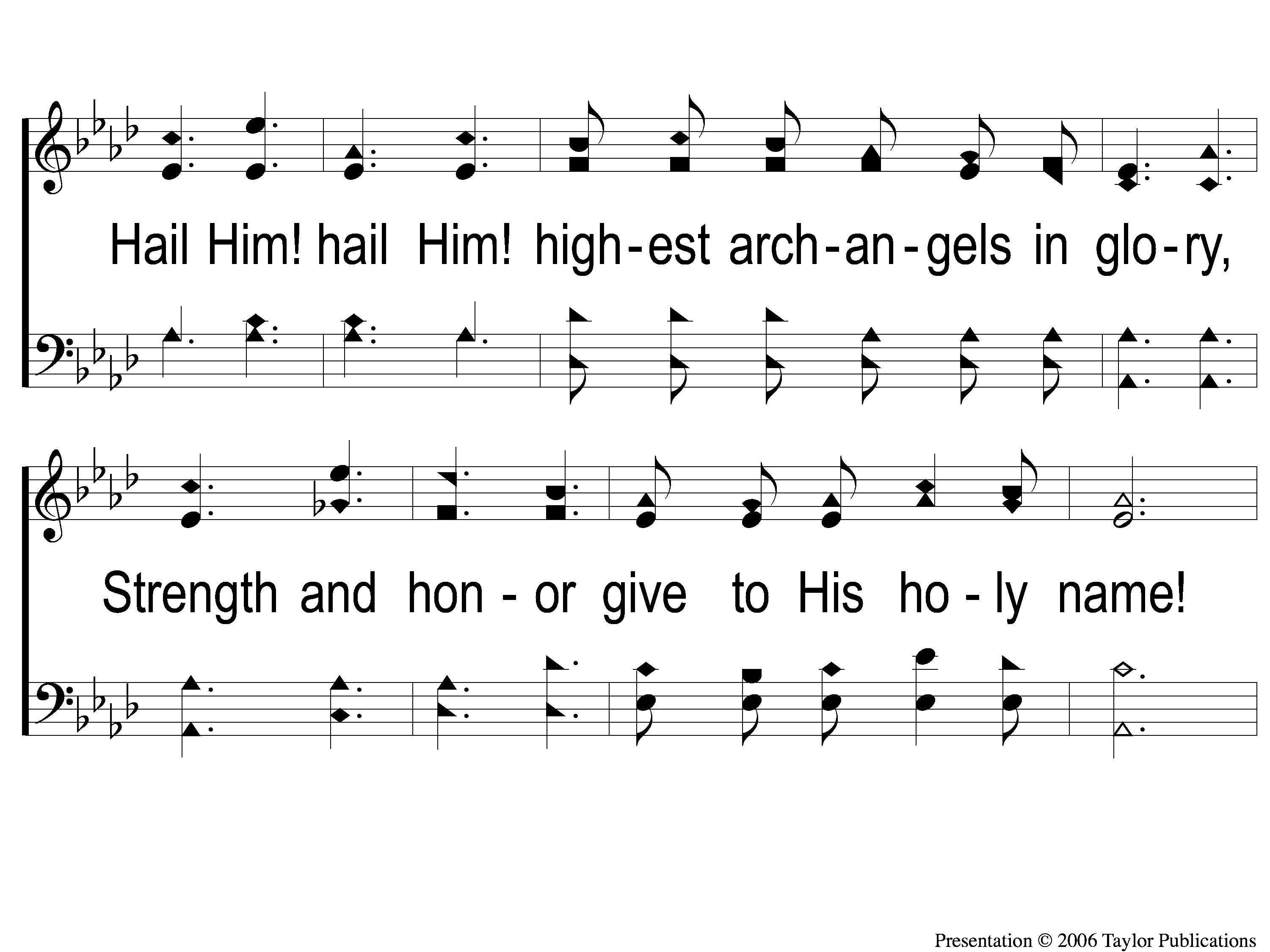 Praise Him! Praise Him
300
1-2 Praise Him, Praise Him
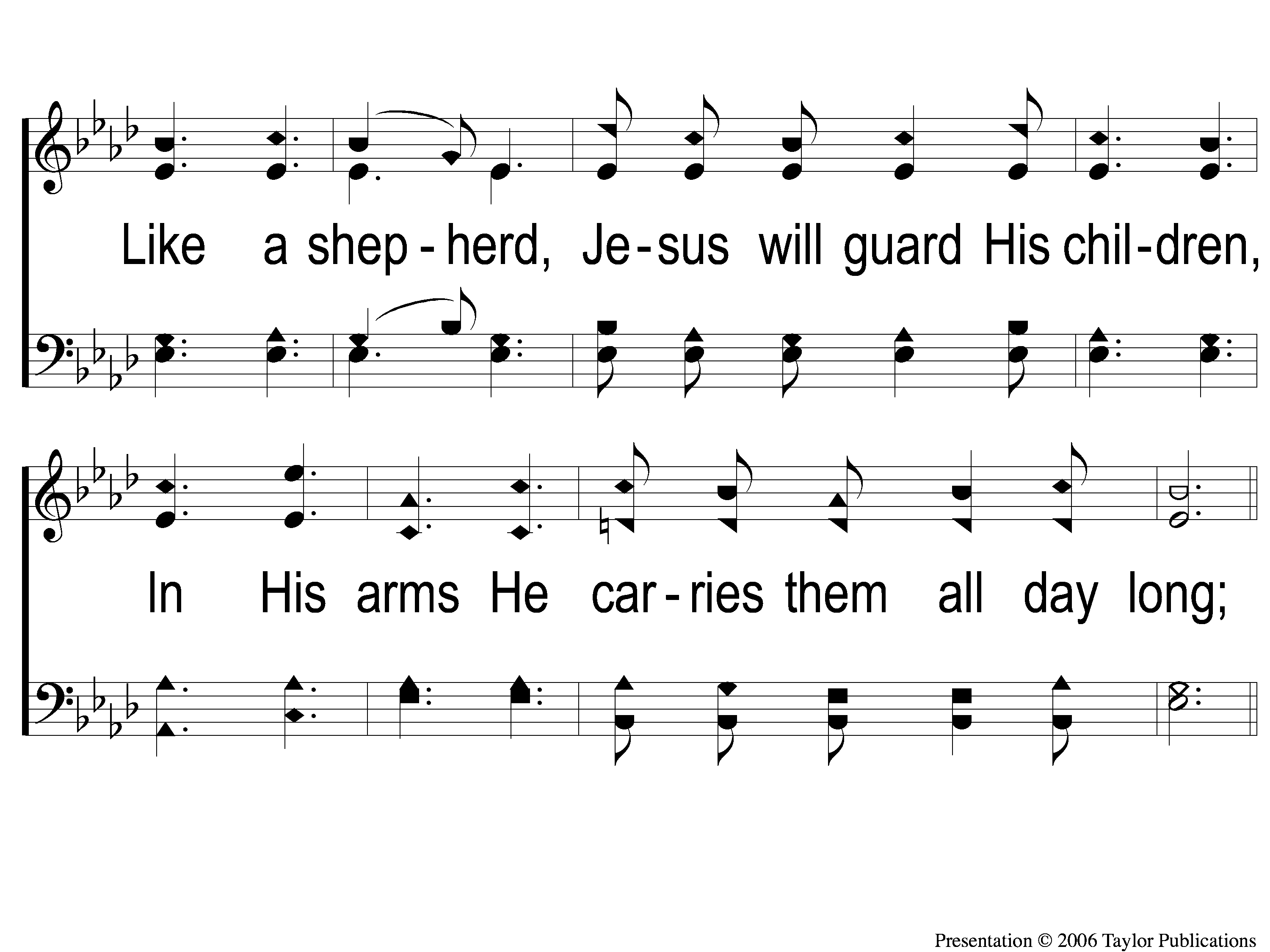 Praise Him! Praise Him
300
1-3 Praise Him, Praise Him
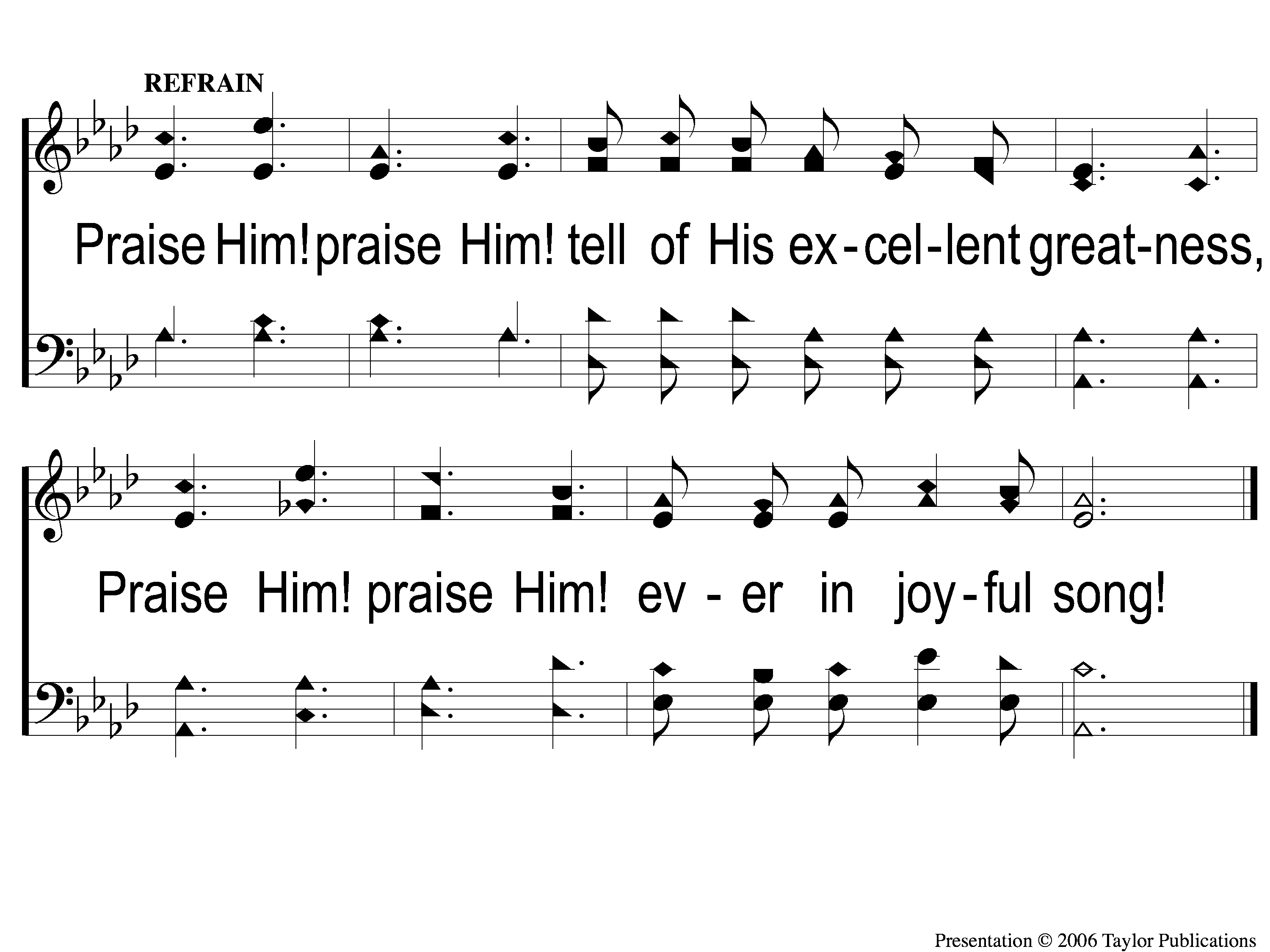 Praise Him! Praise Him
300
C Praise Him, Praise Him
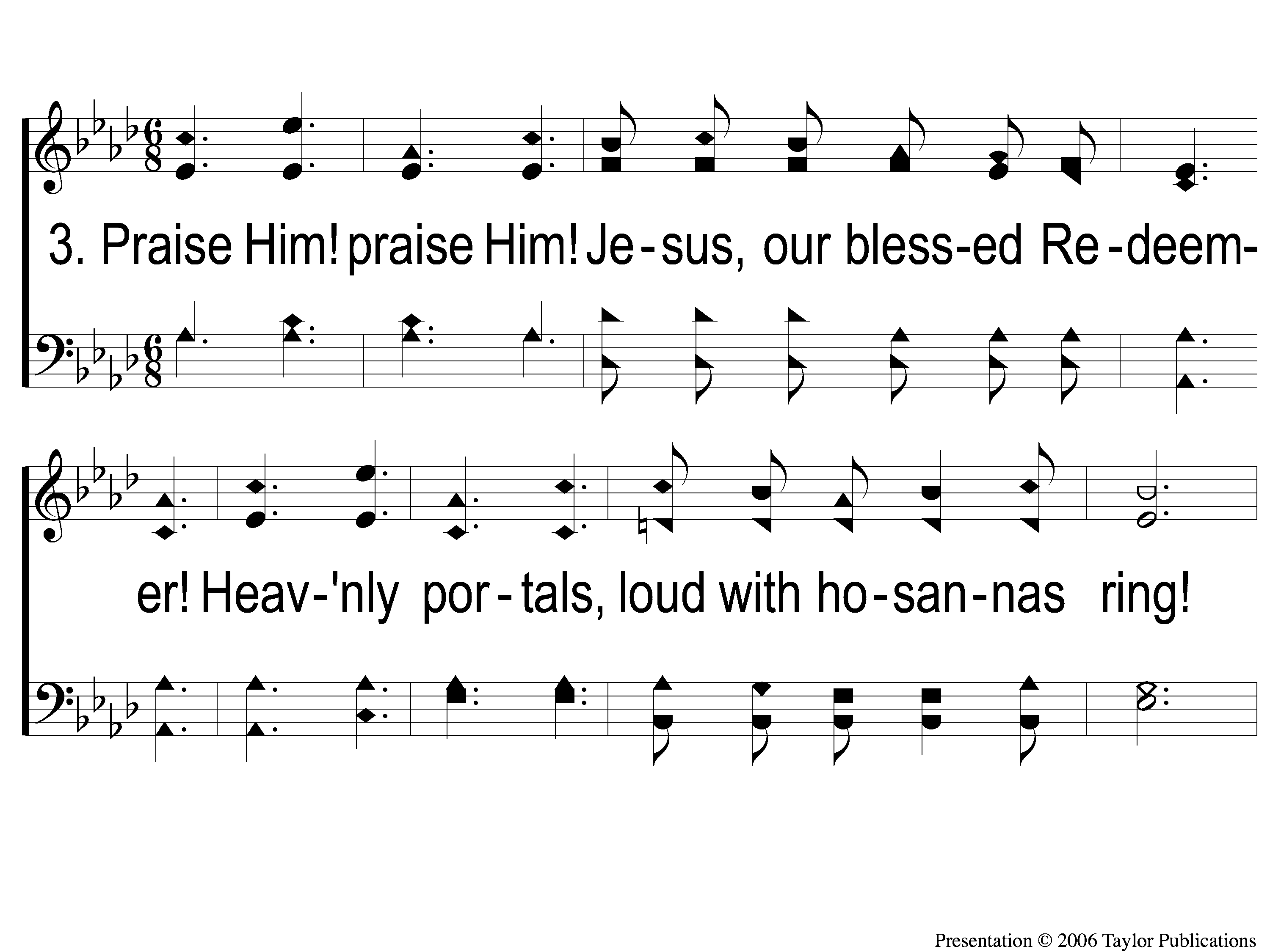 Praise Him! Praise Him
300
3-1 Praise Him, Praise Him
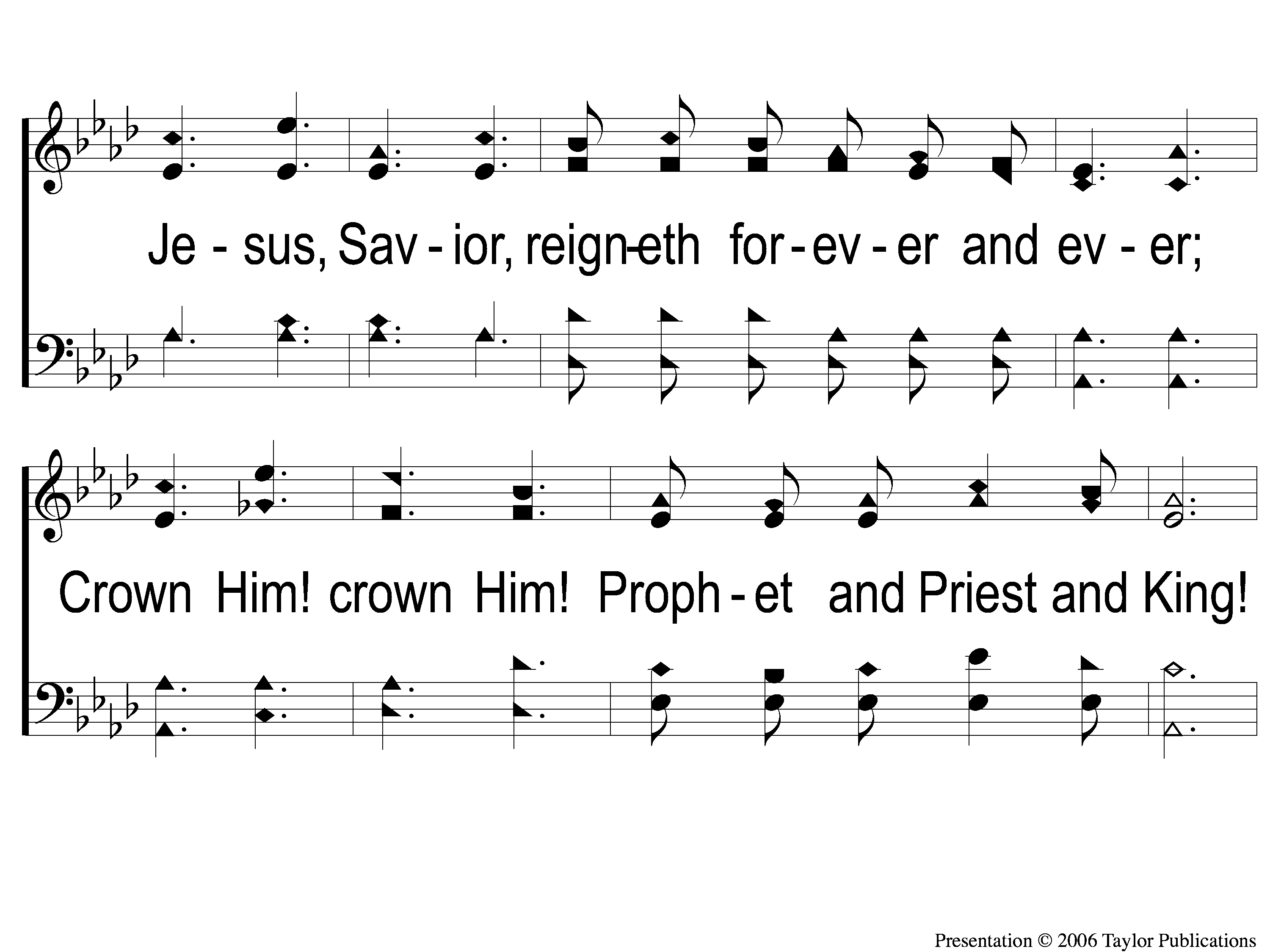 Praise Him! Praise Him
300
3-2 Praise Him, Praise Him
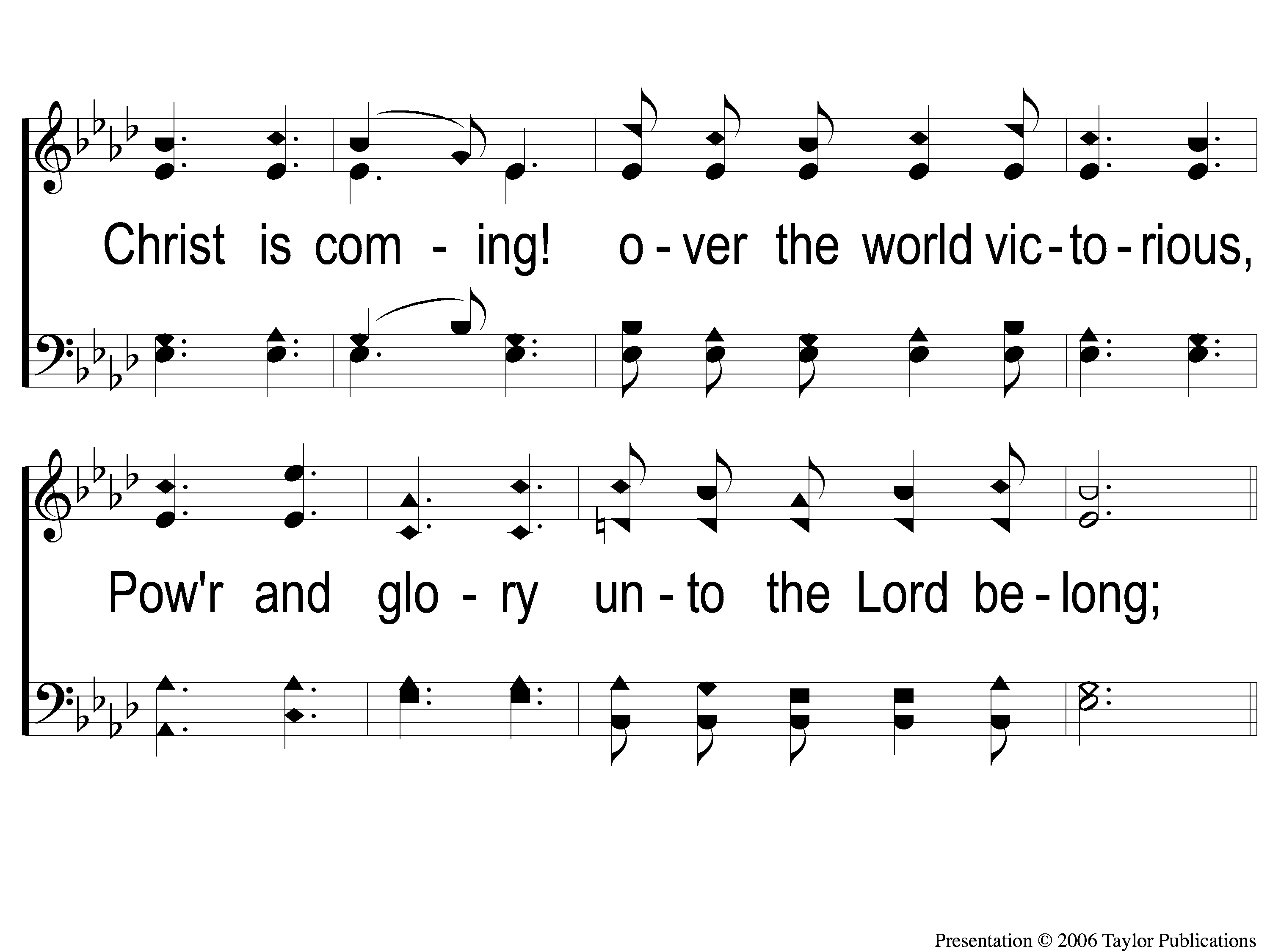 Praise Him! Praise Him
300
3-3 Praise Him, Praise Him
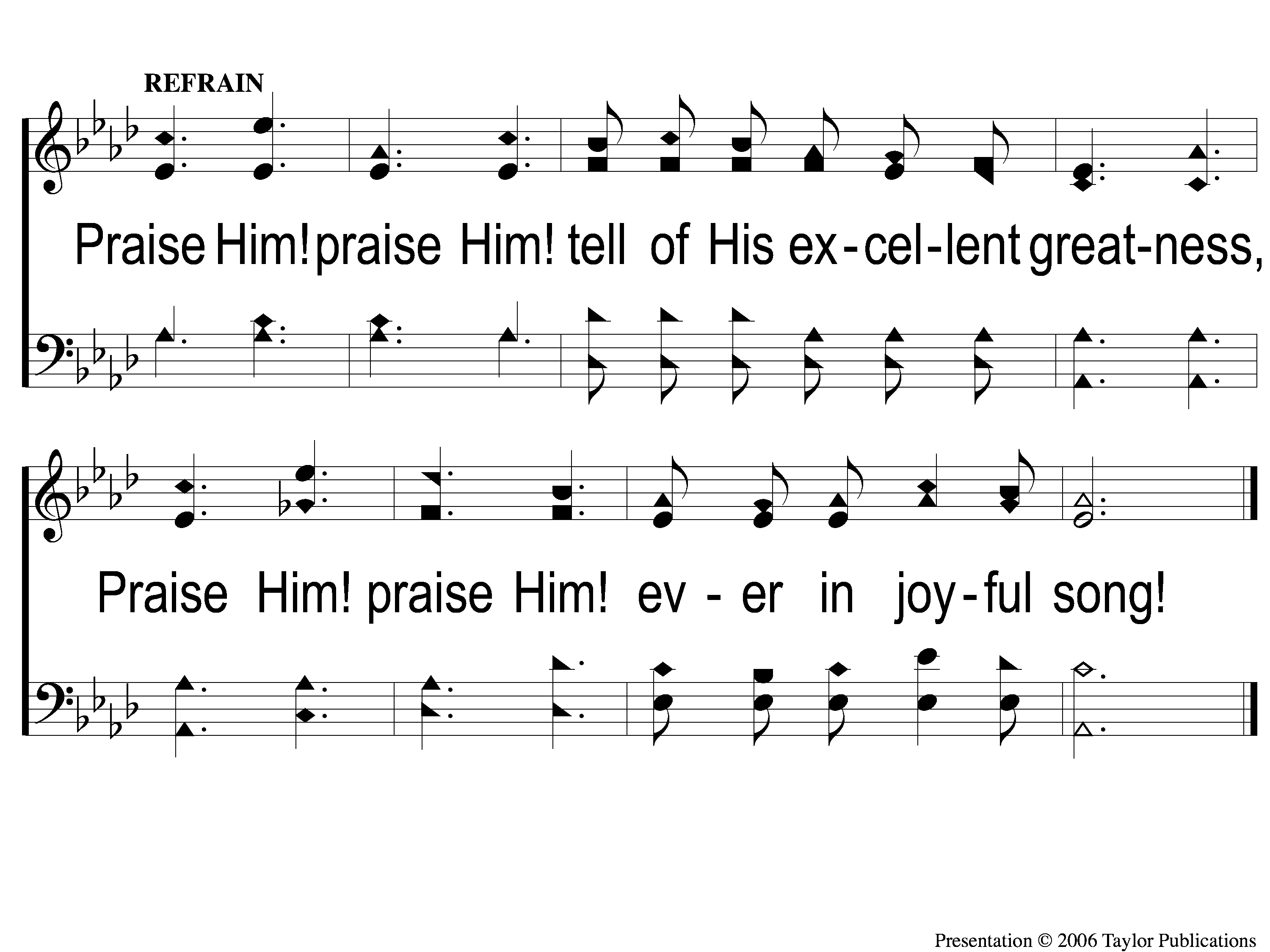 Praise Him! Praise Him
300
C Praise Him, Praise Him
SONG:
Pierce my ear
PH #273
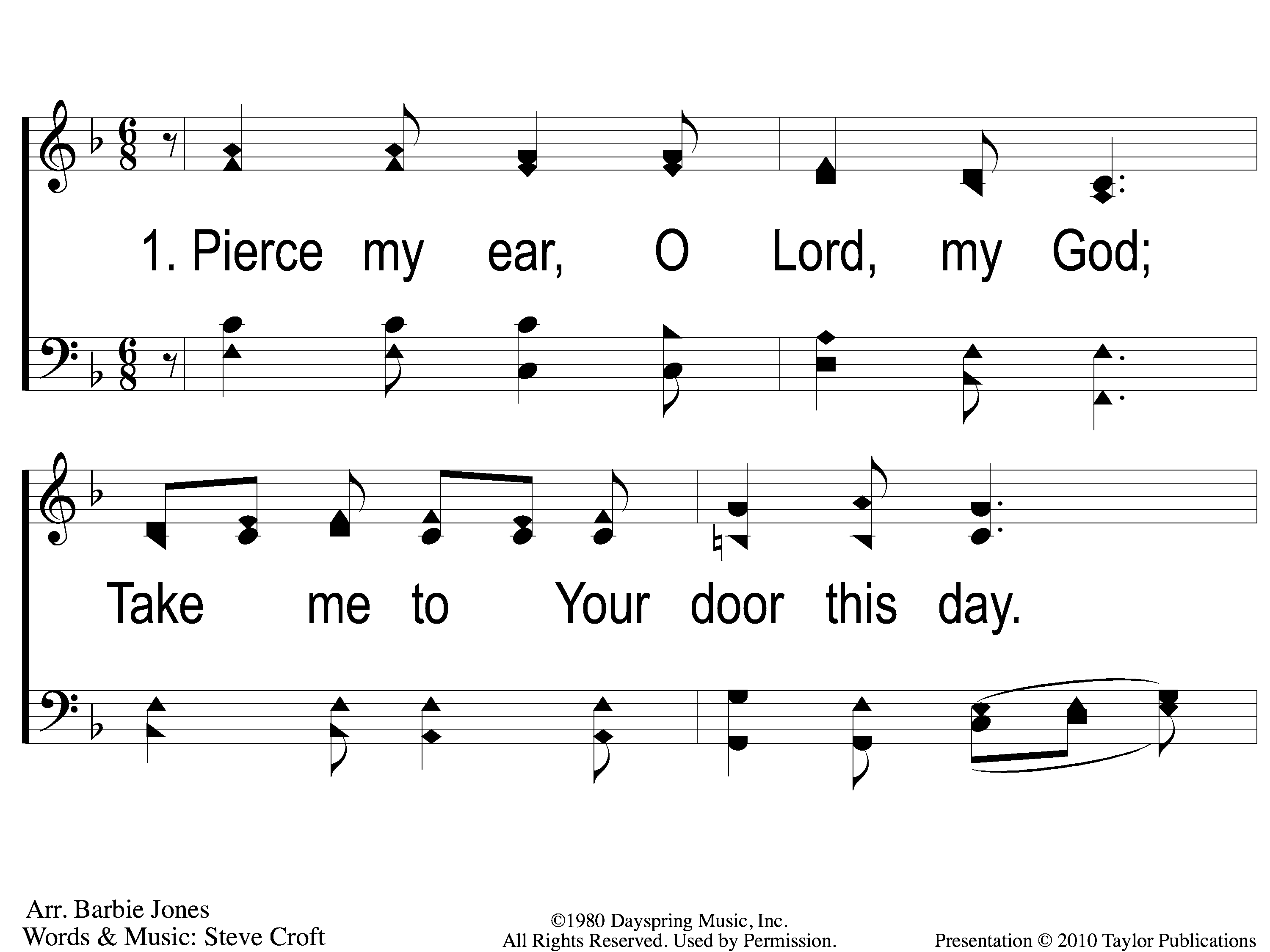 Pierce My Ear
0
1-1 Pierce my ear
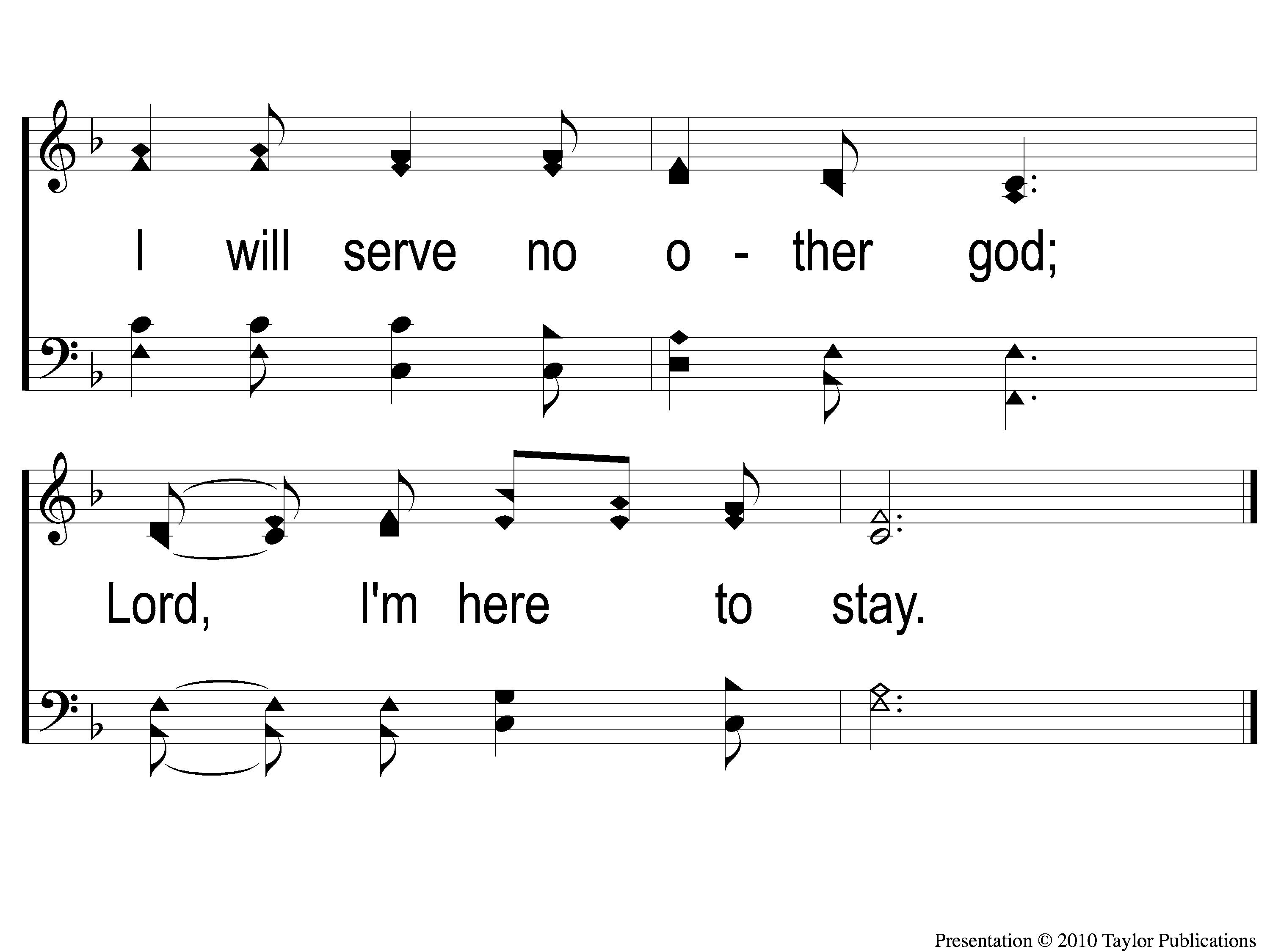 Pierce My Ear
0
1-2 Pierce my ear
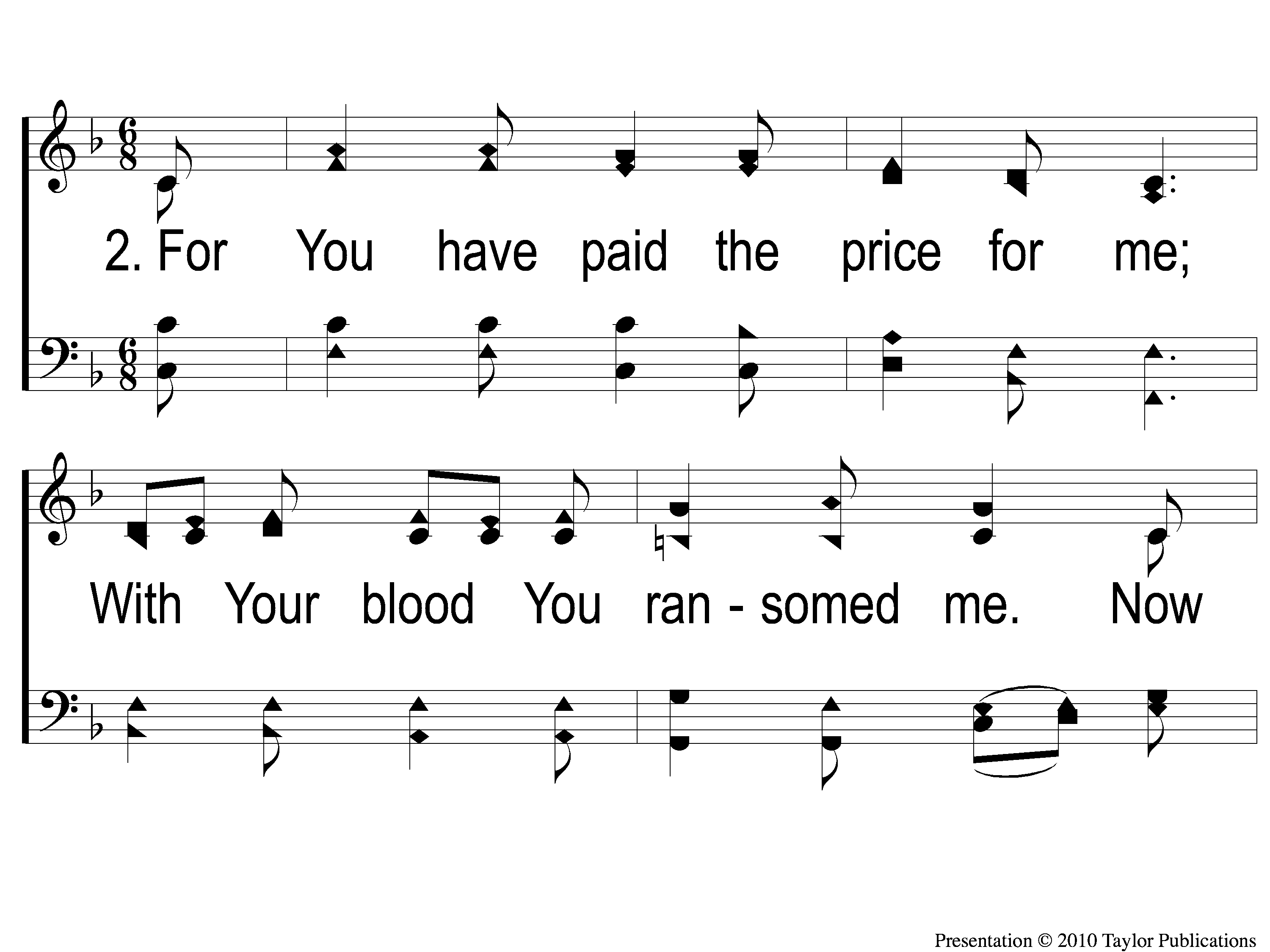 Pierce My Ear
0
2-1 Pierce my ear
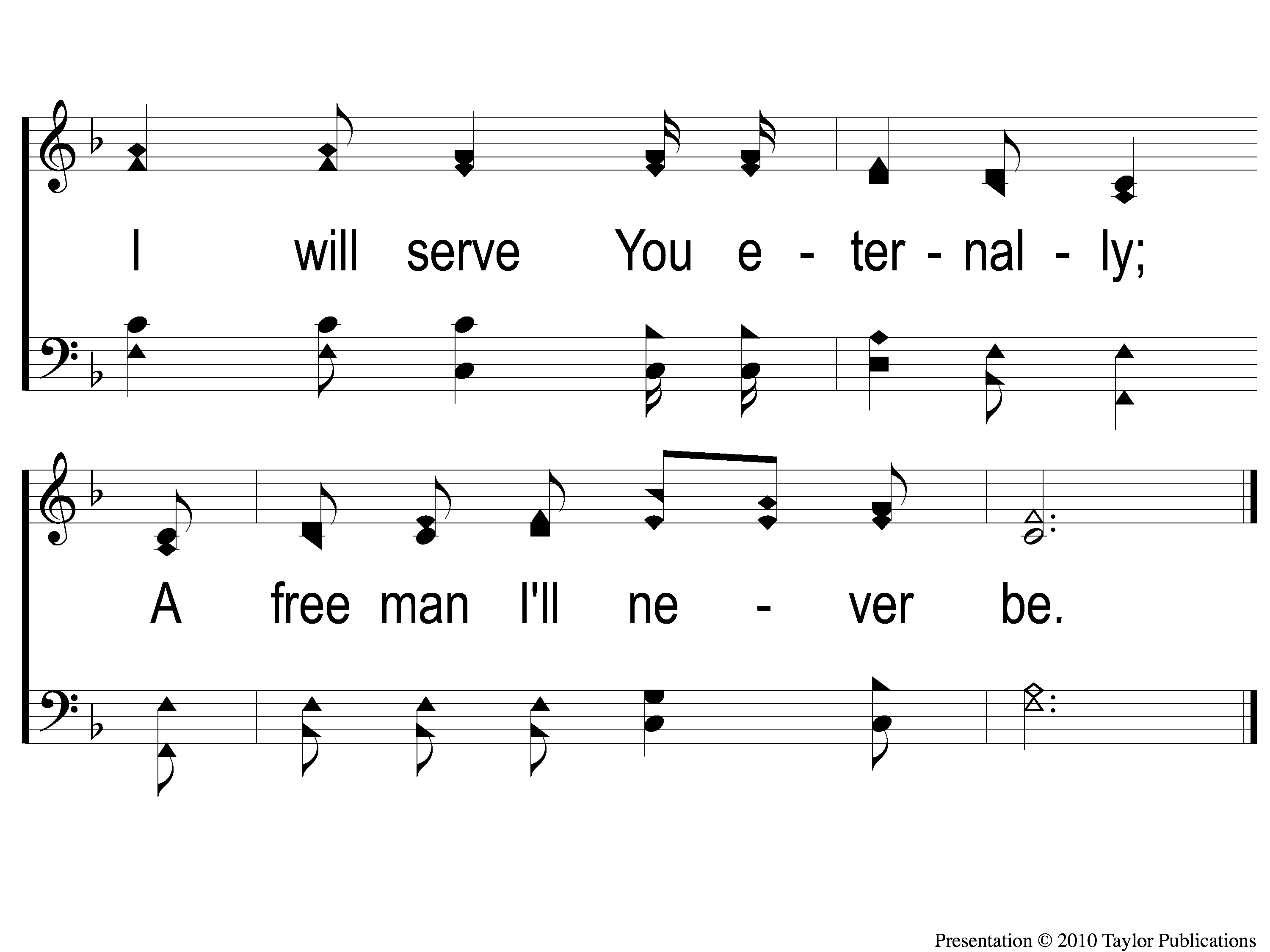 Pierce My Ear
0
2-2 Pierce my ear
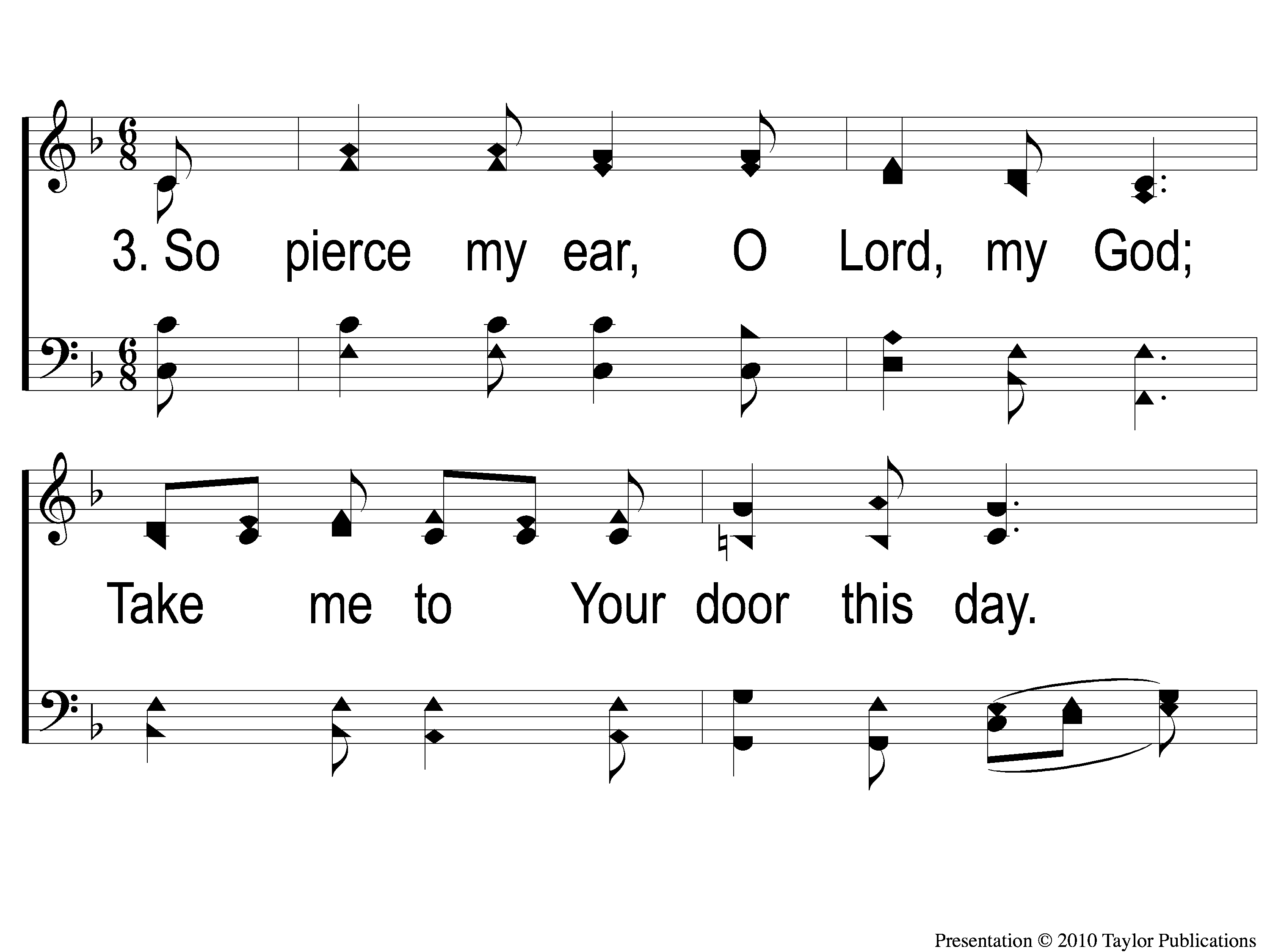 Pierce My Ear
0
3-1 Pierce my ear
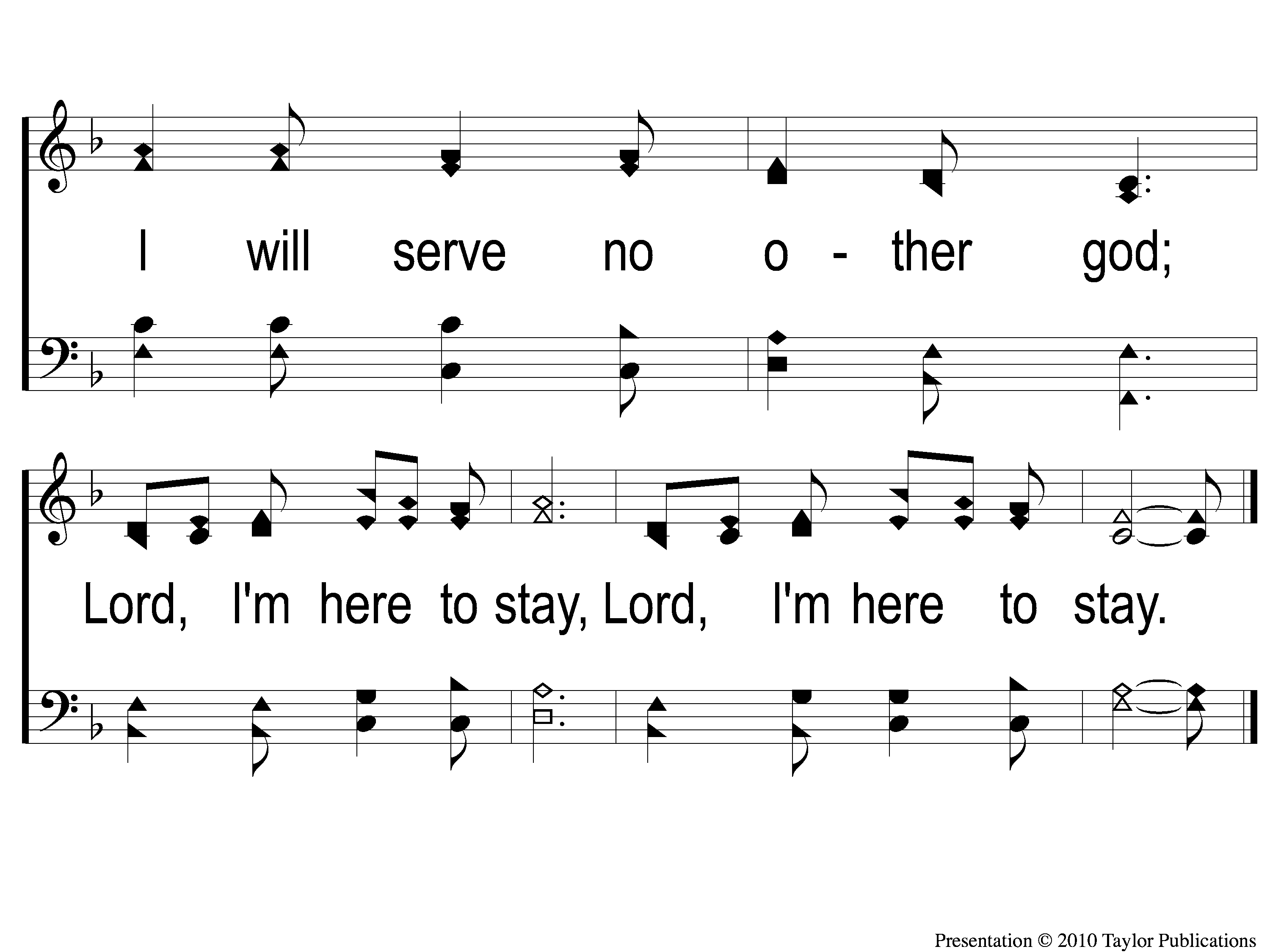 Pierce My Ear
0
3-2 Pierce my ear
OPENING PRAYER
SONG:
Be with me lord
#778
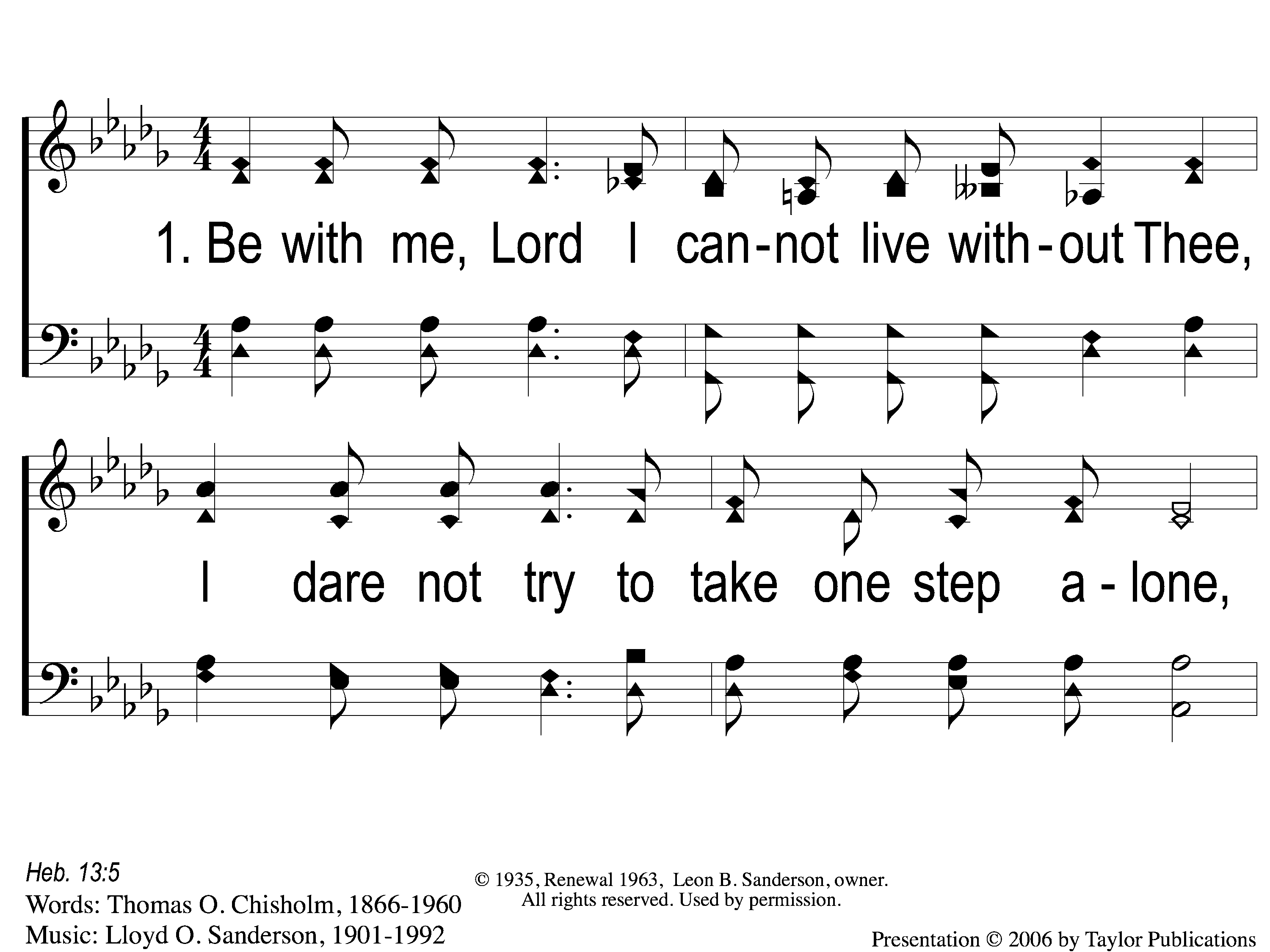 778
Be With Me Lord
1-1 Be With Me Lord
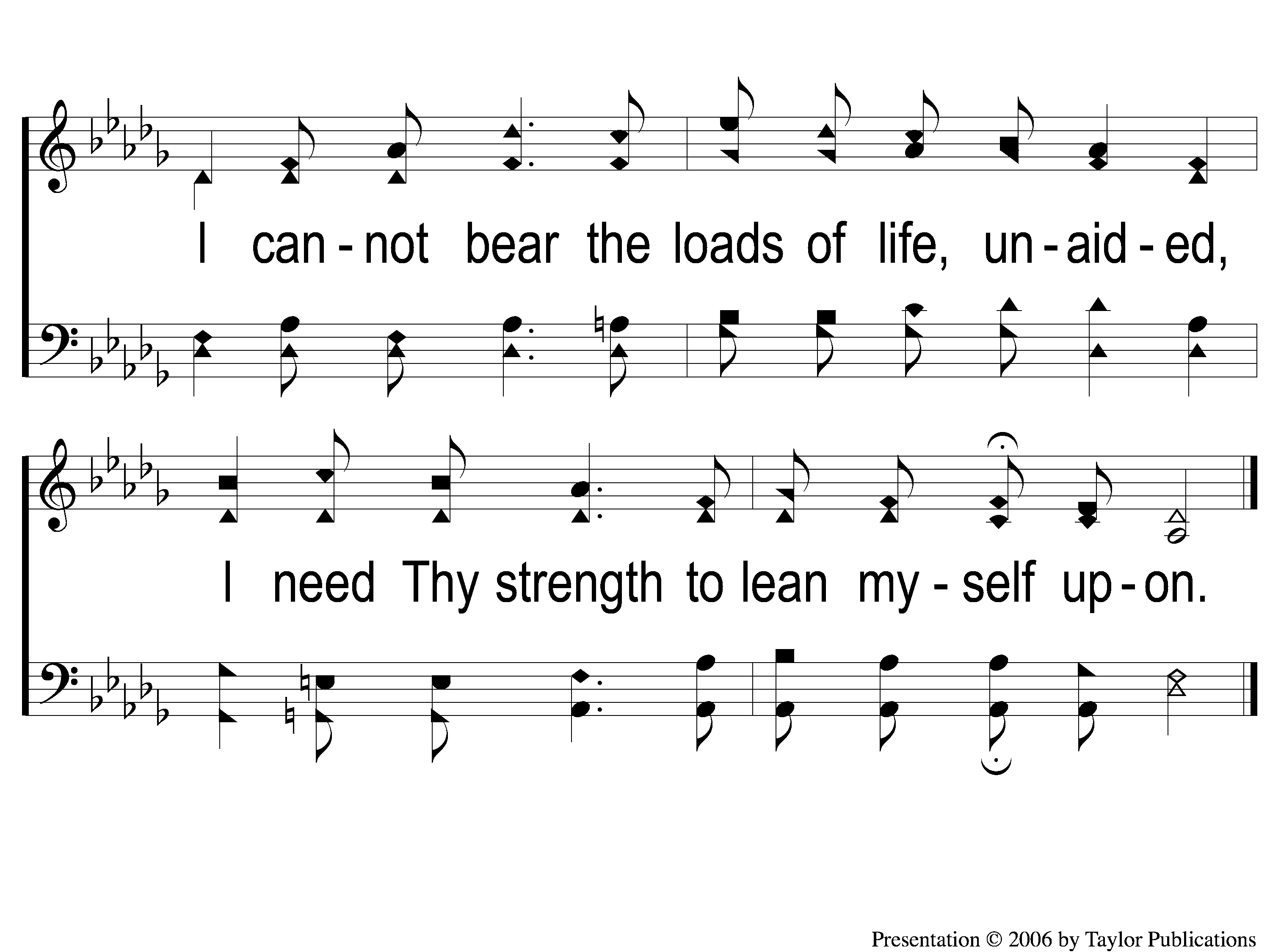 778
Be With Me Lord
1-2 Be With Me Lord
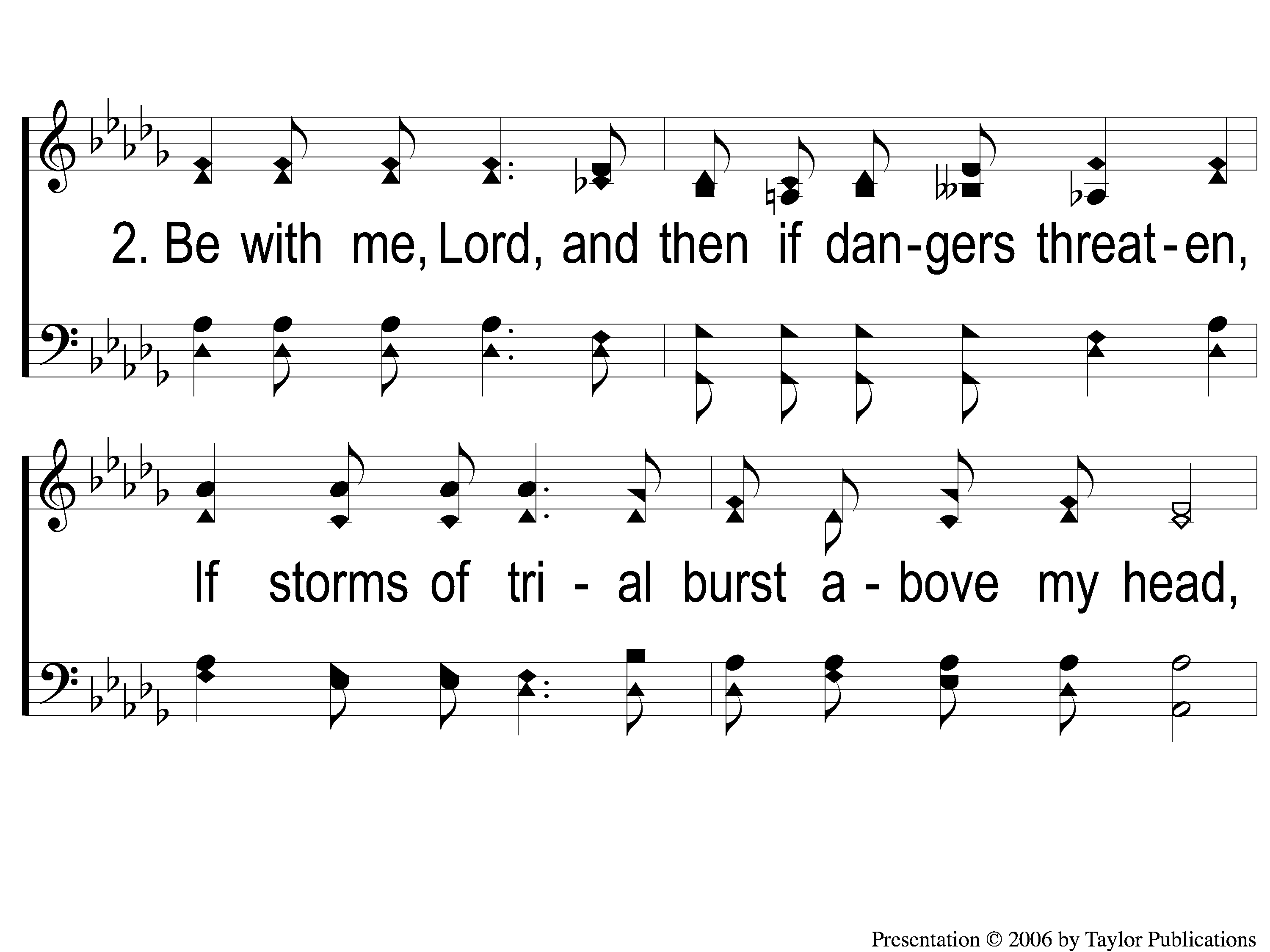 778
Be With Me Lord
2-1 Be With Me Lord
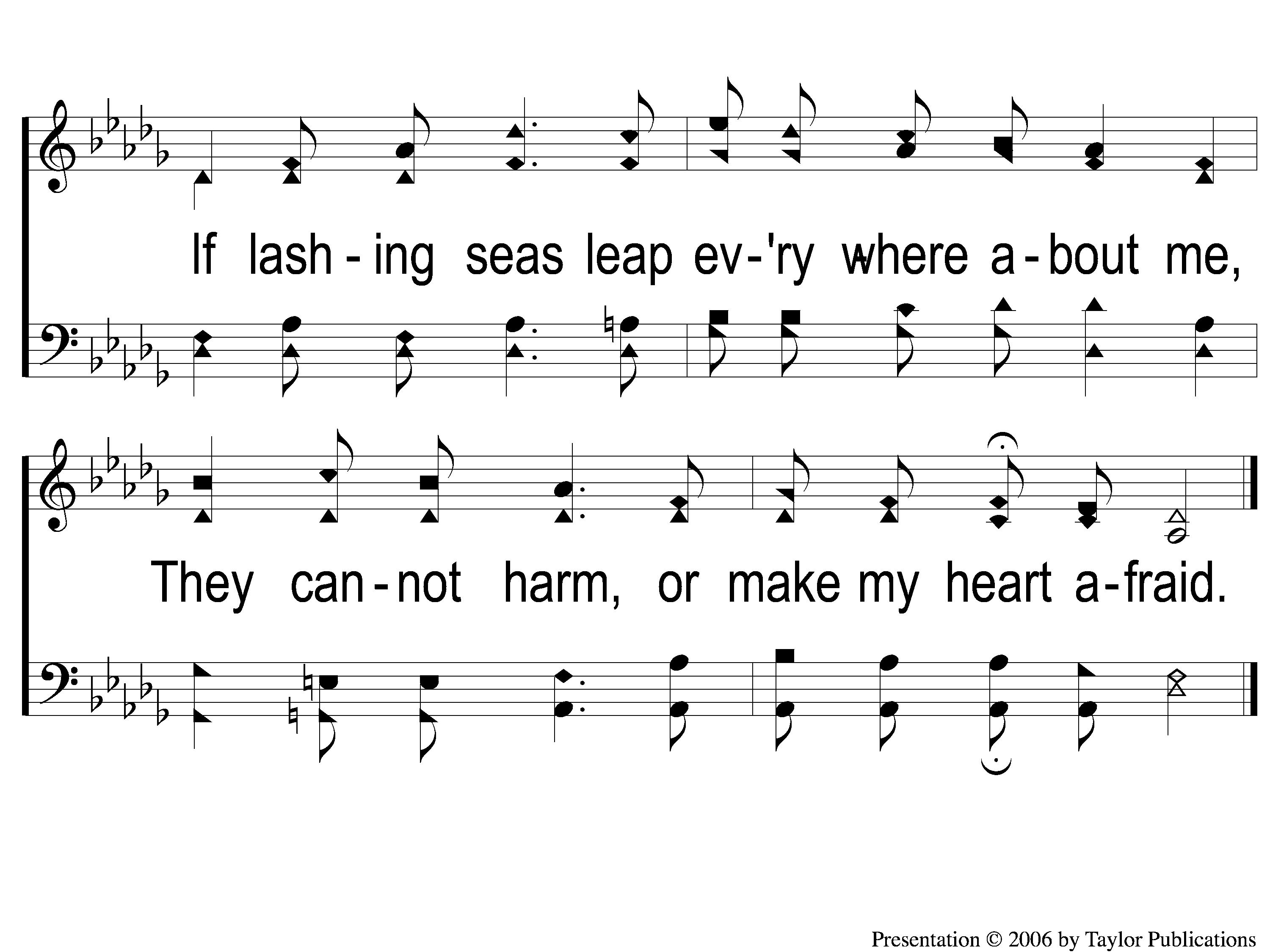 778
Be With Me Lord
2-2 Be With Me Lord
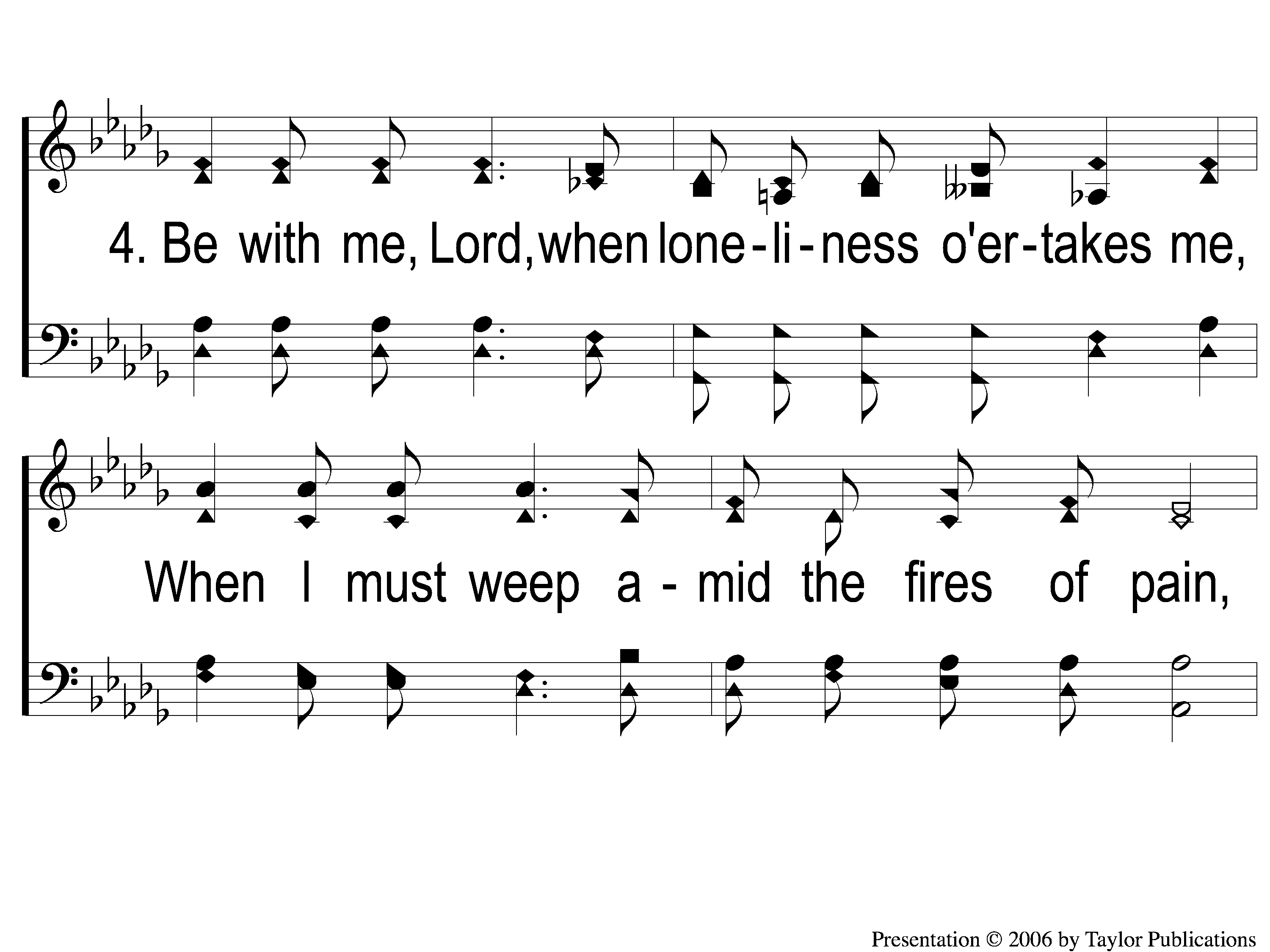 778
Be With Me Lord
4-1 Be With Me Lord
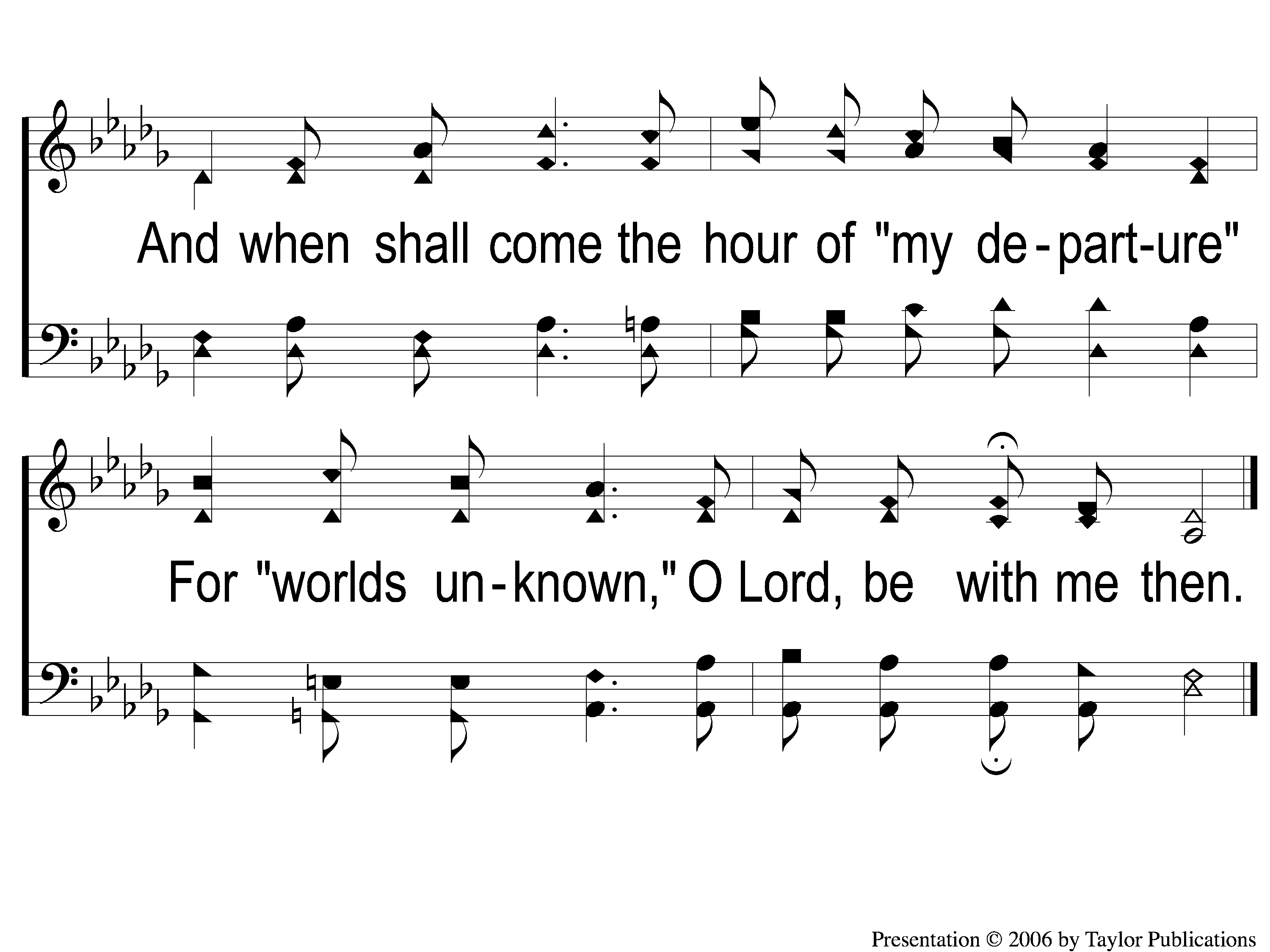 778
Be With Me Lord
4-2 Be With Me Lord
SONG:
God give us Christian homes
#
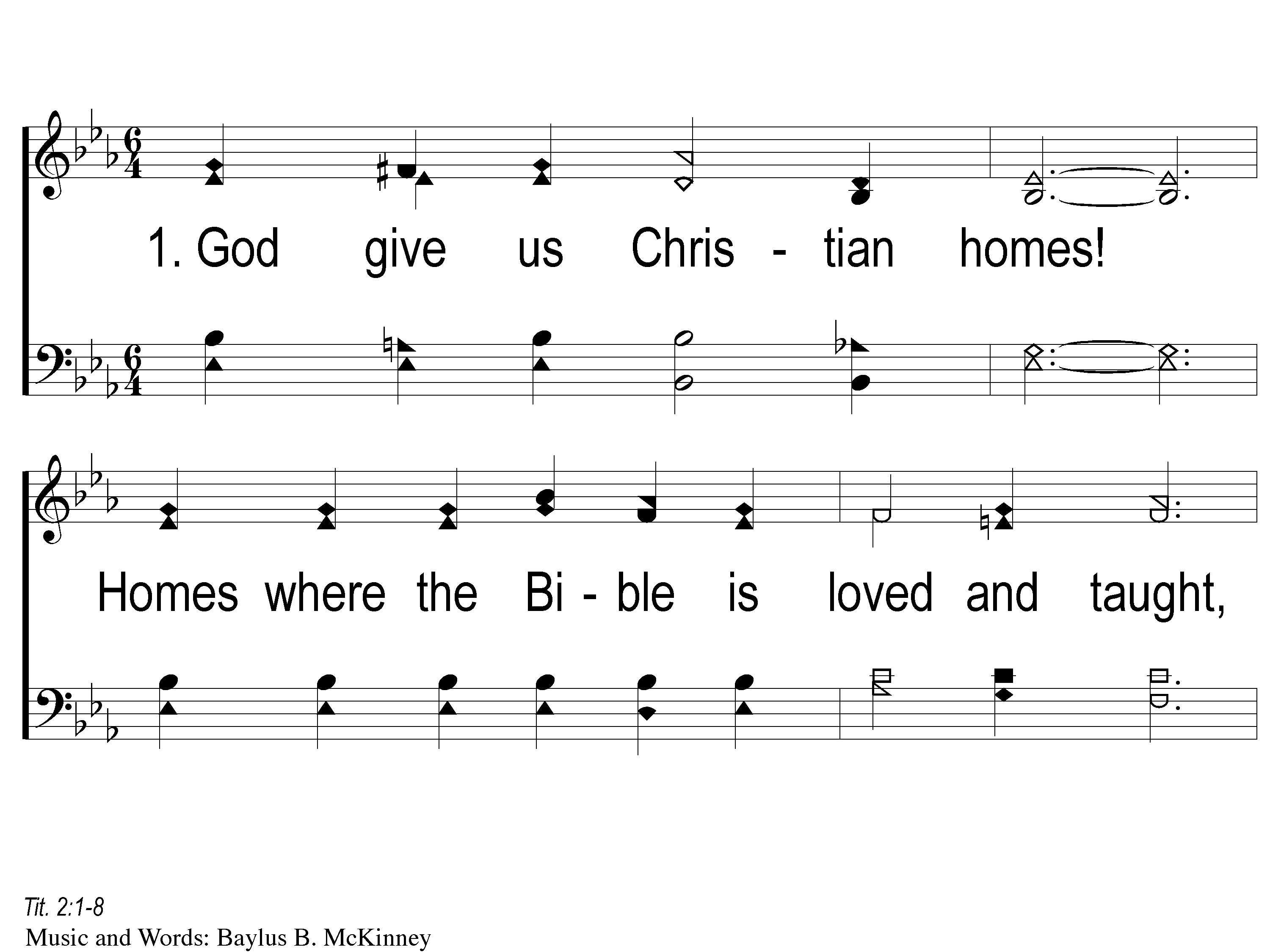 God Give Us Christian Homes
843
1-1 God Give Us Christian Homes
ePraise Hymn Presentation © 2005 Taylor Publications
ePraise Hymn Presentation © 2005 Taylor Publications
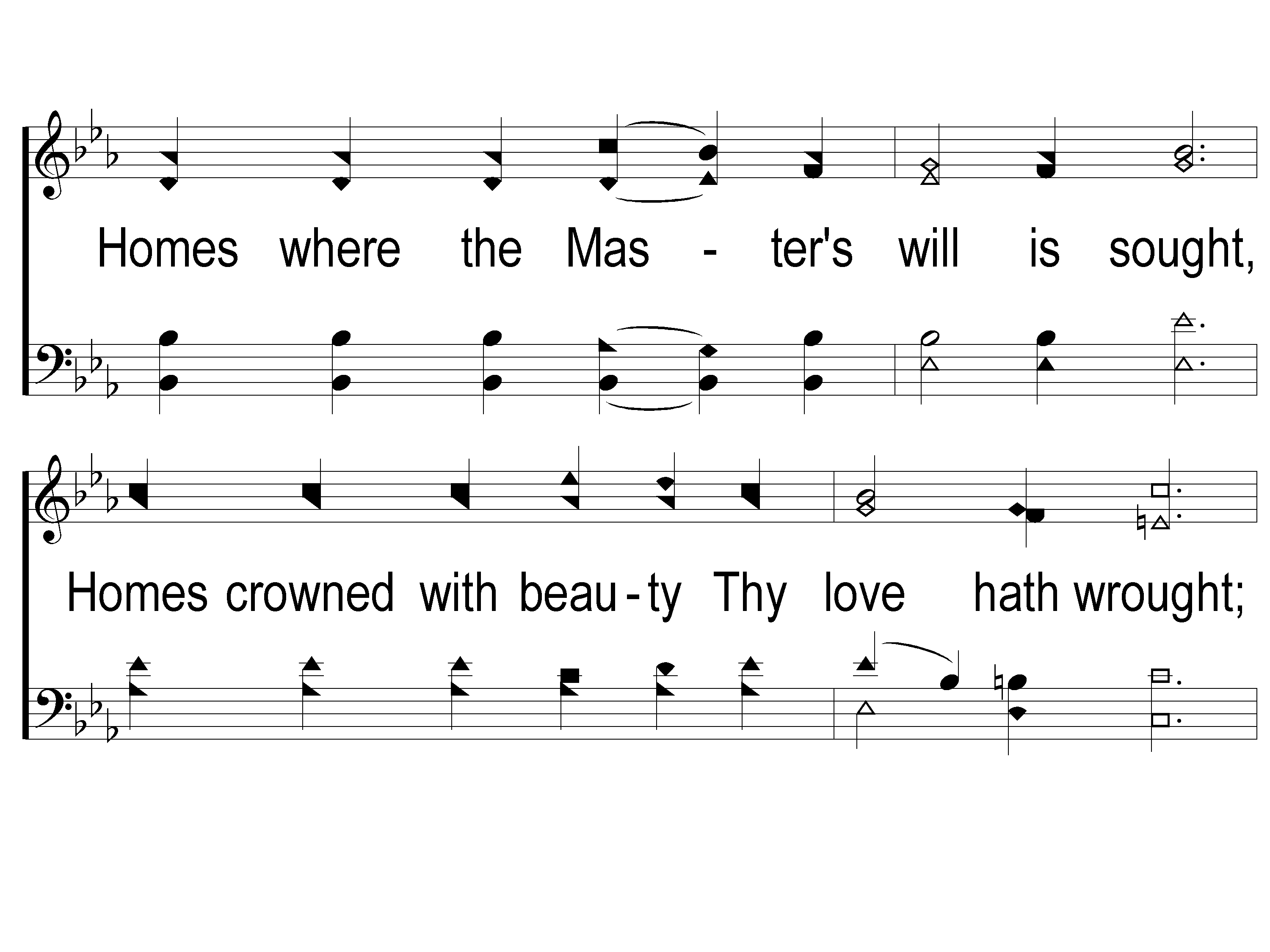 God Give Us Christian Homes
843
1-2 God Give Us Christian Homes
ePraise Hymn Presentation © 2005 Taylor Publications
ePraise Hymn Presentation © 2005 Taylor Publications
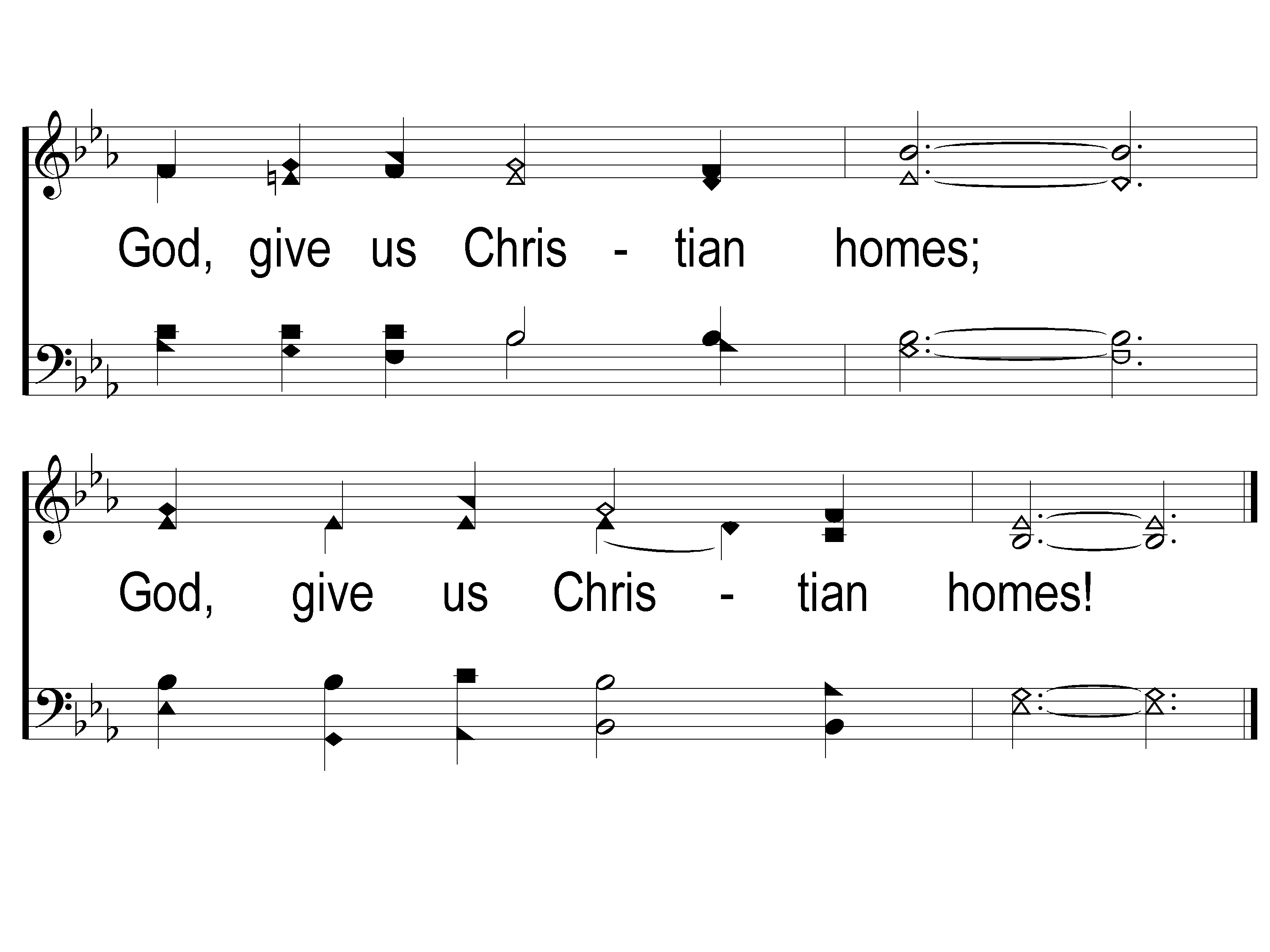 God Give Us Christian Homes
843
1-3 God Give Us Christian Homes
ePraise Hymn Presentation © 2005 Taylor Publications
ePraise Hymn Presentation © 2005 Taylor Publications
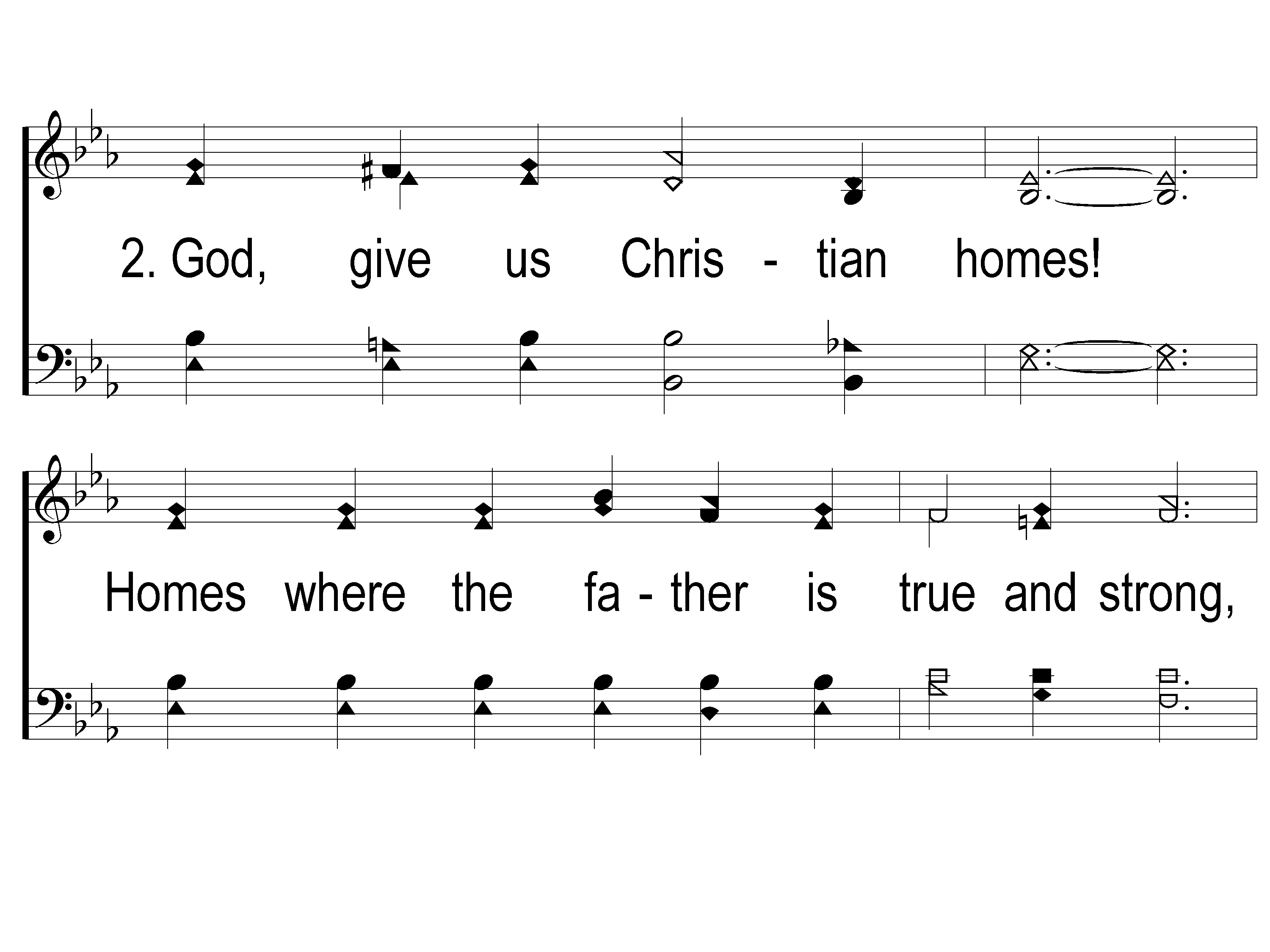 God Give Us Christian Homes
843
2-1 God Give Us Christian Homes
ePraise Hymn Presentation © 2005 Taylor Publications
ePraise Hymn Presentation © 2005 Taylor Publications
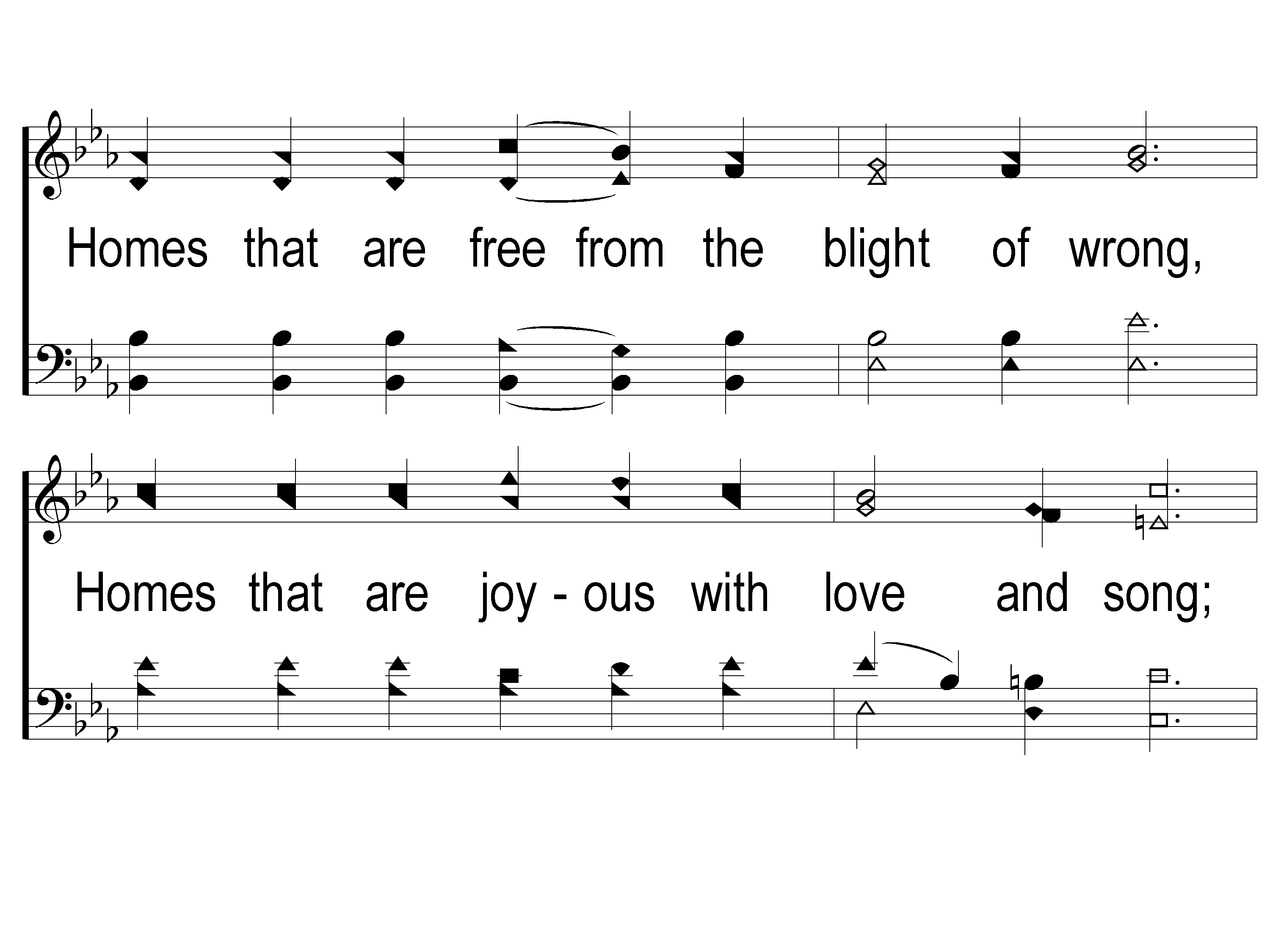 God Give Us Christian Homes
843
2-2 God Give Us Christian Homes
ePraise Hymn Presentation © 2005 Taylor Publications
ePraise Hymn Presentation © 2005 Taylor Publications
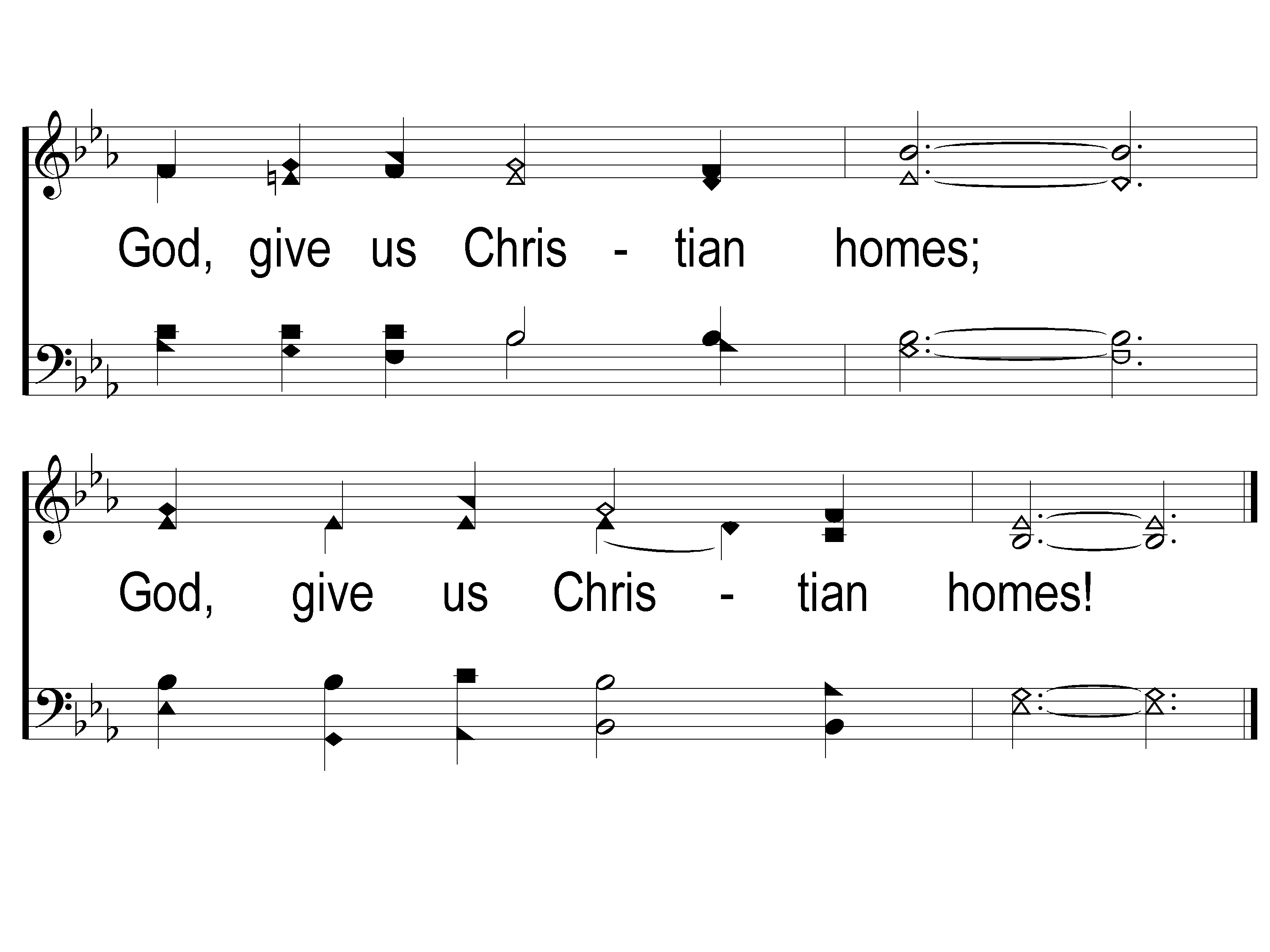 God Give Us Christian Homes
843
2-3 God Give Us Christian Homes
ePraise Hymn Presentation © 2005 Taylor Publications
ePraise Hymn Presentation © 2005 Taylor Publications
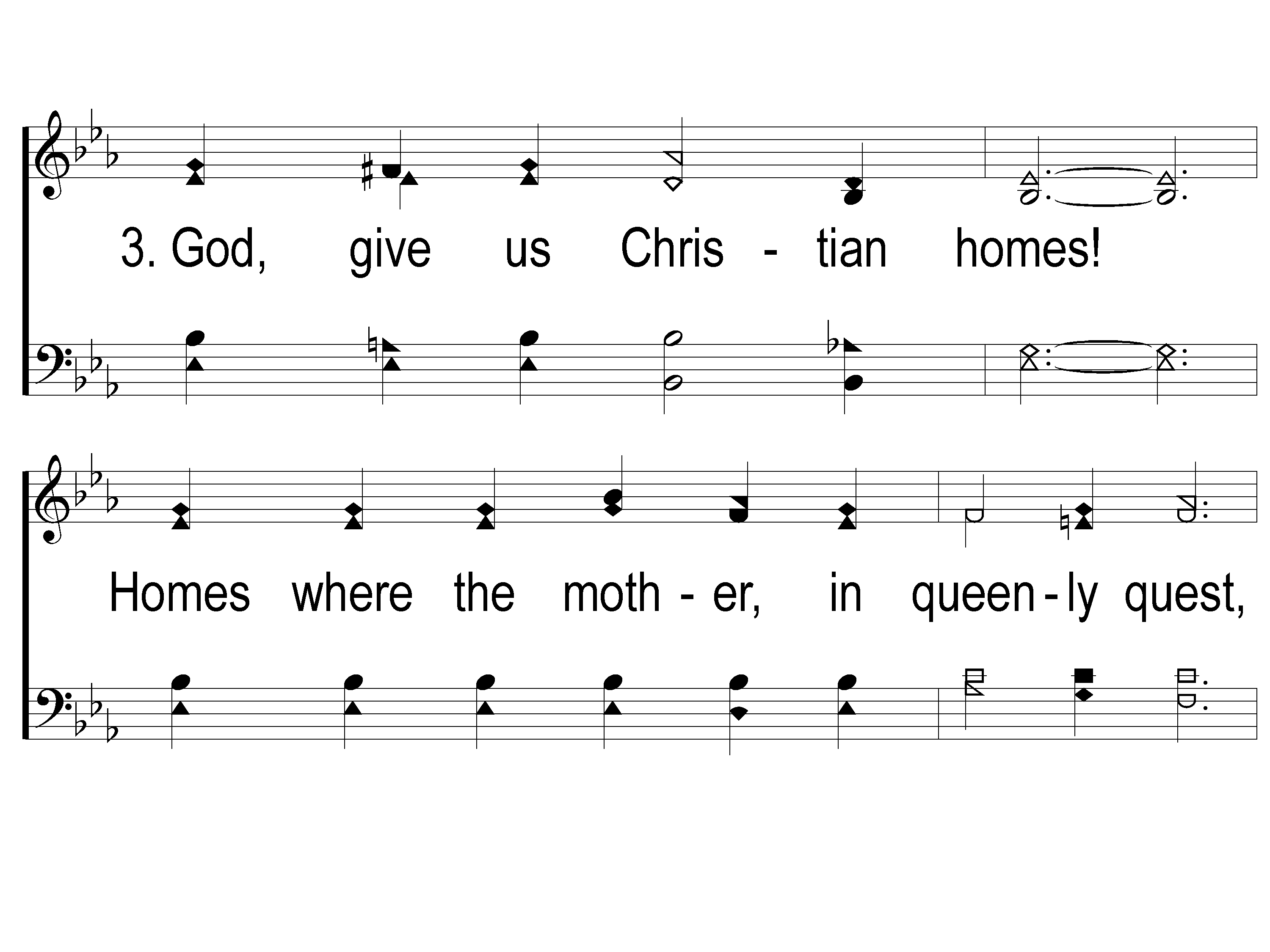 God Give Us Christian Homes
843
3-1 God Give Us Christian Homes
ePraise Hymn Presentation © 2005 Taylor Publications
ePraise Hymn Presentation © 2005 Taylor Publications
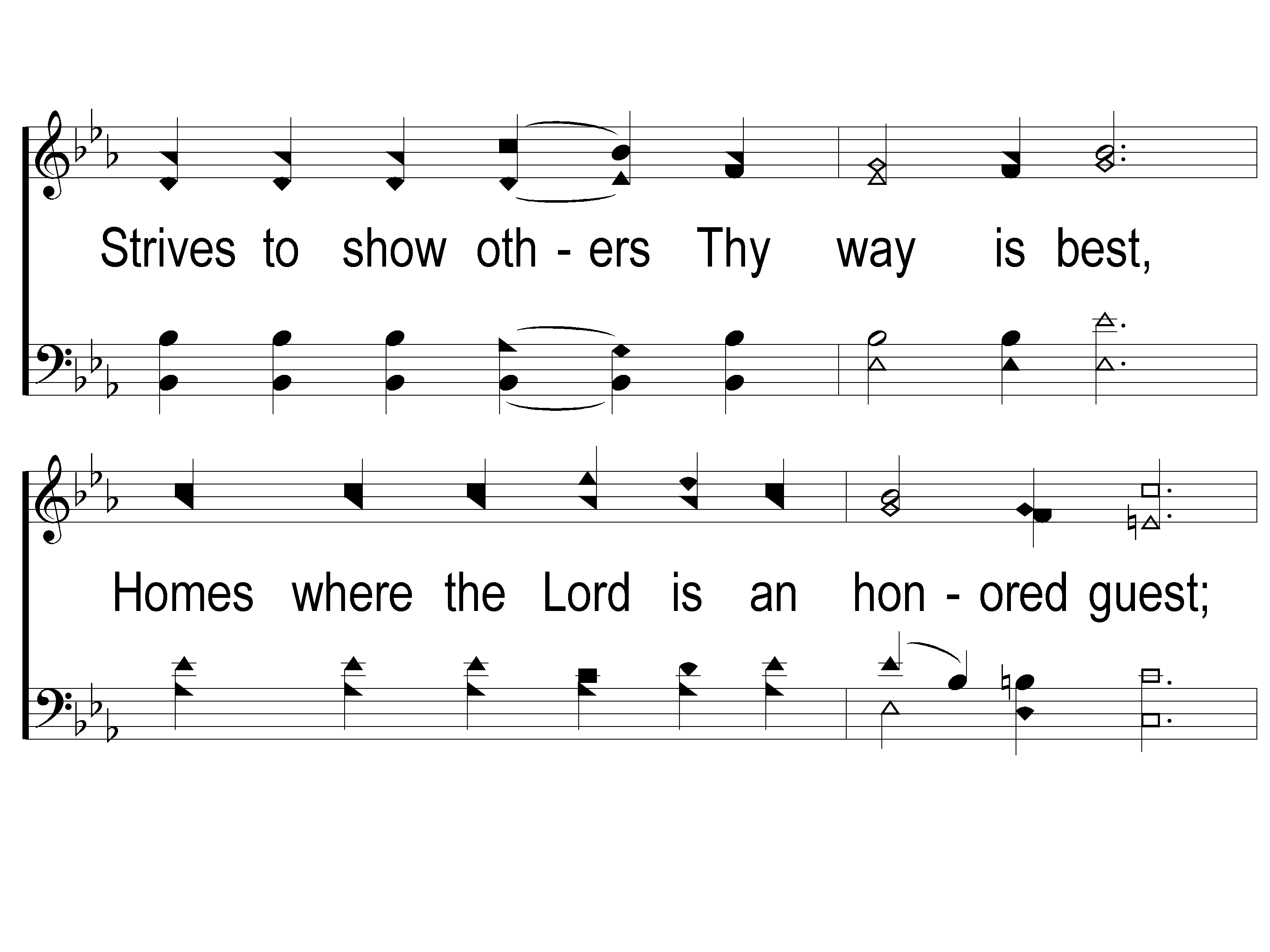 God Give Us Christian Homes
843
3-2 God Give Us Christian Homes
ePraise Hymn Presentation © 2005 Taylor Publications
ePraise Hymn Presentation © 2005 Taylor Publications
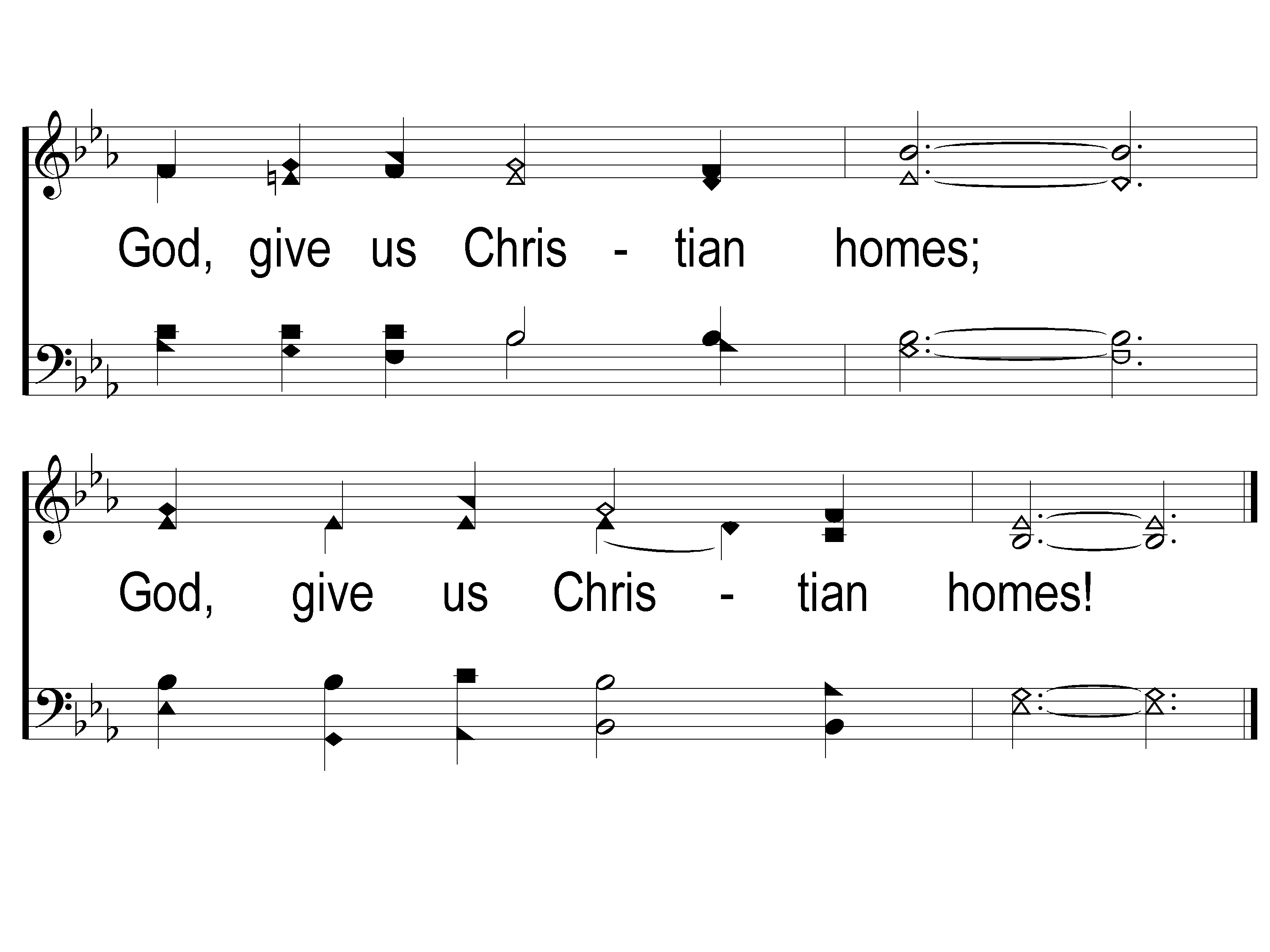 God Give Us Christian Homes
843
3-3 God Give Us Christian Homes
ePraise Hymn Presentation © 2005 Taylor Publications
ePraise Hymn Presentation © 2005 Taylor Publications
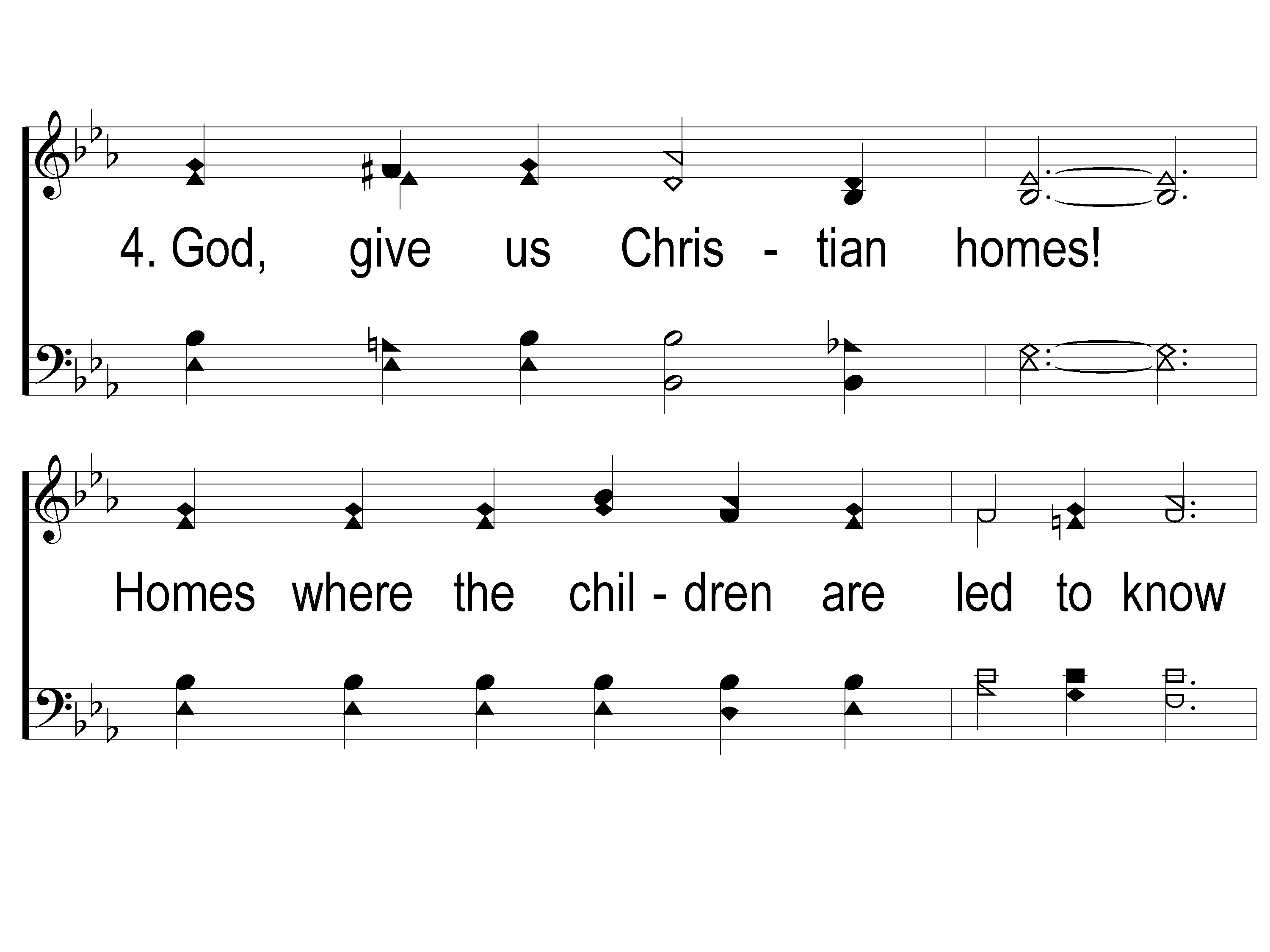 God Give Us Christian Homes
843
4-1 God Give Us Christian Homes
ePraise Hymn Presentation © 2005 Taylor Publications
ePraise Hymn Presentation © 2005 Taylor Publications
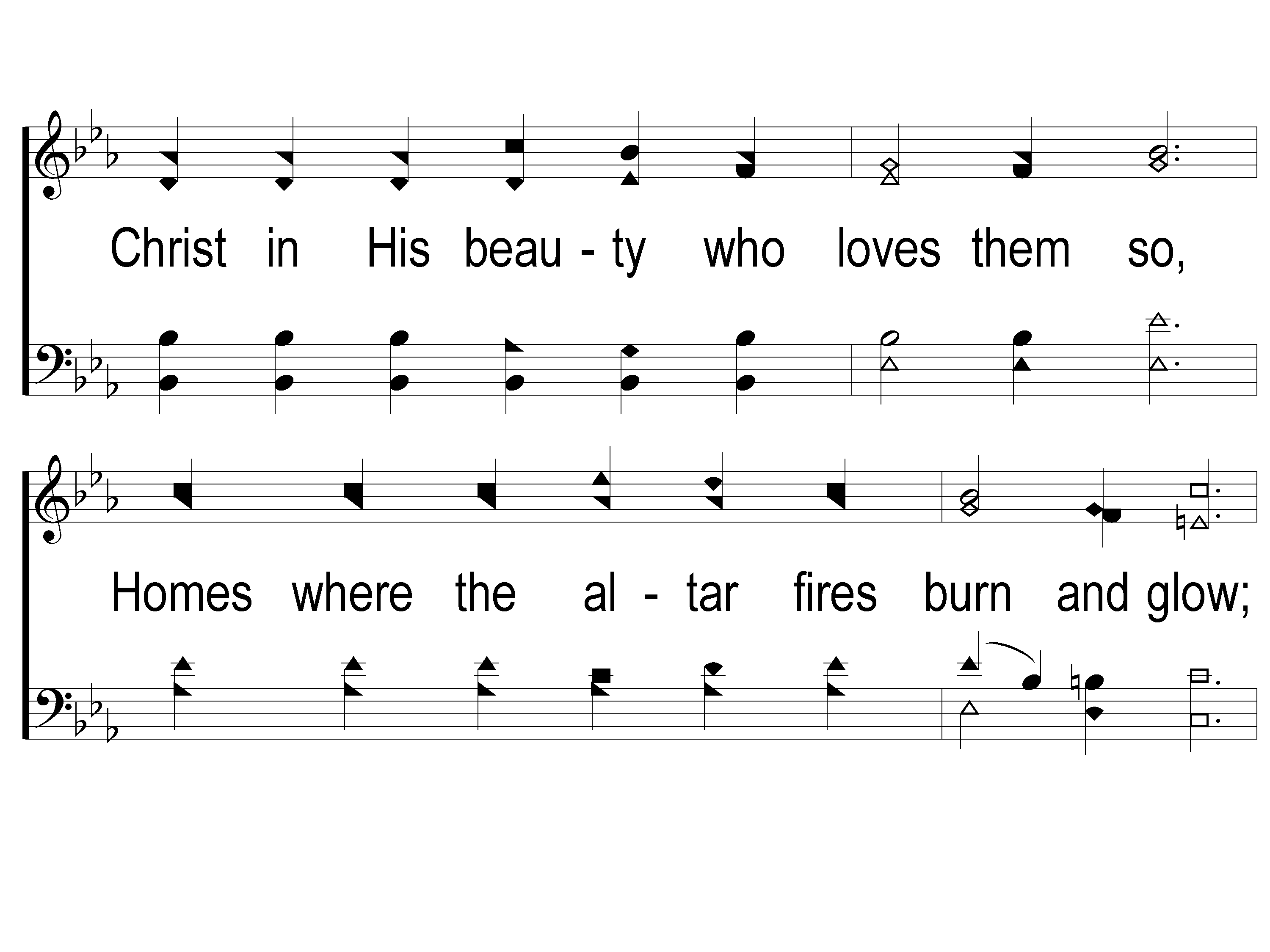 God Give Us Christian Homes
843
4-2 God Give Us Christian Homes
ePraise Hymn Presentation © 2005 Taylor Publications
ePraise Hymn Presentation © 2005 Taylor Publications
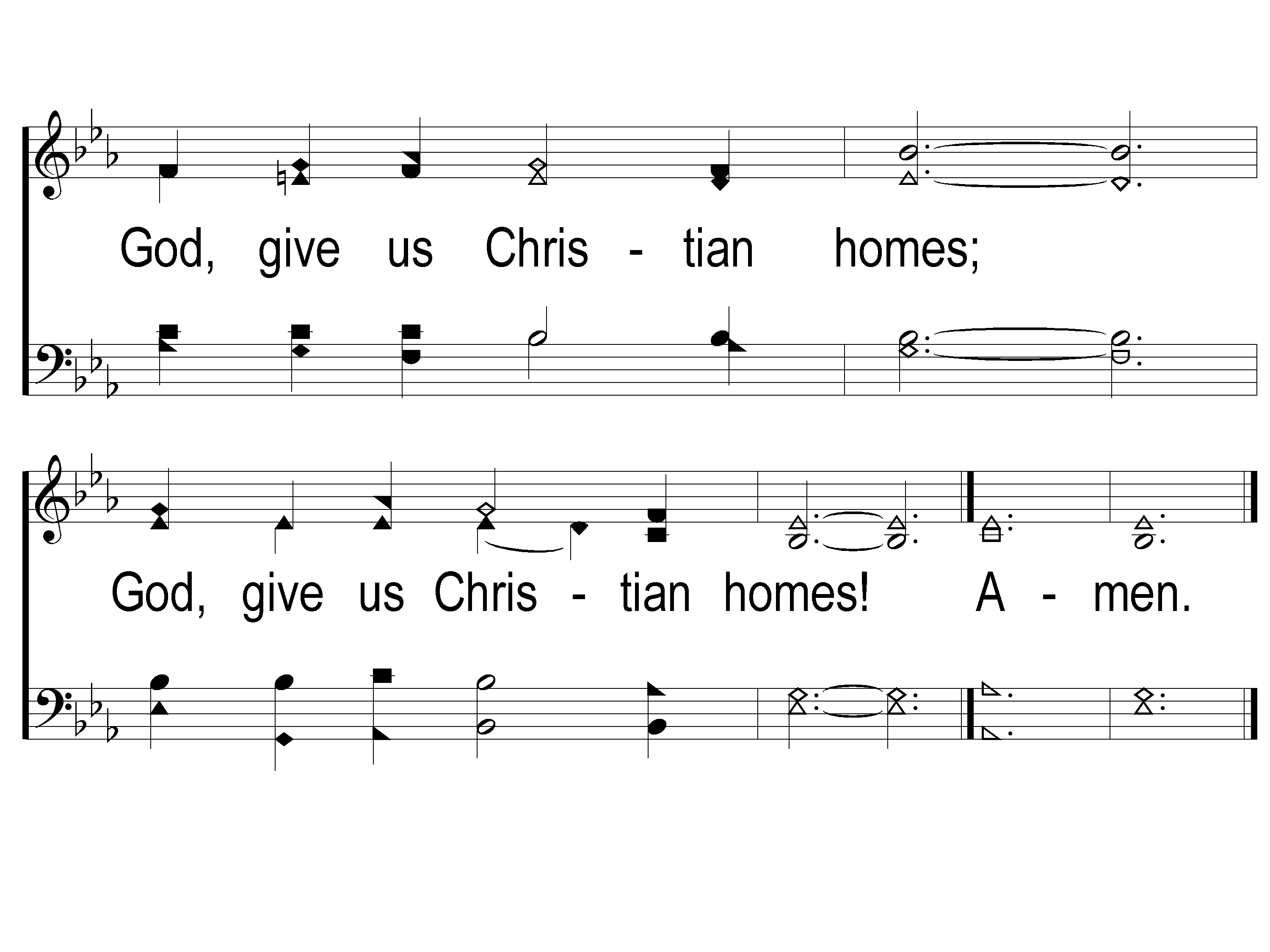 God Give Us Christian Homes
843
4-3 God Give Us Christian Homes
ePraise Hymn Presentation © 2005 Taylor Publications
ePraise Hymn Presentation © 2005 Taylor Publications
SCRIPTURE READING:
Proverbs 31:28-30
Godly wisdom
IN PURSUIT OF
The
WISDOM
of a Mother
2 Tim. 1:5-9
Eunice, A Wise Mother
Had Genuine Faith
2 Tim. 1:5
Rom. 14:22
2 Thess. 3:2
Philemon 5
Eunice, A Wise Mother
Transferred Genuine Faith
2 Tim. 1:5-6
Eunice, A Wise Mother
Transferred Genuine Faith By:
Developing Spiritual Disciplines
Eunice, A Wise Mother
Developing Spiritual Disciplines
Listening to God – 2 Tim. 3:15, Deut. 6:6-9
Eunice, A Wise Mother
Developing Spiritual Disciplines
Listening to God – 2 Tim. 3:15, Deut. 6:6-9
Talking to God – 1 Thess. 5:17
Eunice, A Wise Mother
Transferred Genuine Faith By:
Developing Spiritual Disciplines
Setting Forth Spiritual Goals
Eunice, A Wise Mother
Setting Forth Spiritual Goals
Good Leaders – 1 Tim. 3:1, Prov. 22:6
Eunice, A Wise Mother
Setting Forth Spiritual Goals
Good Leaders – 1 Tim. 3:1, Prov. 22:6
Good Followers – 1 Cor. 11:1, Heb. 13:17
Eunice, A Wise Mother
Transferred Genuine Faith By:
Developing Spiritual Disciplines
Setting Forth Spiritual Goals
Understanding Spiritual Necessities
Eunice, A Wise Mother
Understanding Spiritual Necessities
Suffering for the Gospel – 2 Tim. 3:12
Eunice, A Wise Mother
Understanding Spiritual Necessities
Suffering for the Gospel – 2 Tim. 3:12
Spreading the Gospel – Matt. 28:18-20
Is  Your
FAITH
Like that of Eunice?
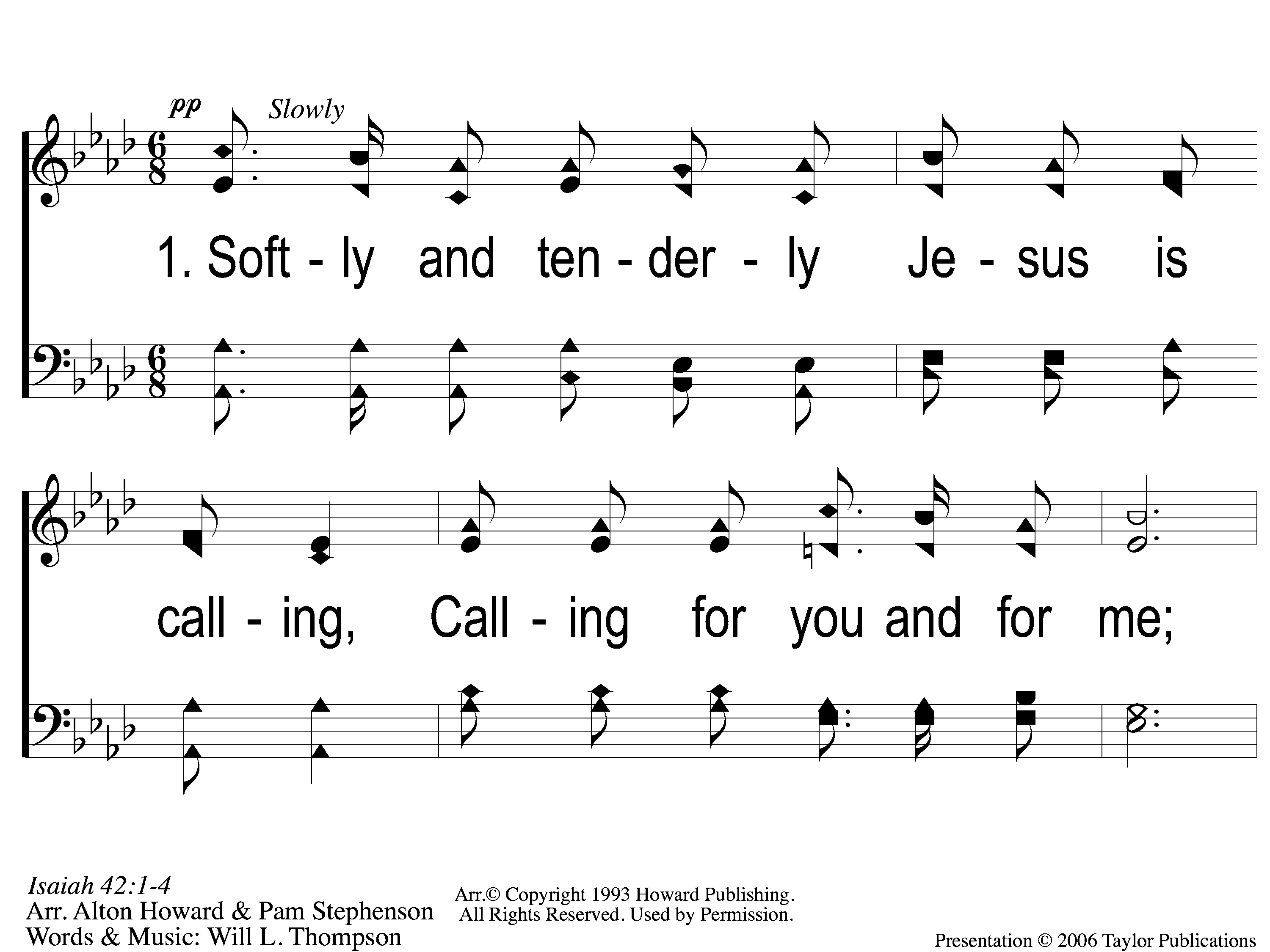 Softly and Tenderly
934
1-1 Softly and Tenderly
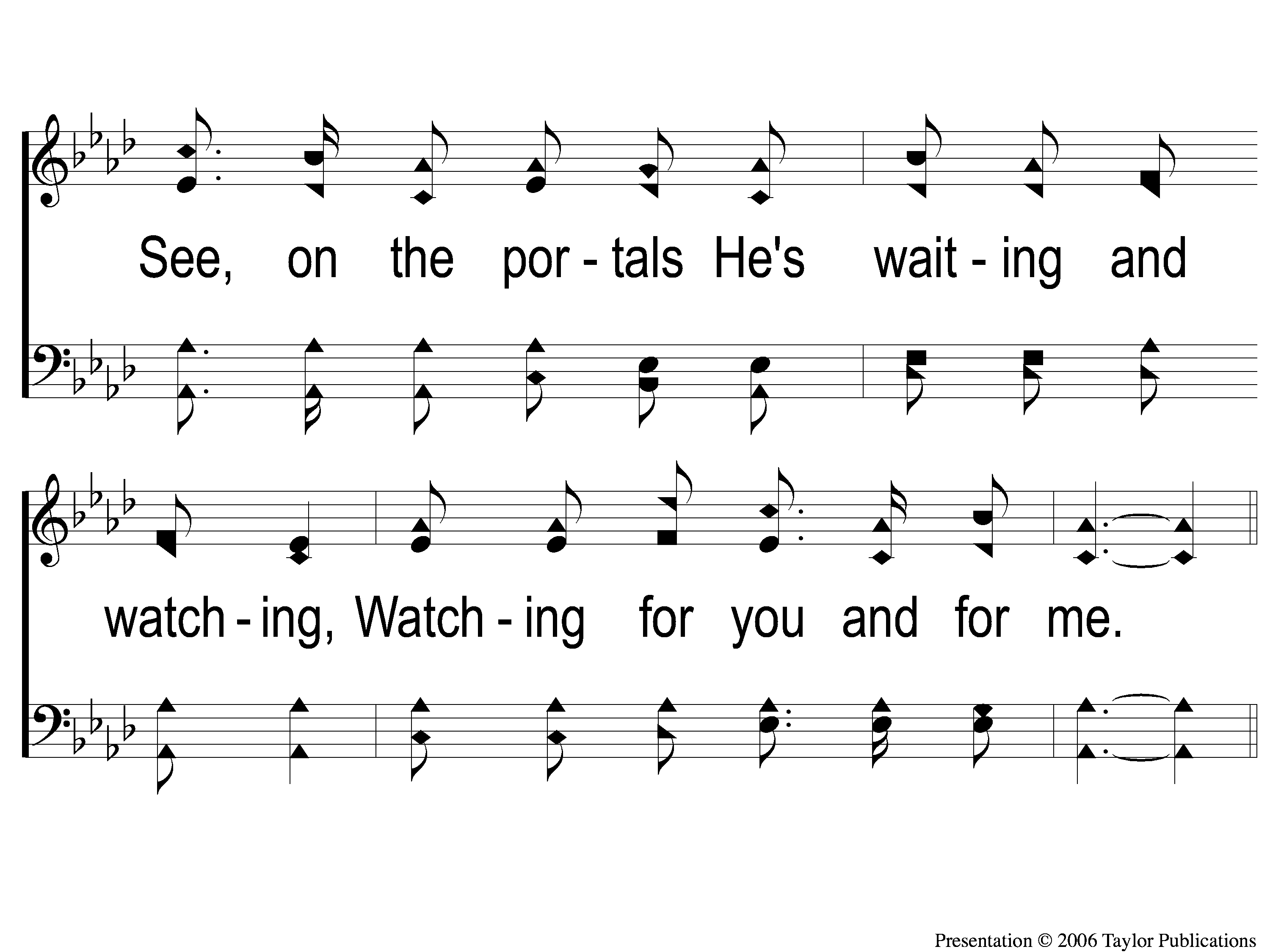 Softly and Tenderly
934
1-2 Softly and Tenderly
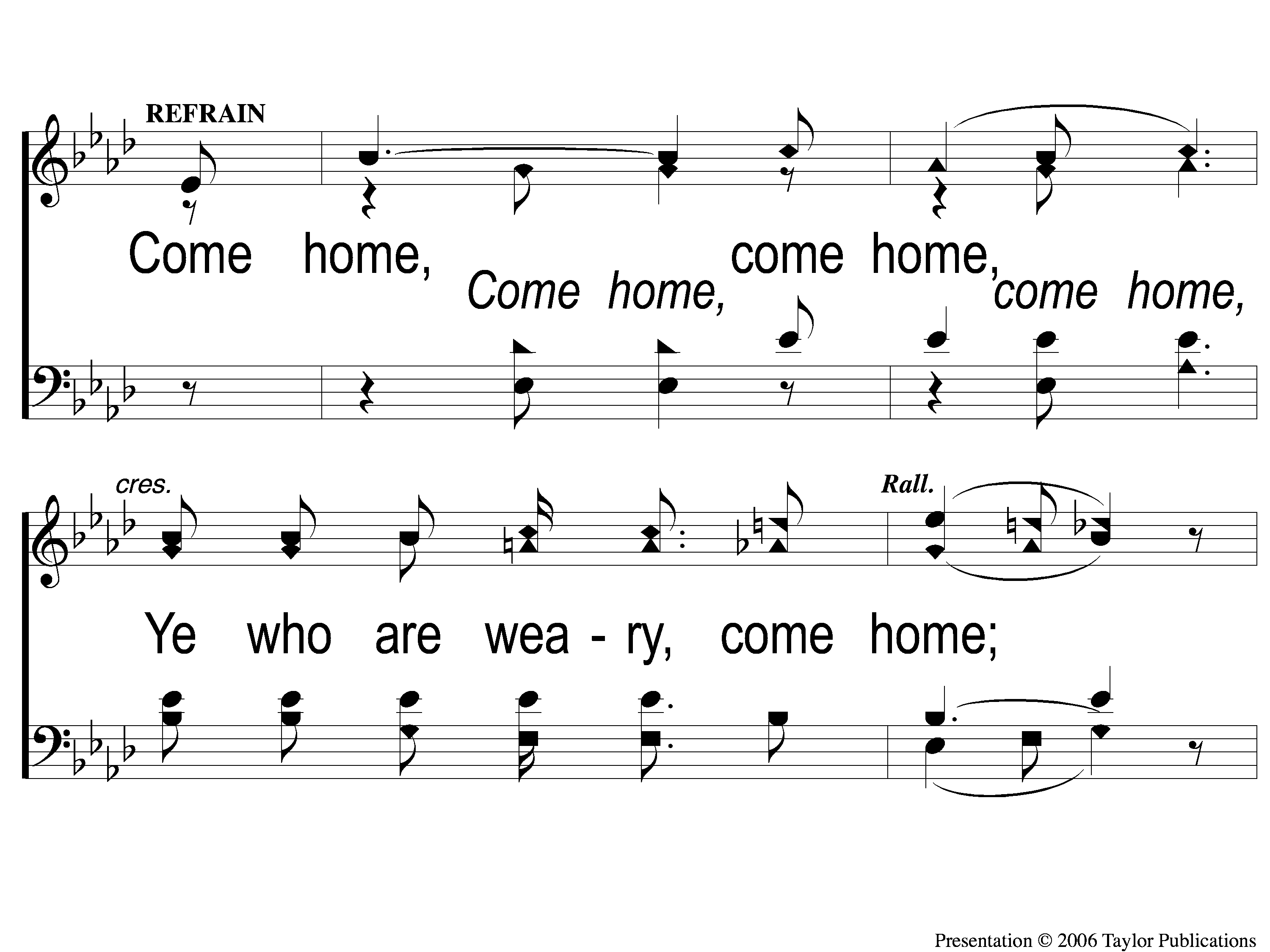 Softly and Tenderly
934
C-1 Softly and Tenderly
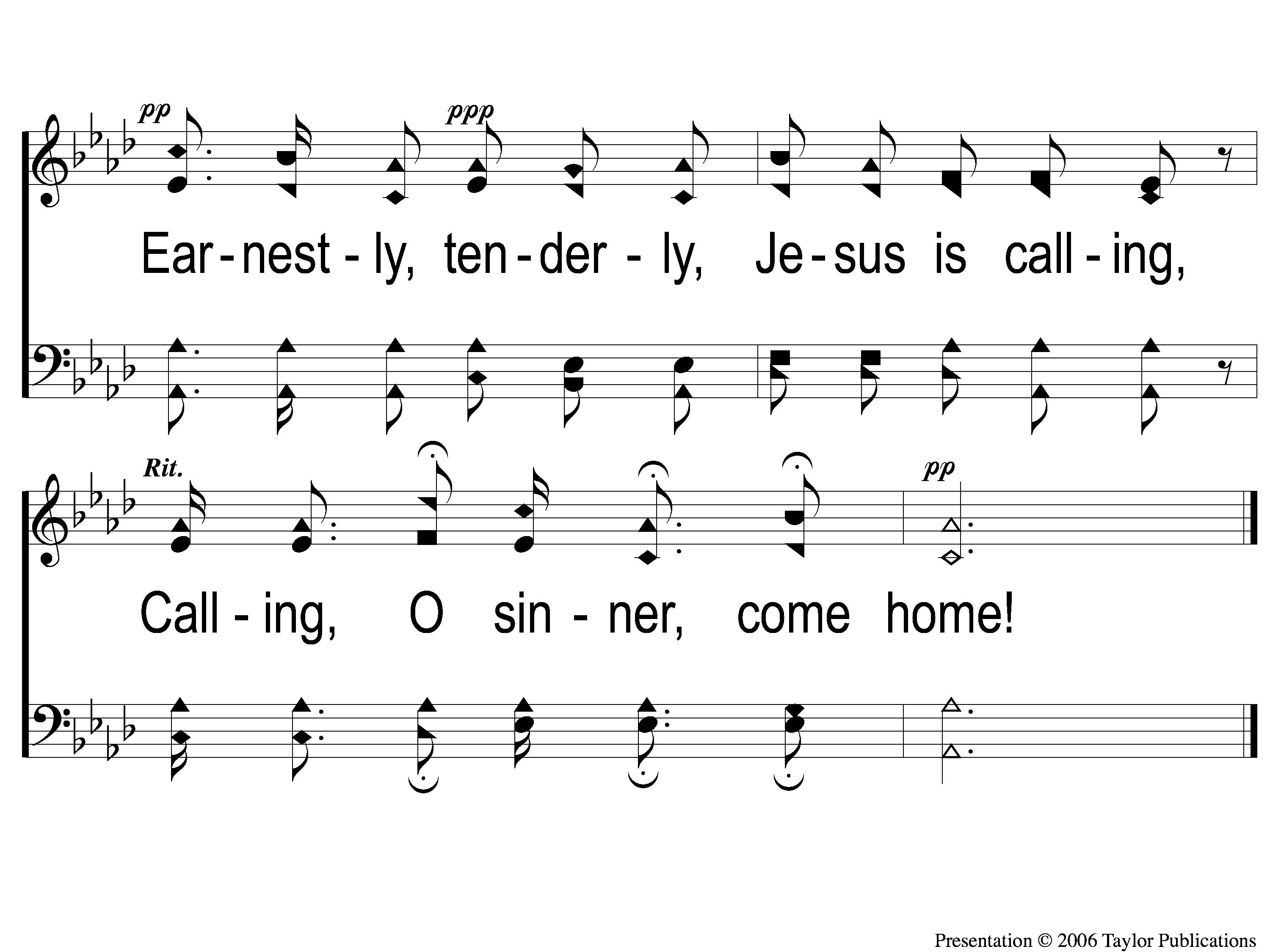 Softly and Tenderly
934
C-2 Softly and Tenderly
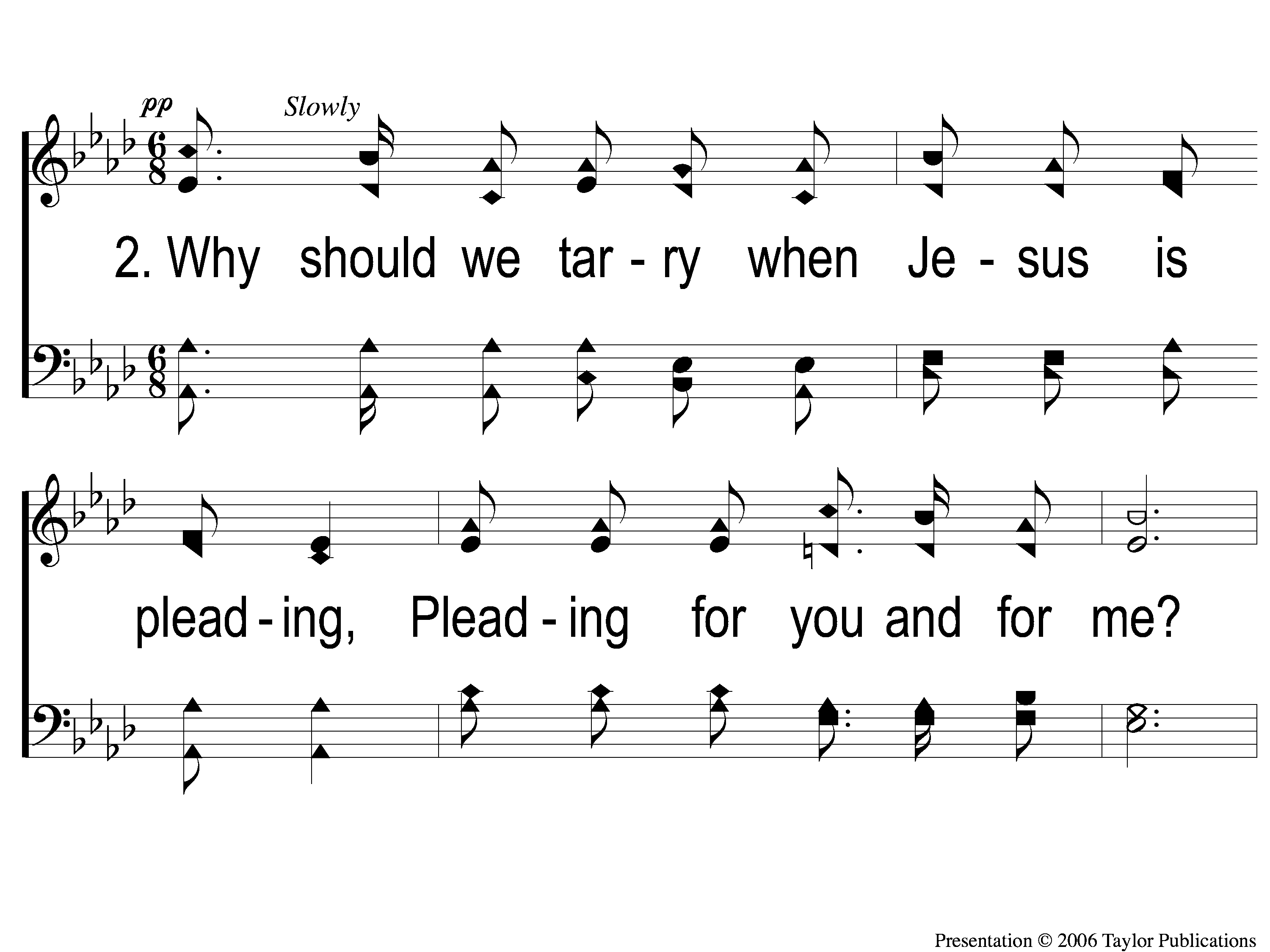 Softly and Tenderly
934
2-1 Softly and Tenderly
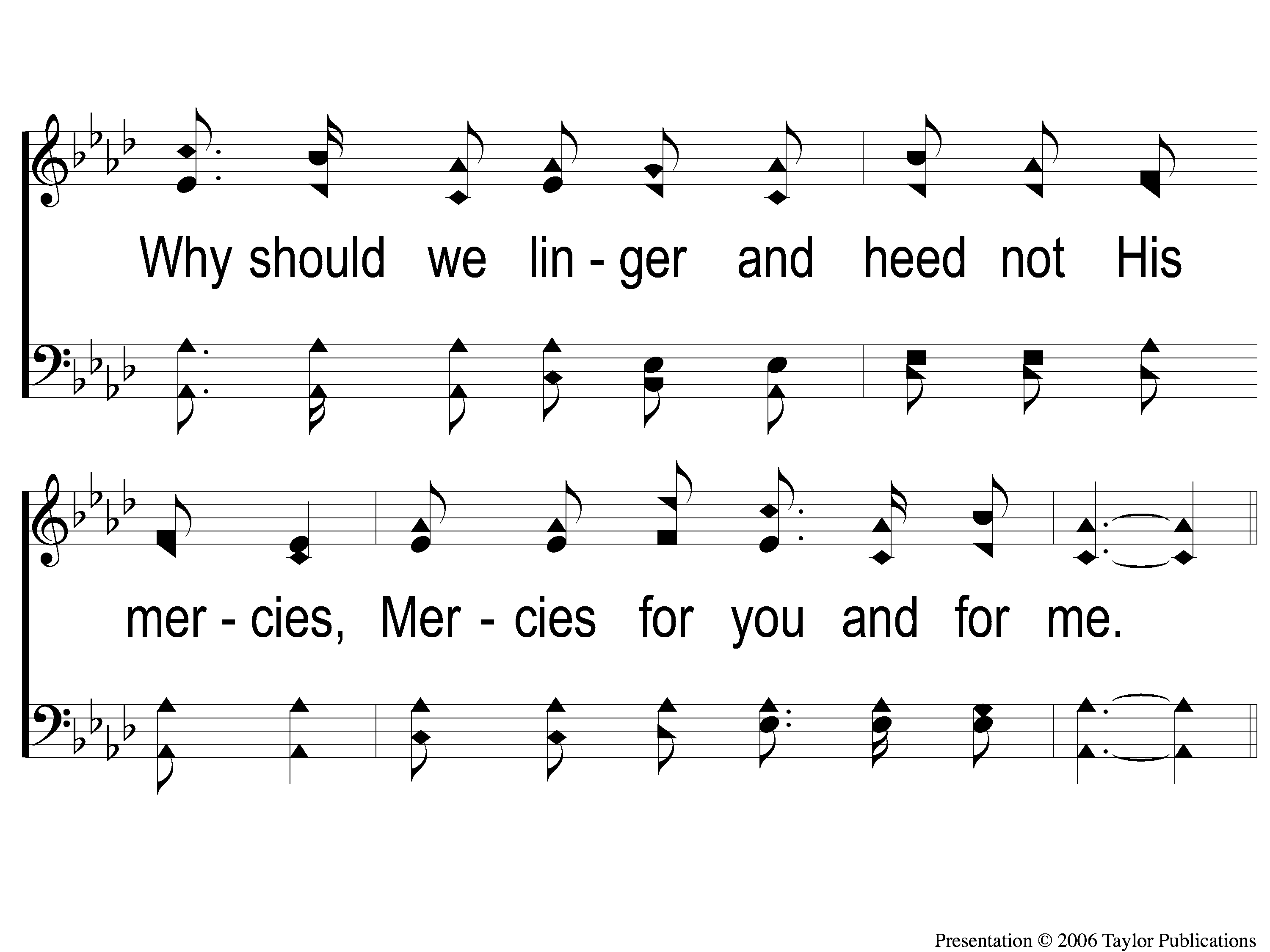 Softly and Tenderly
934
2-2 Softly and Tenderly
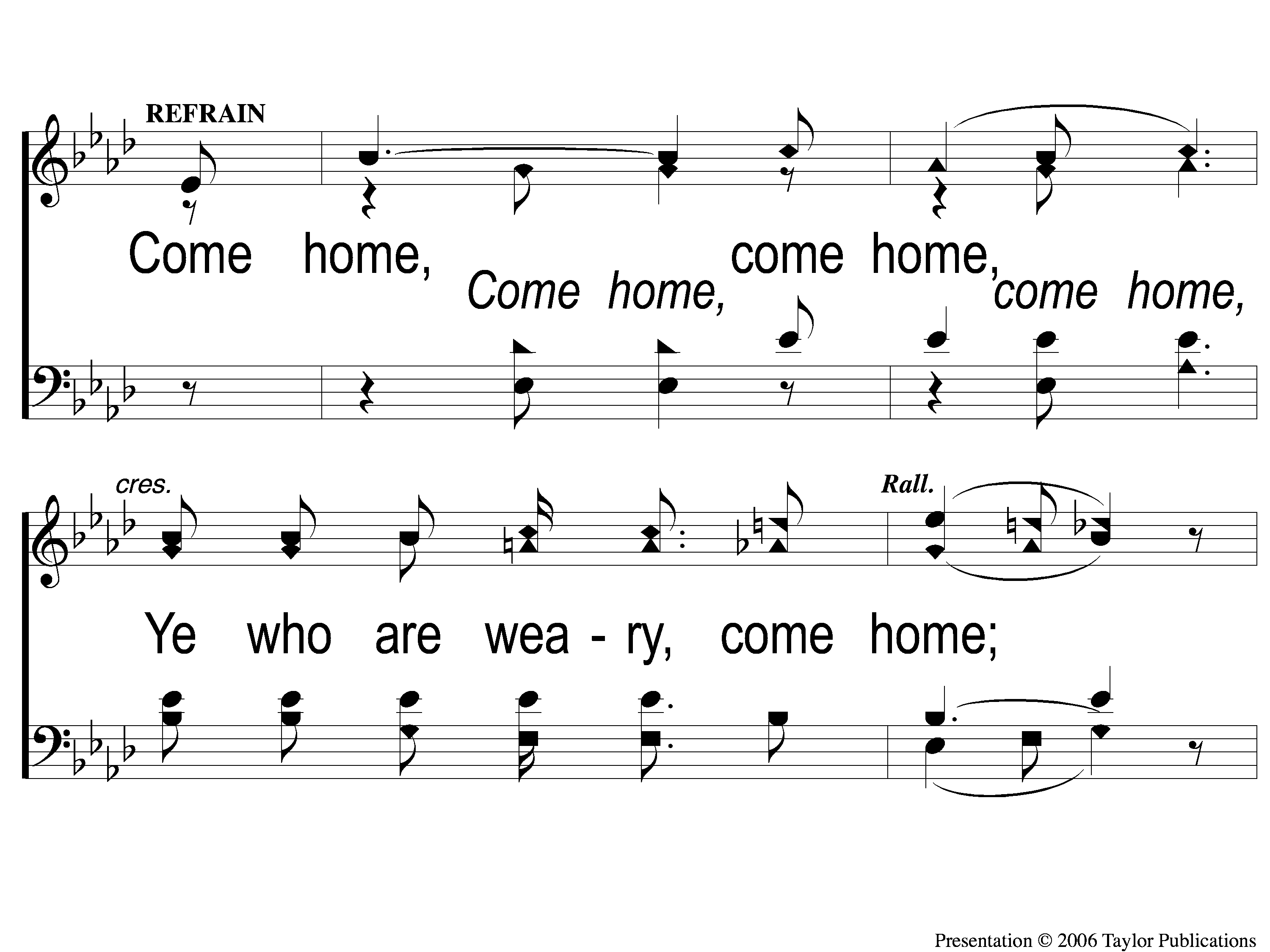 Softly and Tenderly
934
C-1 Softly and Tenderly
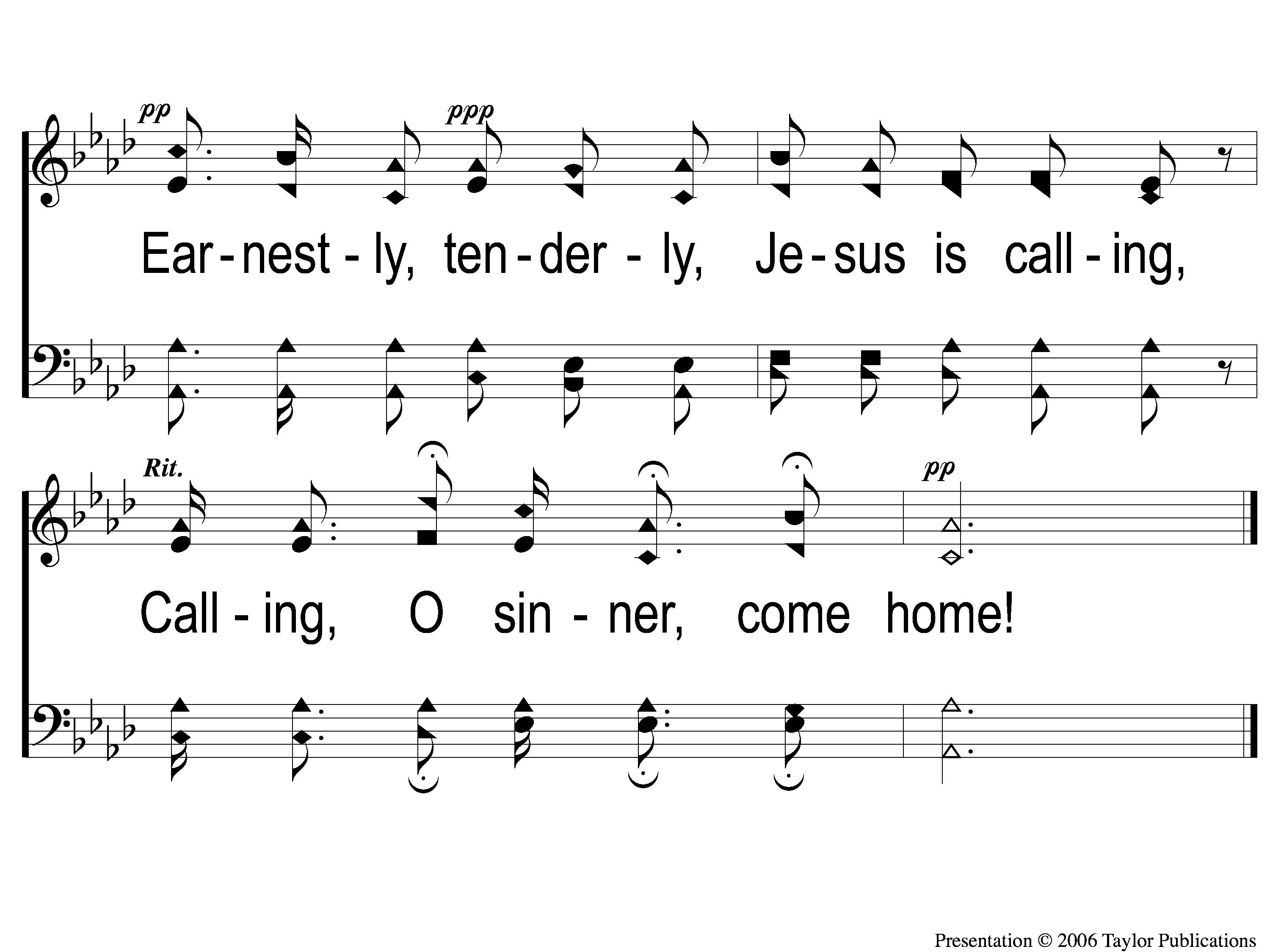 Softly and Tenderly
934
C-2 Softly and Tenderly
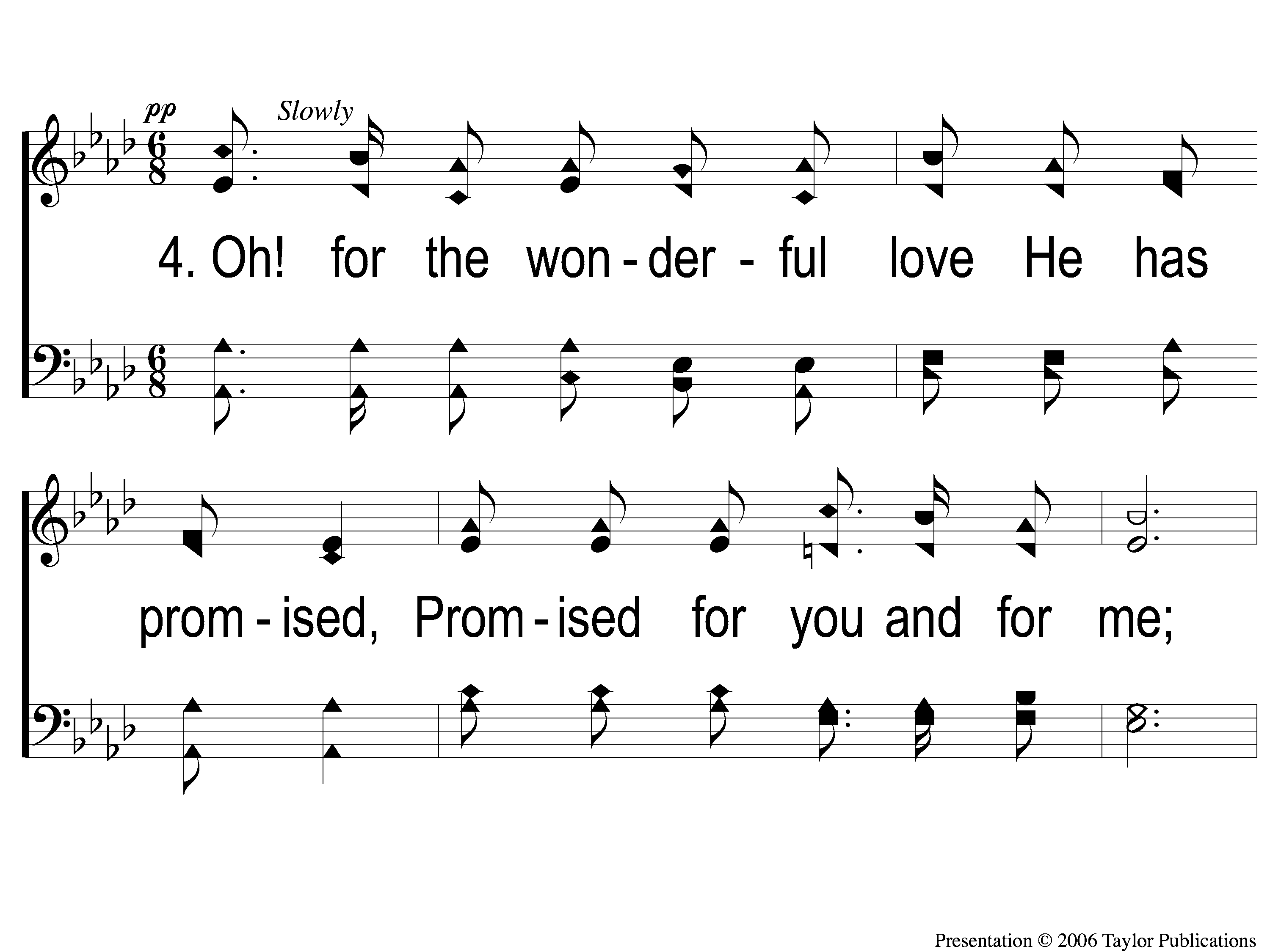 Softly and Tenderly
934
4-1 Softly and Tenderly
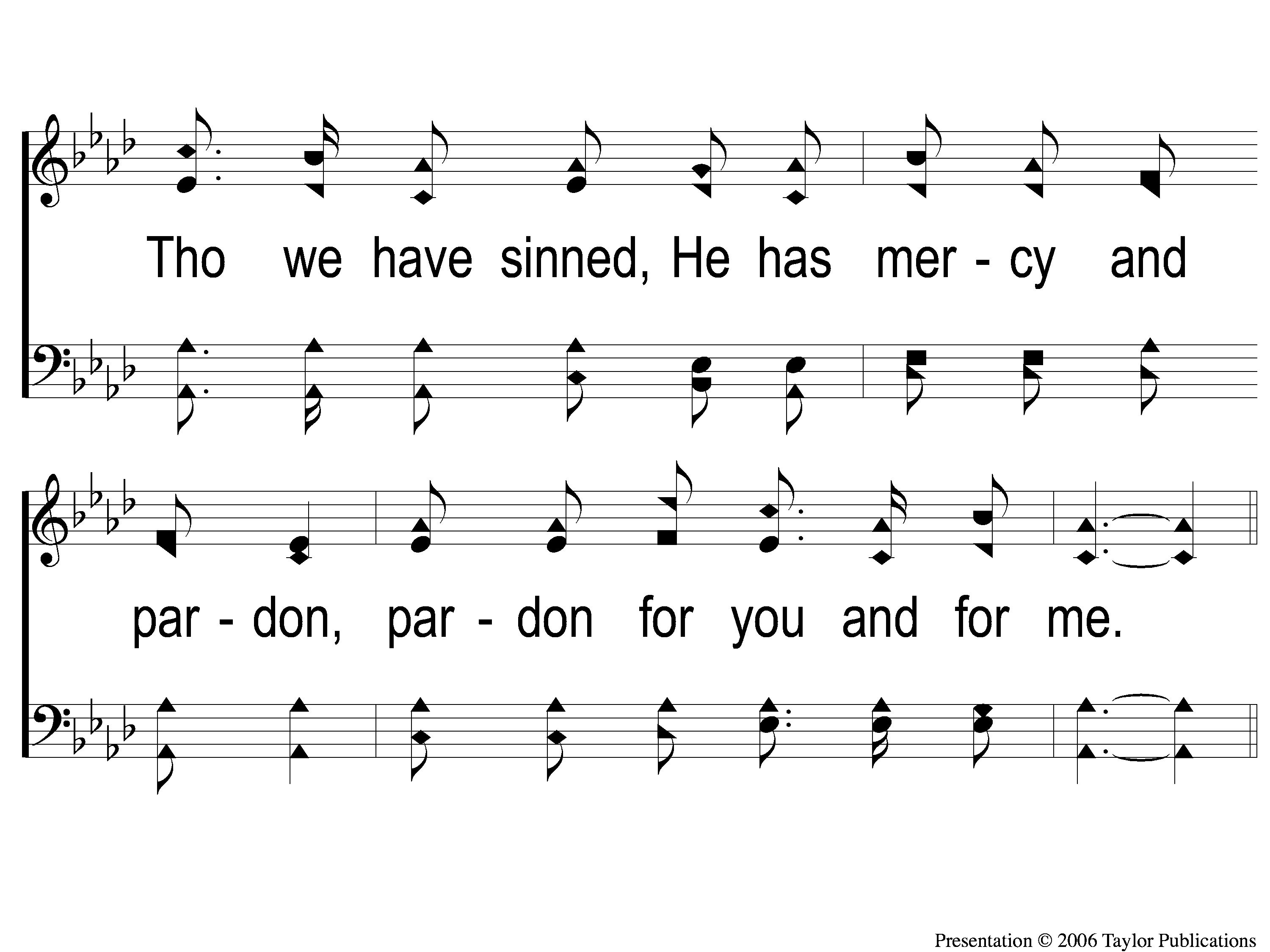 Softly and Tenderly
934
4-2 Softly and Tenderly
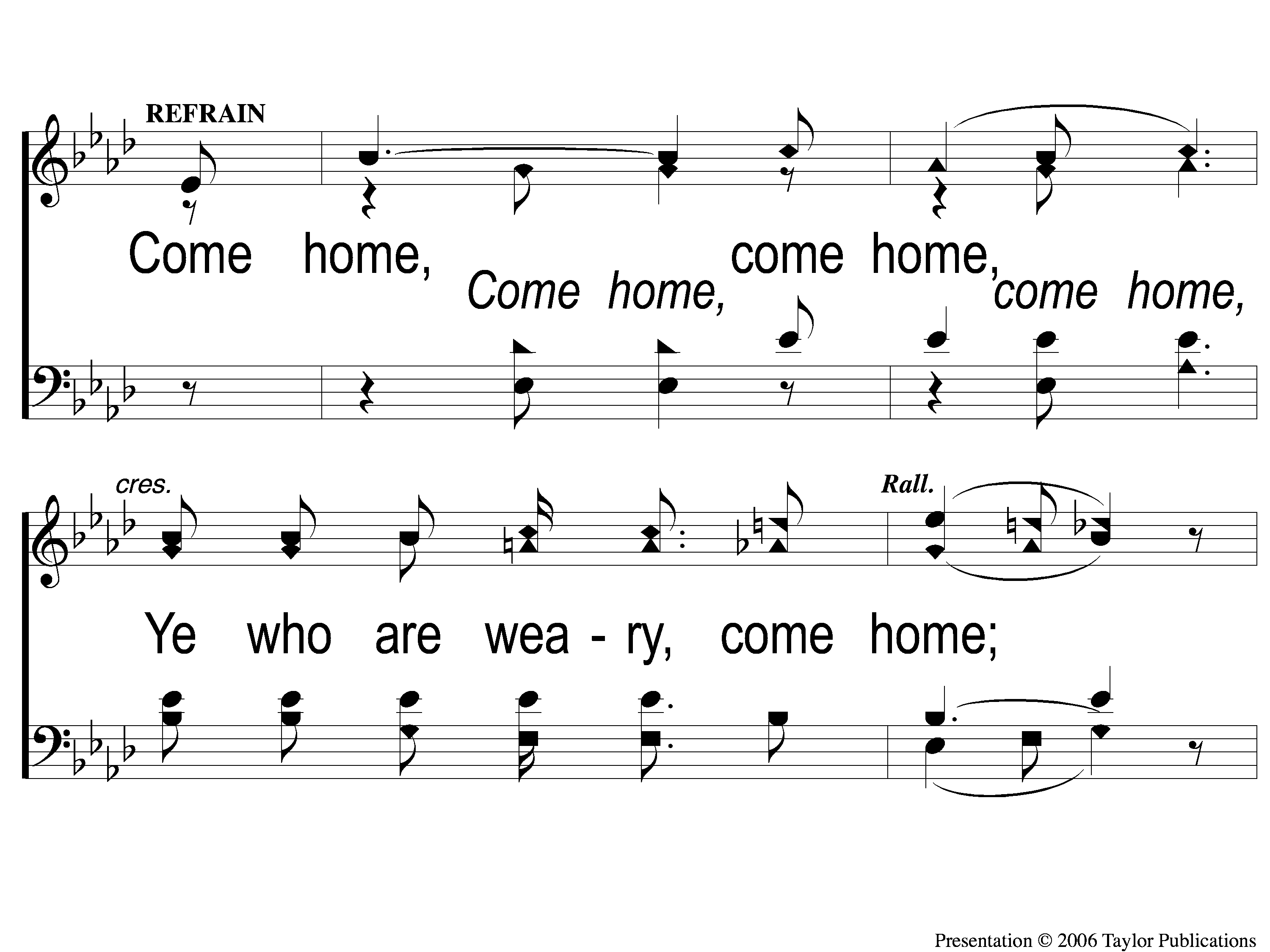 Softly and Tenderly
934
C-1 Softly and Tenderly
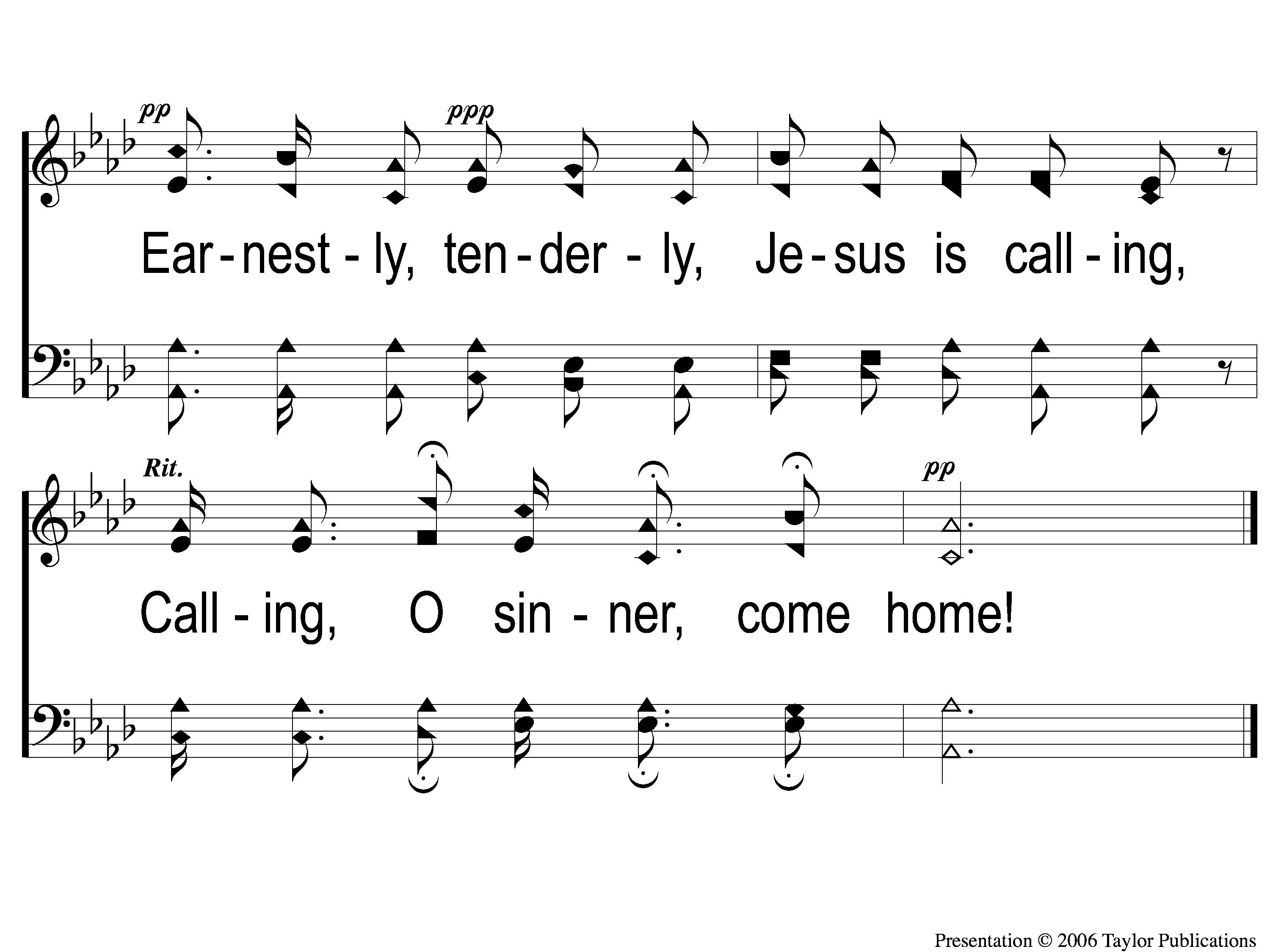 Softly and Tenderly
934
C-2 Softly and Tenderly
OUR CONTRIBUTION
1 john 3:16-17
“By this we know love, because He laid down His life for us. And we also ought to lay down our lives for the brethren. But whoever has this world’s goods, and sees his brother in need, and shuts up his heart from him, how does the love of God abide in him?”
SONG:
Jesus keep me near the cross
#383
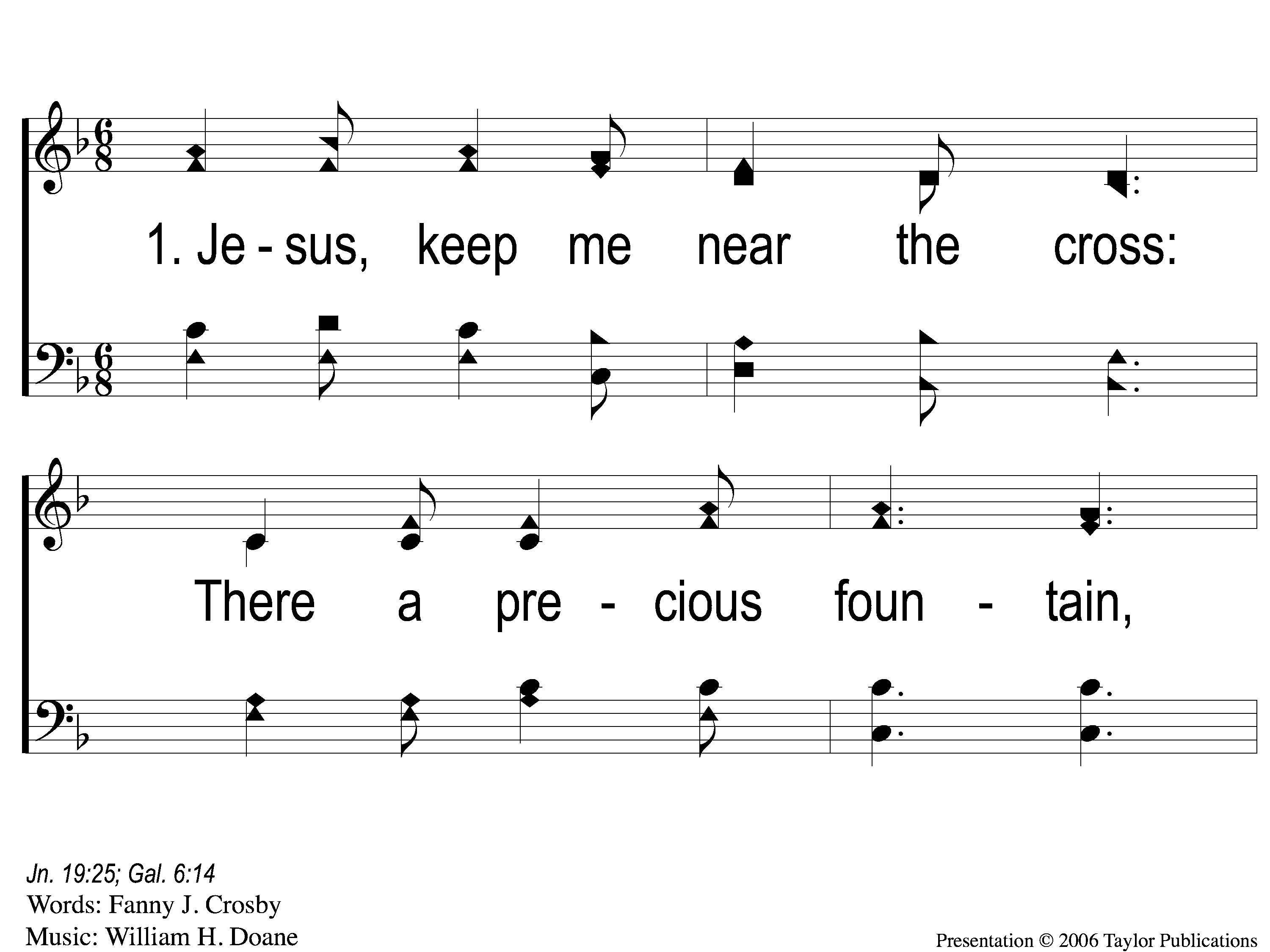 Jesus Keep Me Near The Cross
383
1-1 Jesus Keep Me Near the Cross
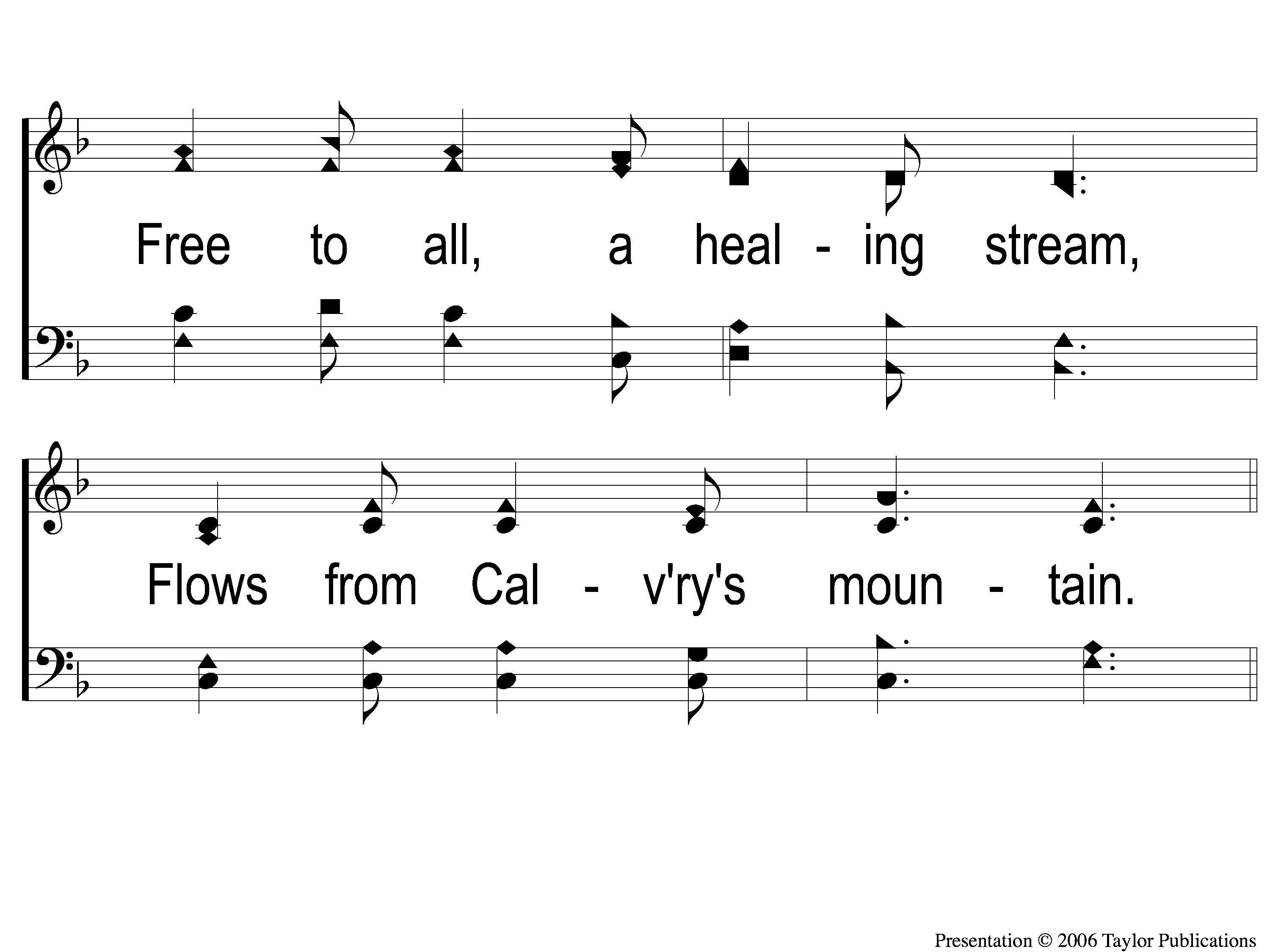 Jesus Keep Me Near The Cross
383
1-2 Jesus Keep Me Near the Cross
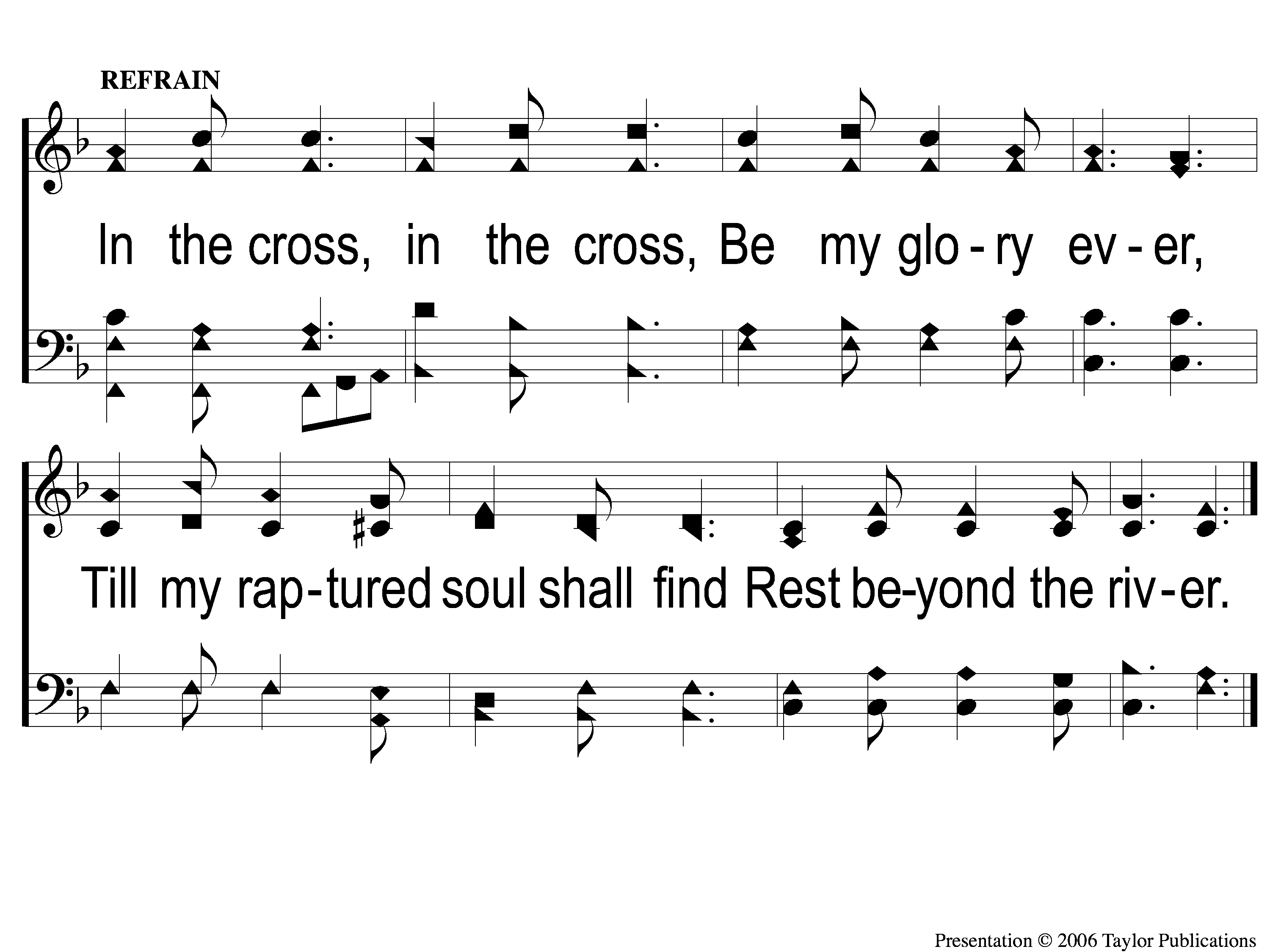 Jesus Keep Me Near The Cross
383
C Jesus Keep Me Near the Cross
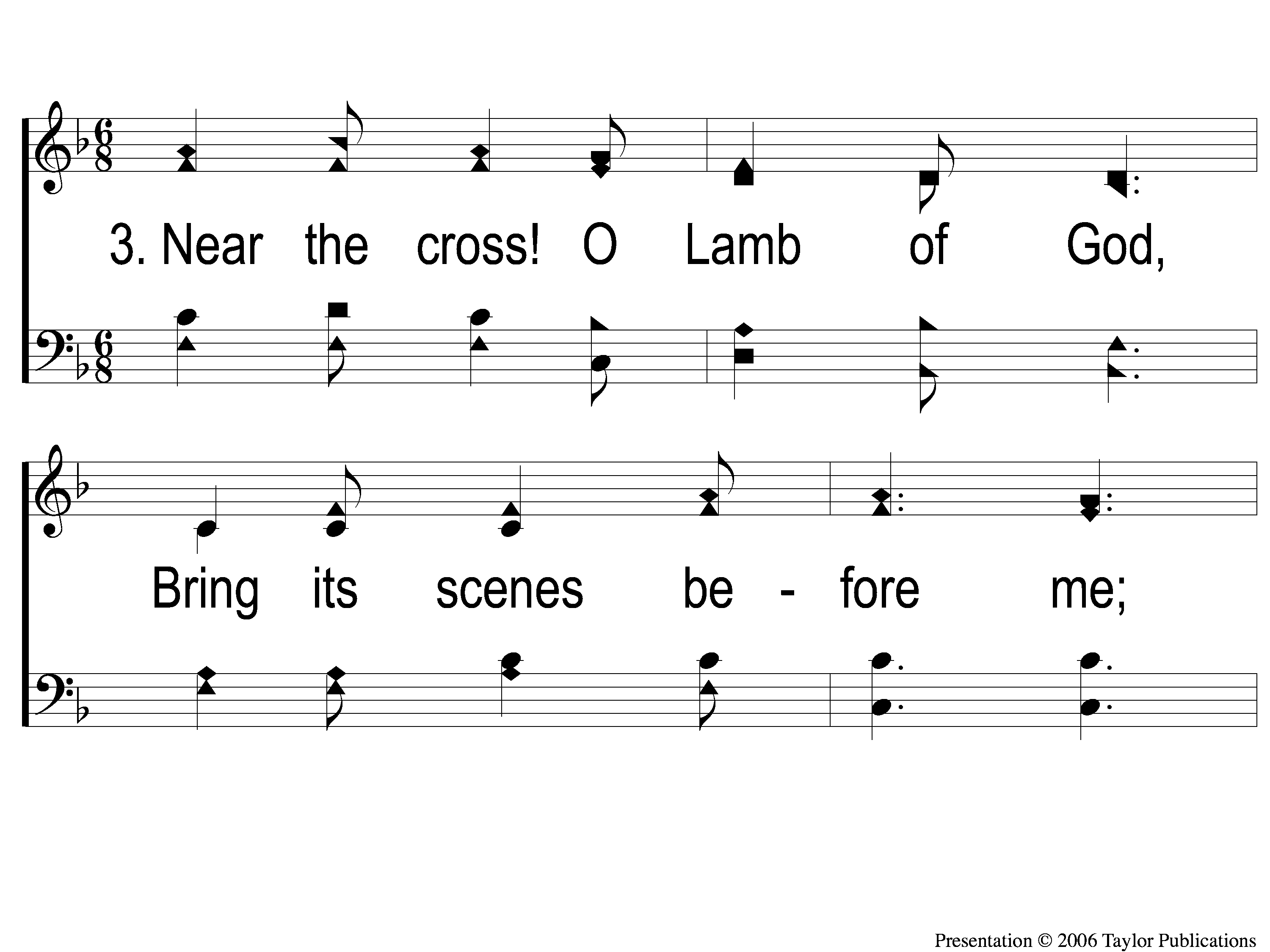 Jesus Keep Me Near The Cross
383
3-1 Jesus Keep Me Near the Cross
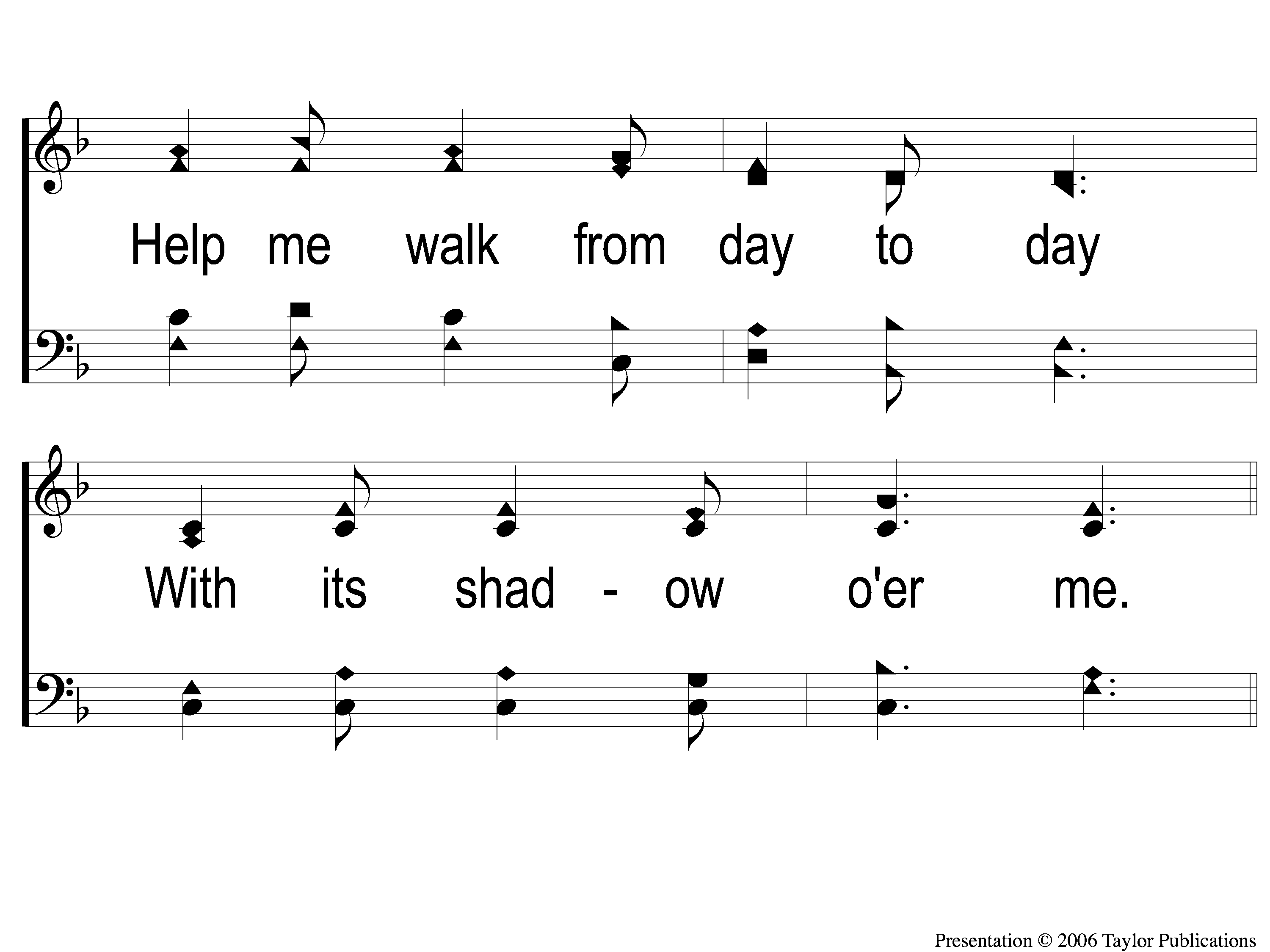 Jesus Keep Me Near The Cross
383
3-2 Jesus Keep Me Near the Cross
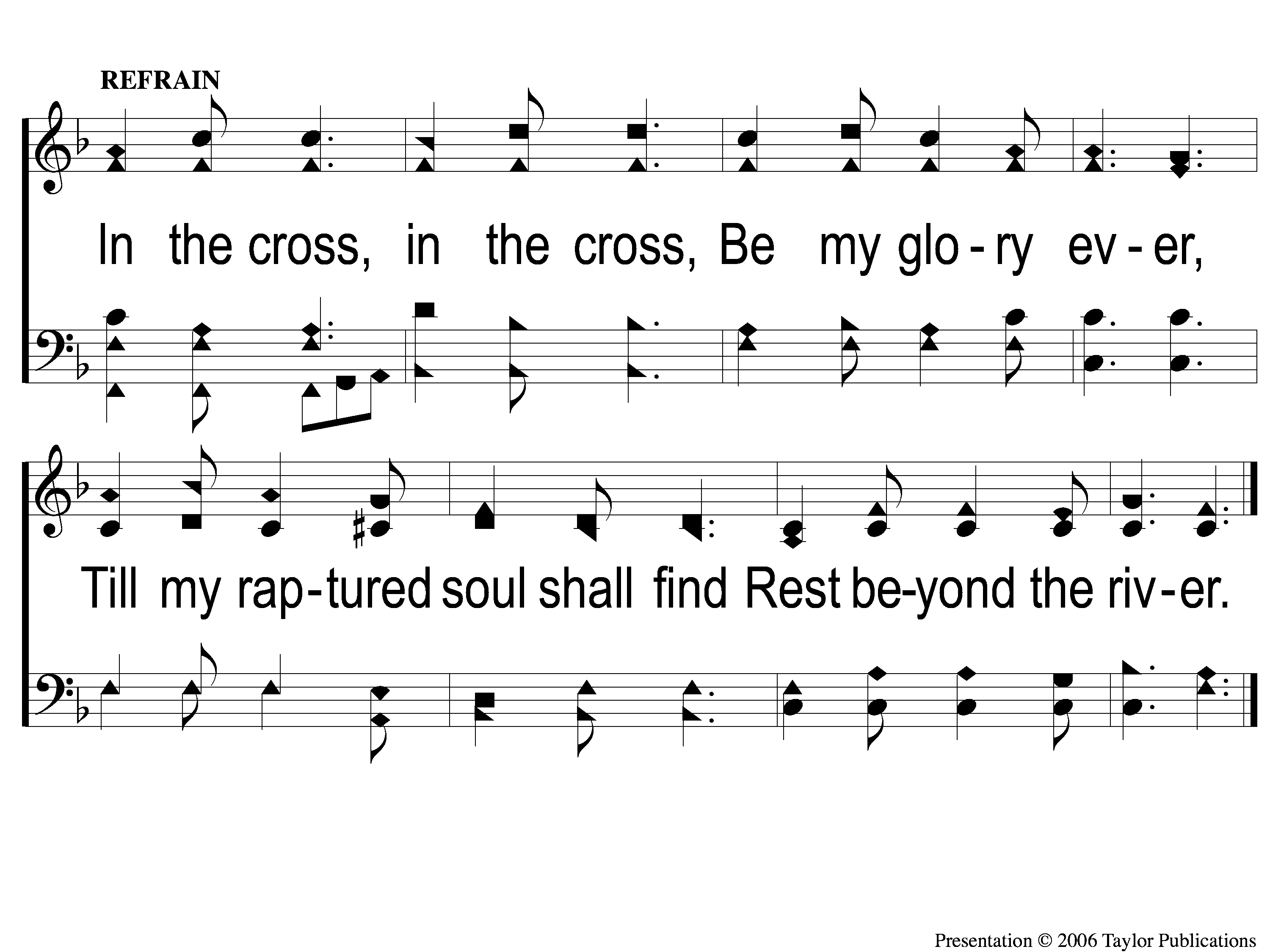 Jesus Keep Me Near The Cross
383
C Jesus Keep Me Near the Cross
THE UNLEAVENED BREAD
Revelation 1:17-18
“And when I saw Him, I fell at His feet as dead. But He laid His right hand on me, saying to me, “Do not be afraid; I am the First and the Last. I am He who lives, and was dead, and behold, I am alive forevermore.”
THE FRUIT OF THE VINE
Revelation 5:9-10
“ And they sang a new song, saying: ‘You are worthy to take the scroll, And to open its seals; For You were slain, And have redeemed us to God by Your blood Out of every tribe and tongue and people and nation, And have made us kings and priests to our God; And we shall reign on the earth.’ ”
closing PRAYER
SONG:
This world is not my home
#957
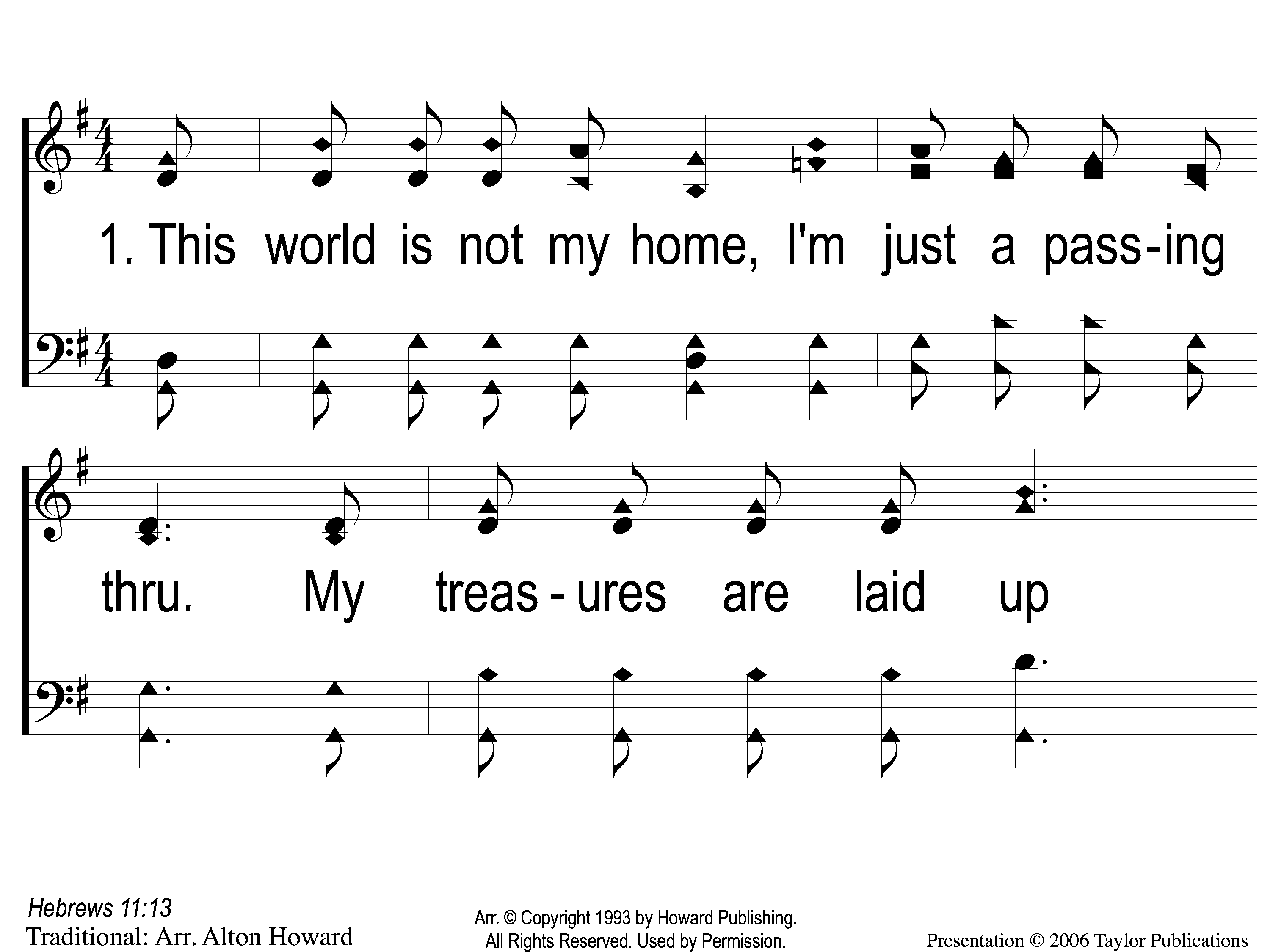 This World Is Not My Home
957
1-1 This World is Not My Home
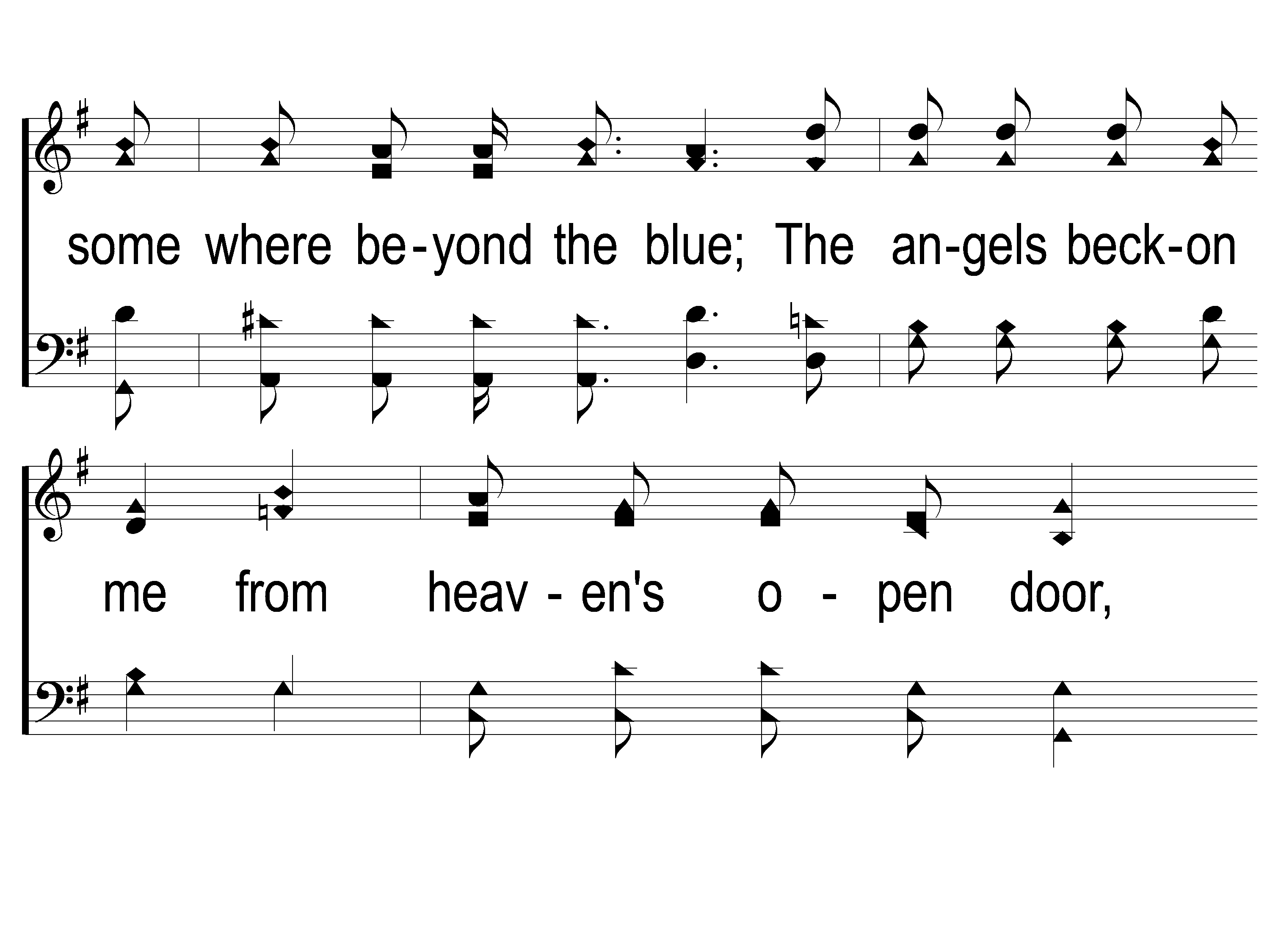 This World Is Not My Home
957
1-2 This World is Not My Home
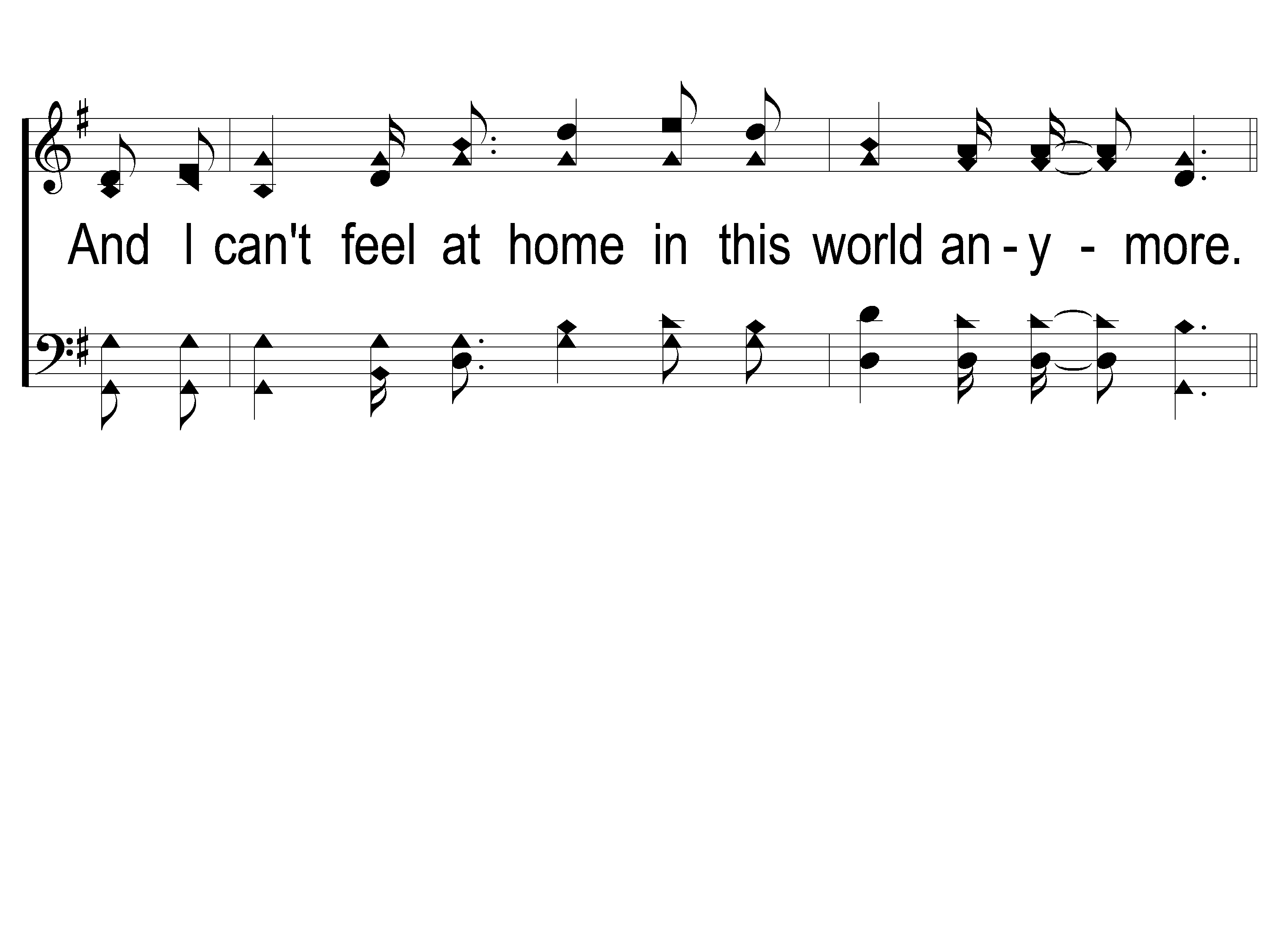 This World Is Not My Home
957
1-3 This World is Not My Home
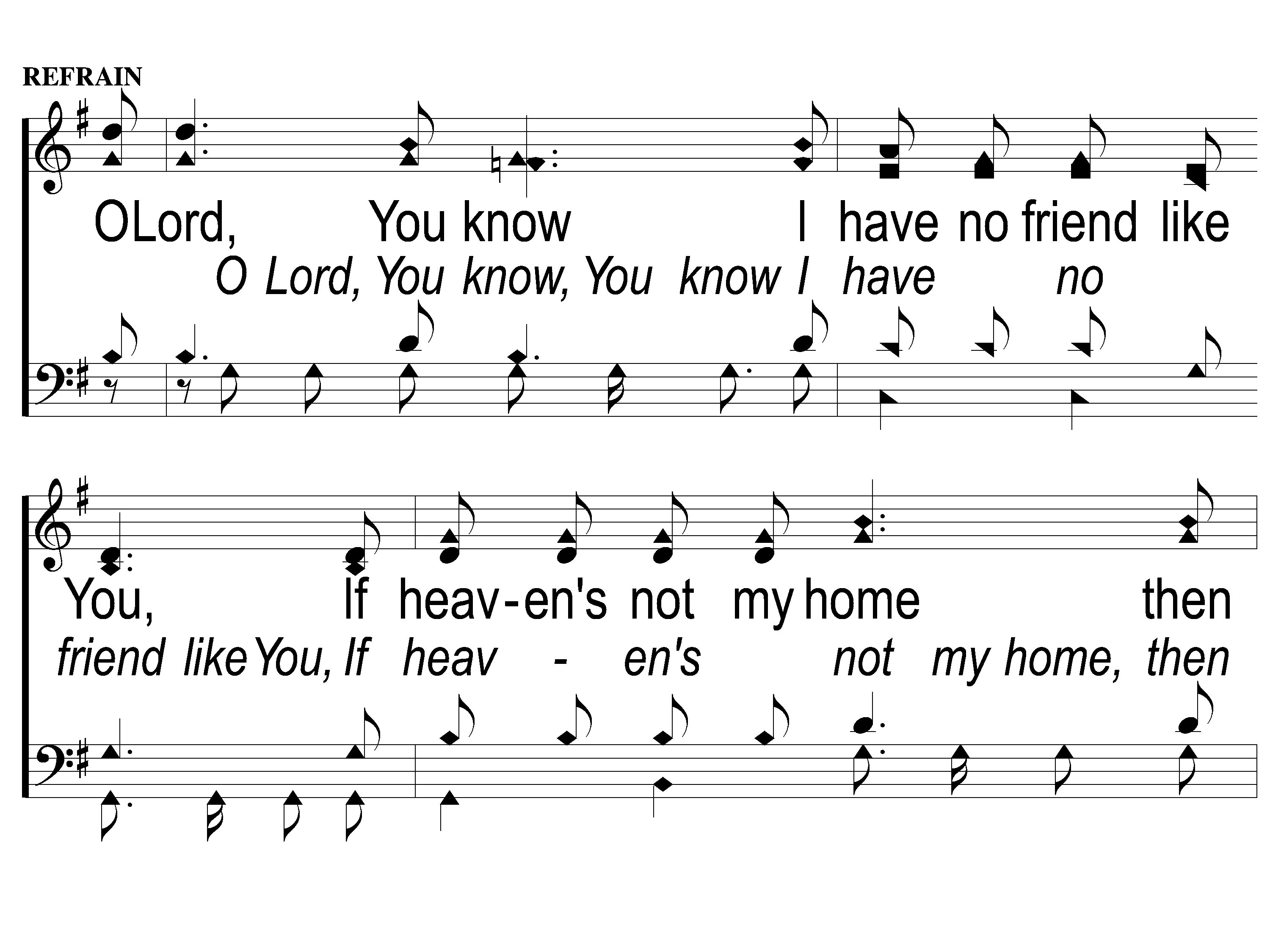 This World Is Not My Home
957
C-1 This World is Not My Home
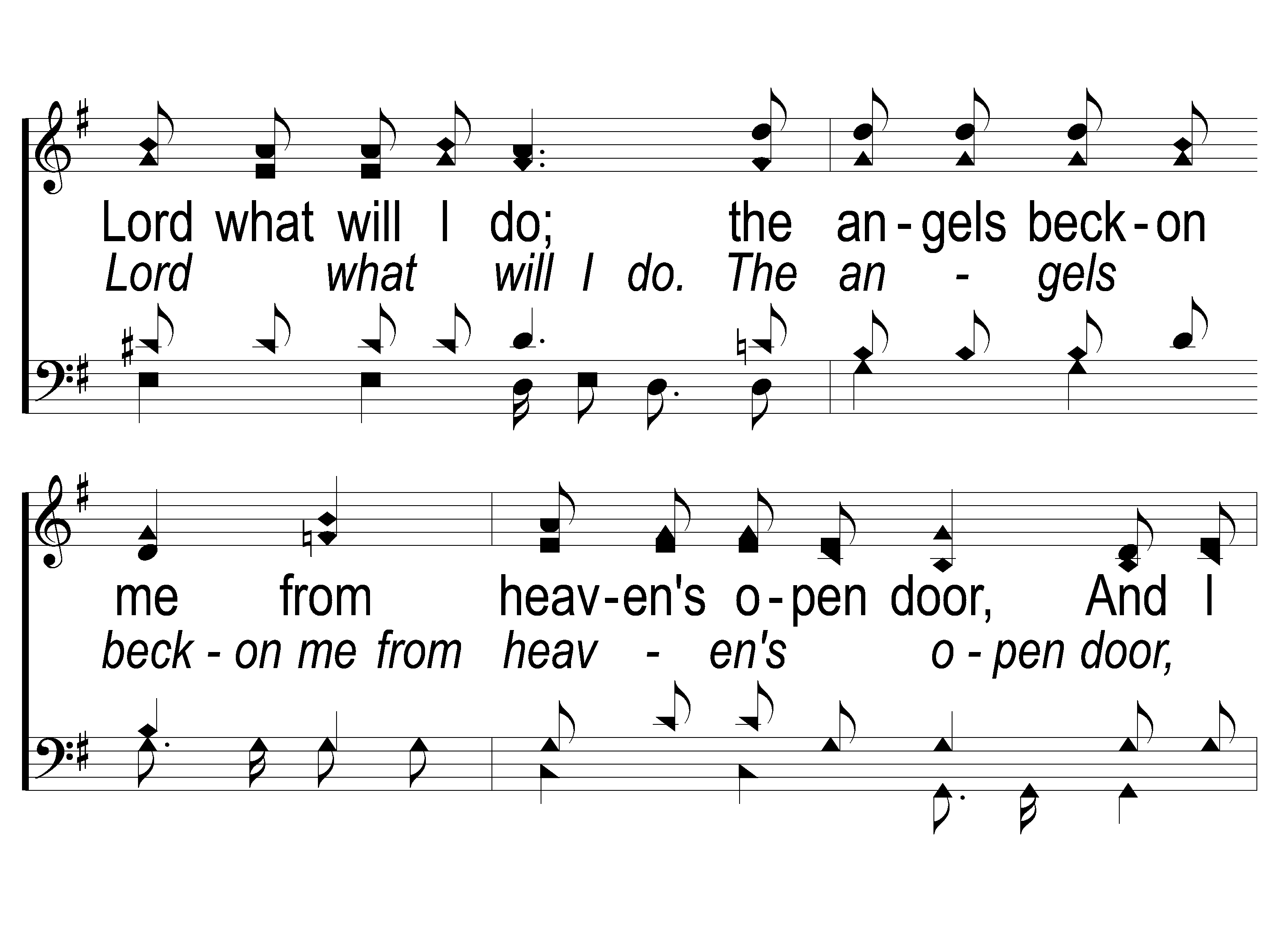 This World Is Not My Home
957
C-2 This World is Not My Home
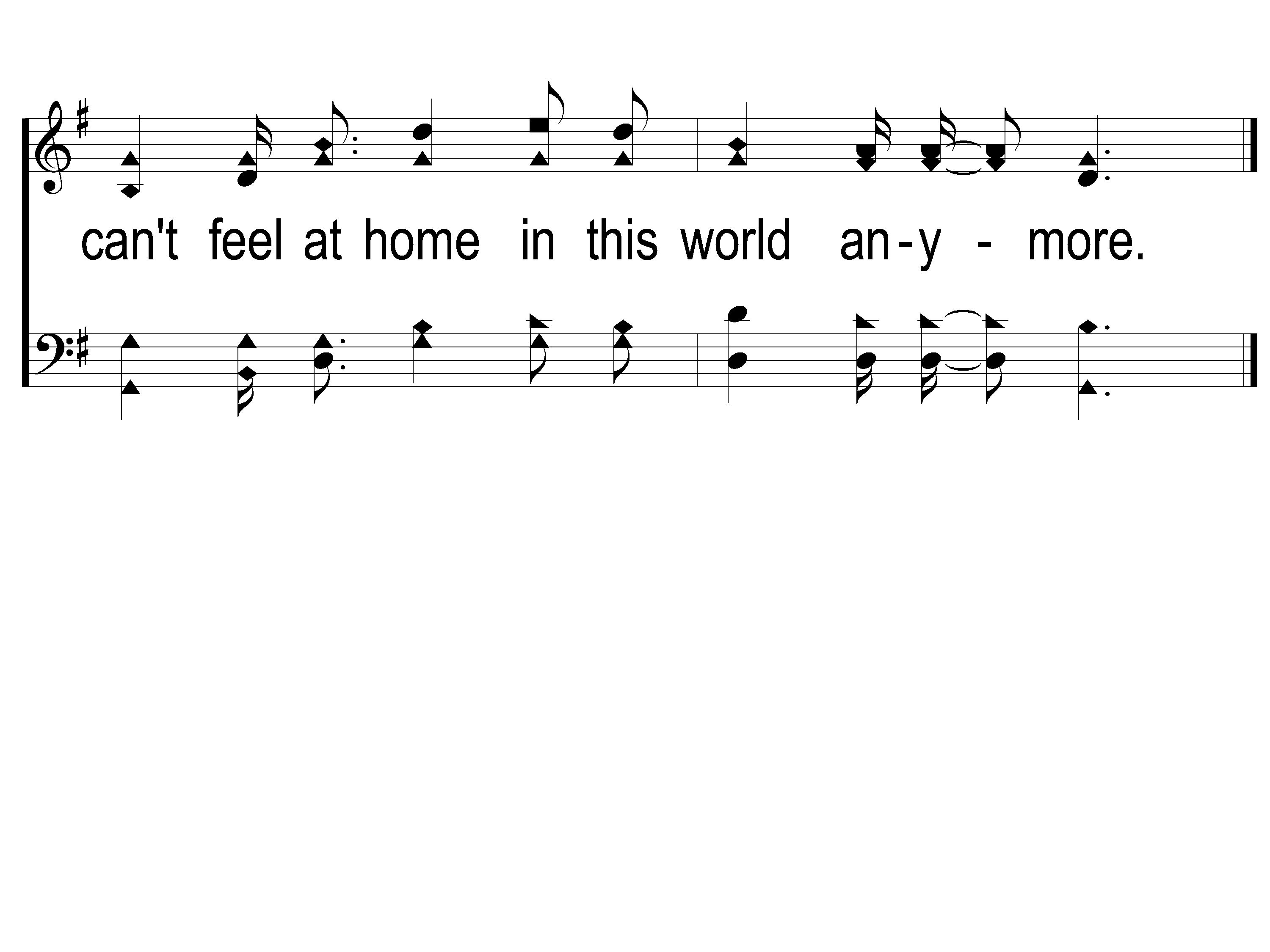 This World Is Not My Home
957
C-3 This World is Not My Home
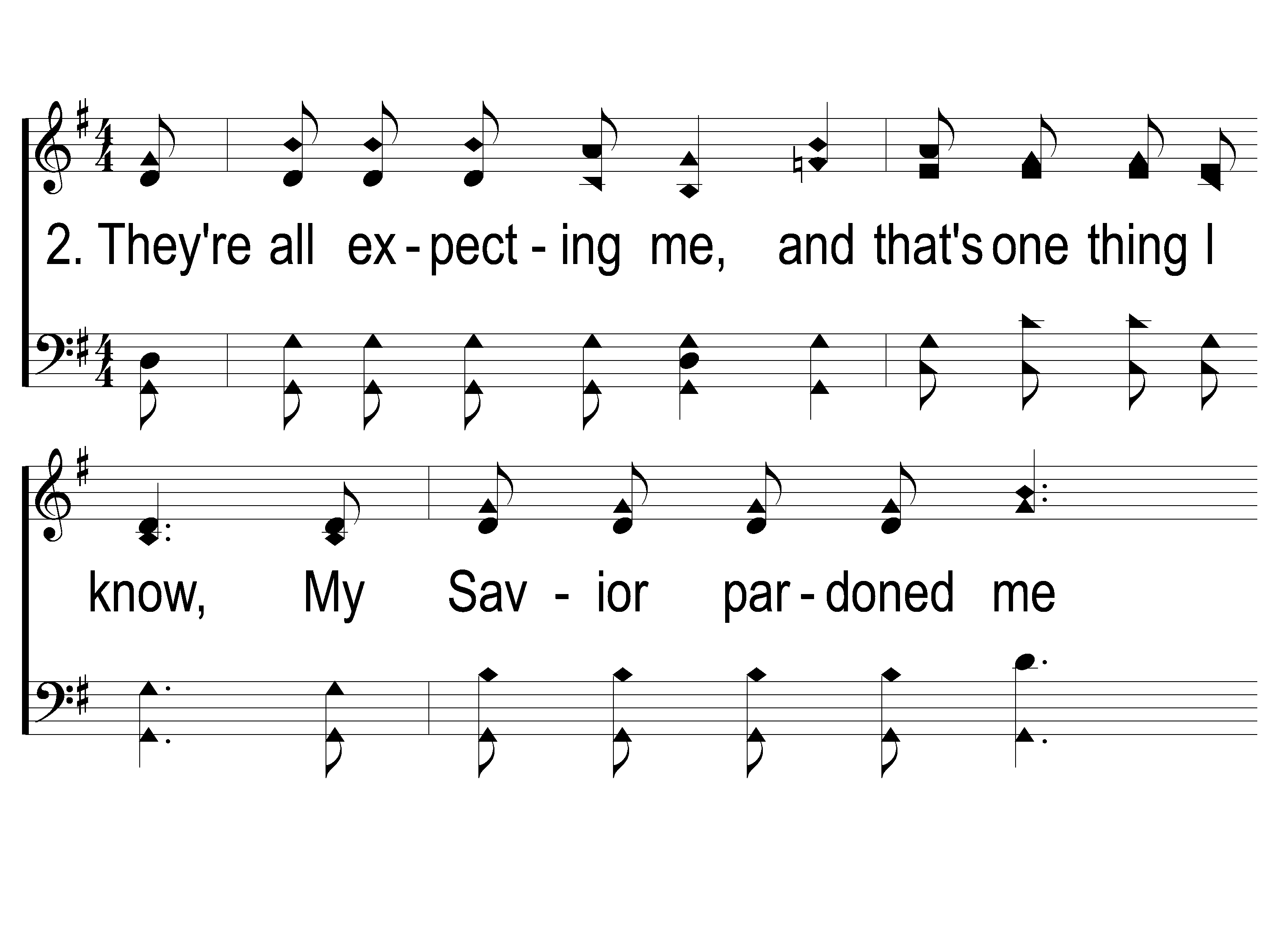 This World Is Not My Home
957
2-1 This World is Not My Home
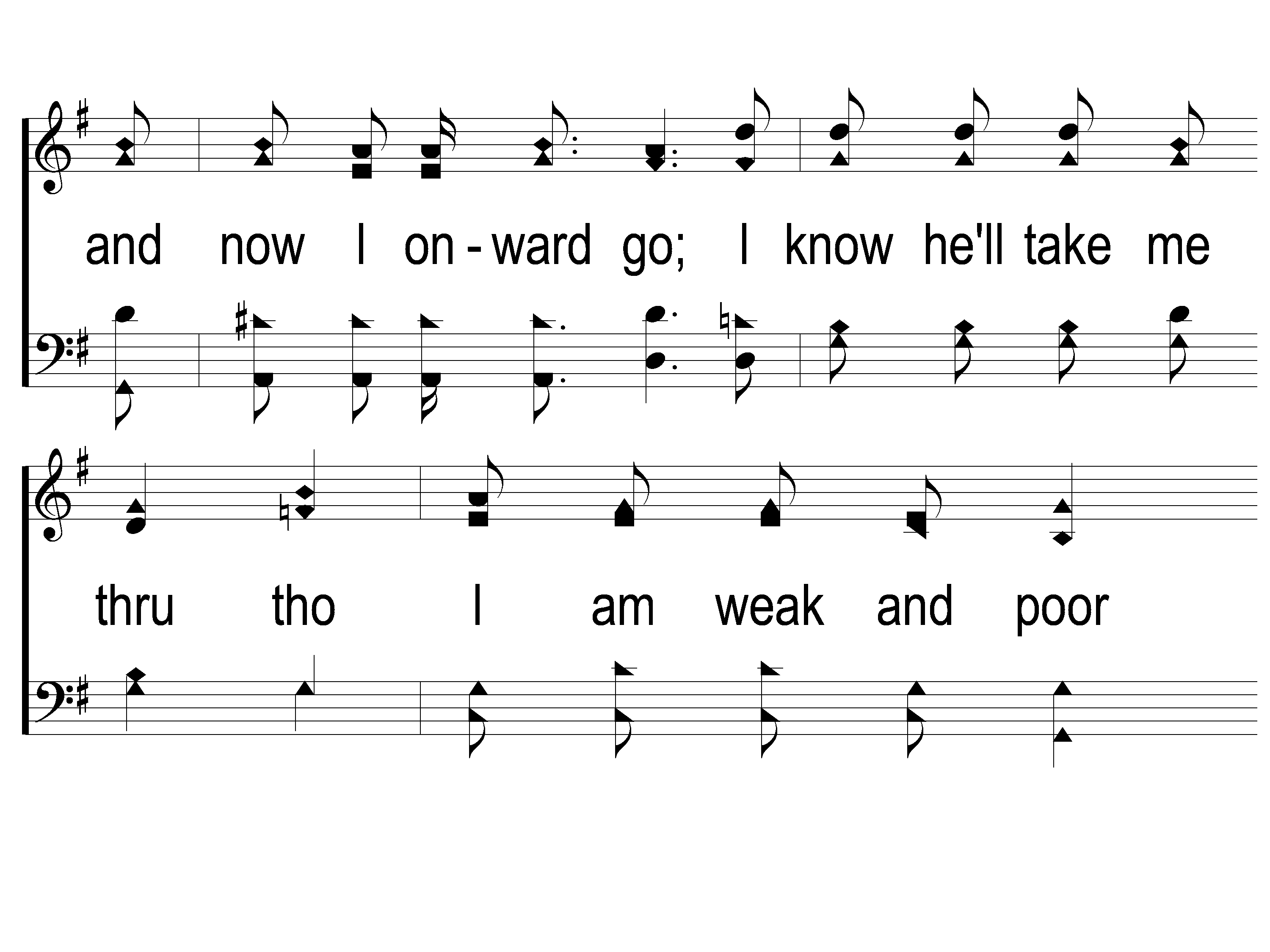 This World Is Not My Home
957
2-2 This World is Not My Home
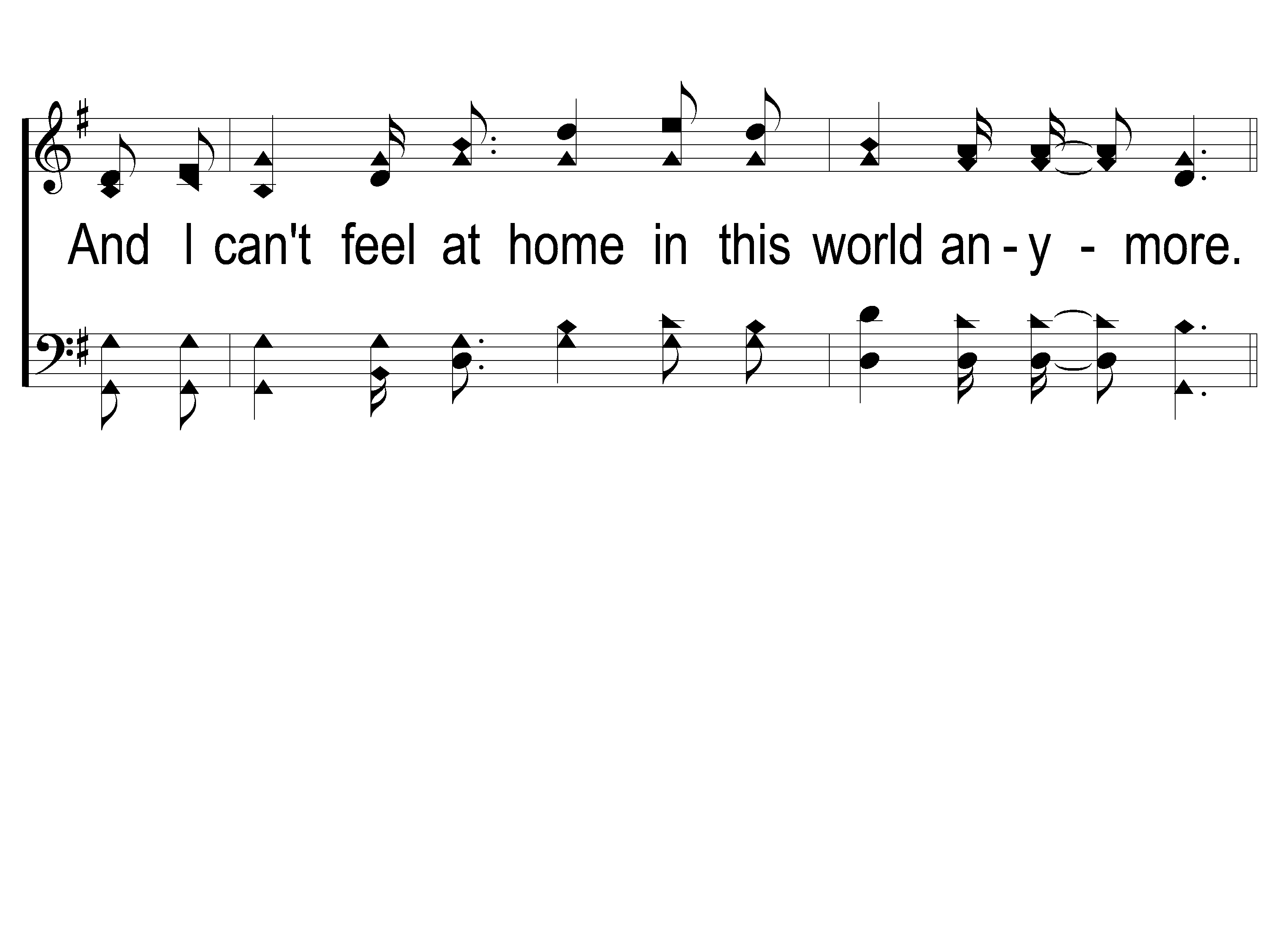 This World Is Not My Home
957
2-3 This World is Not My Home
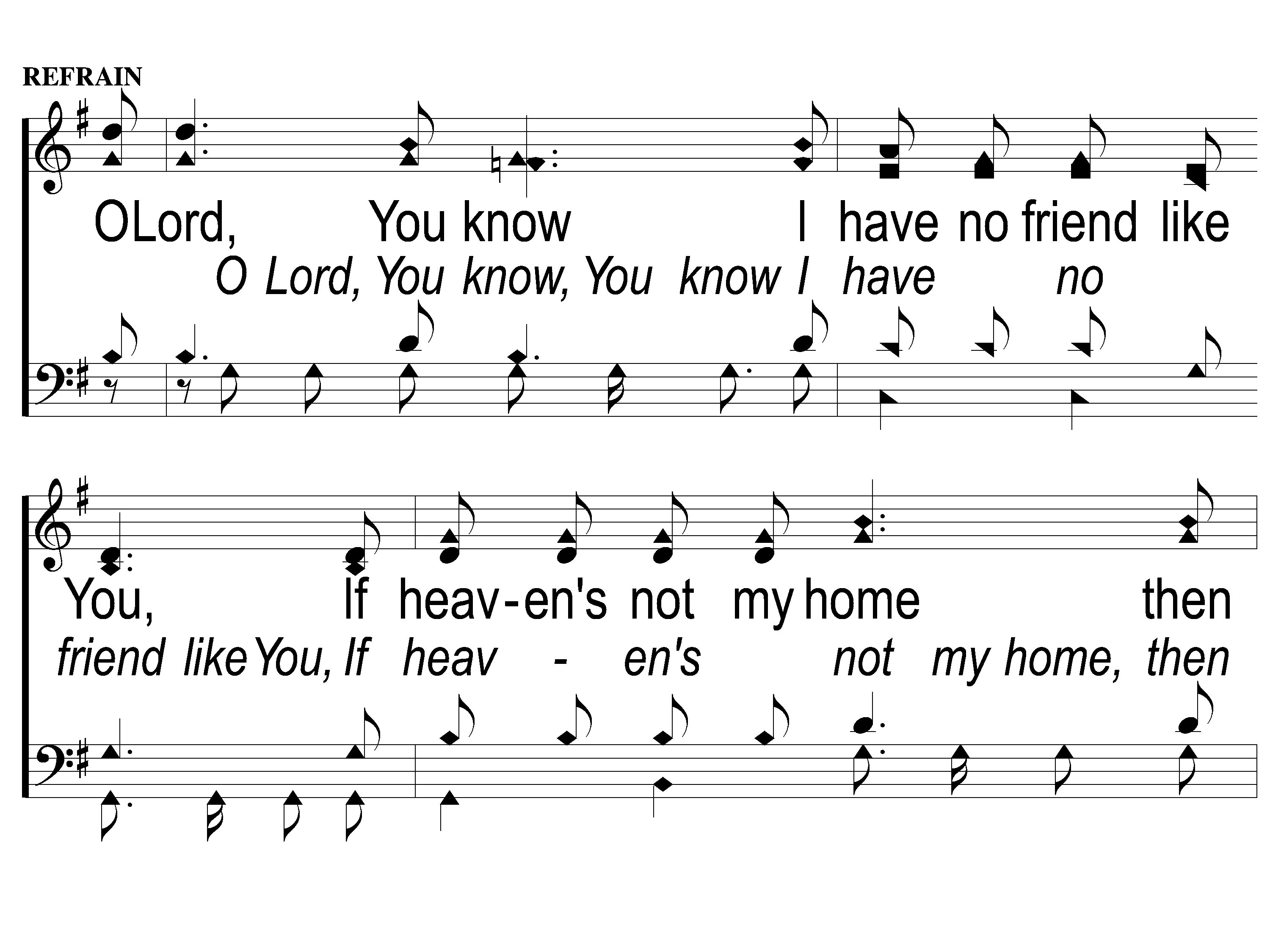 This World Is Not My Home
957
C-1 This World is Not My Home
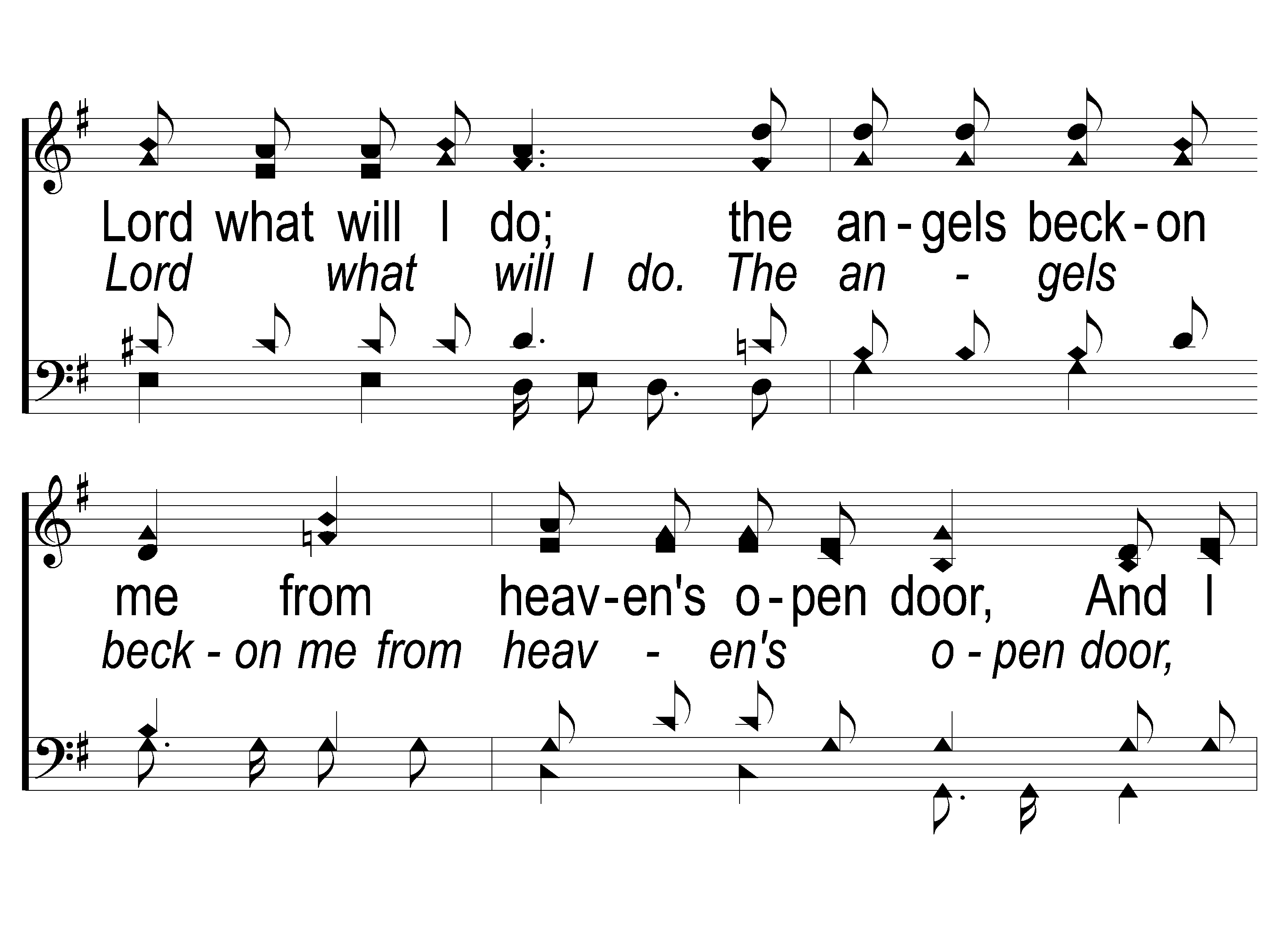 This World Is Not My Home
957
C-2 This World is Not My Home
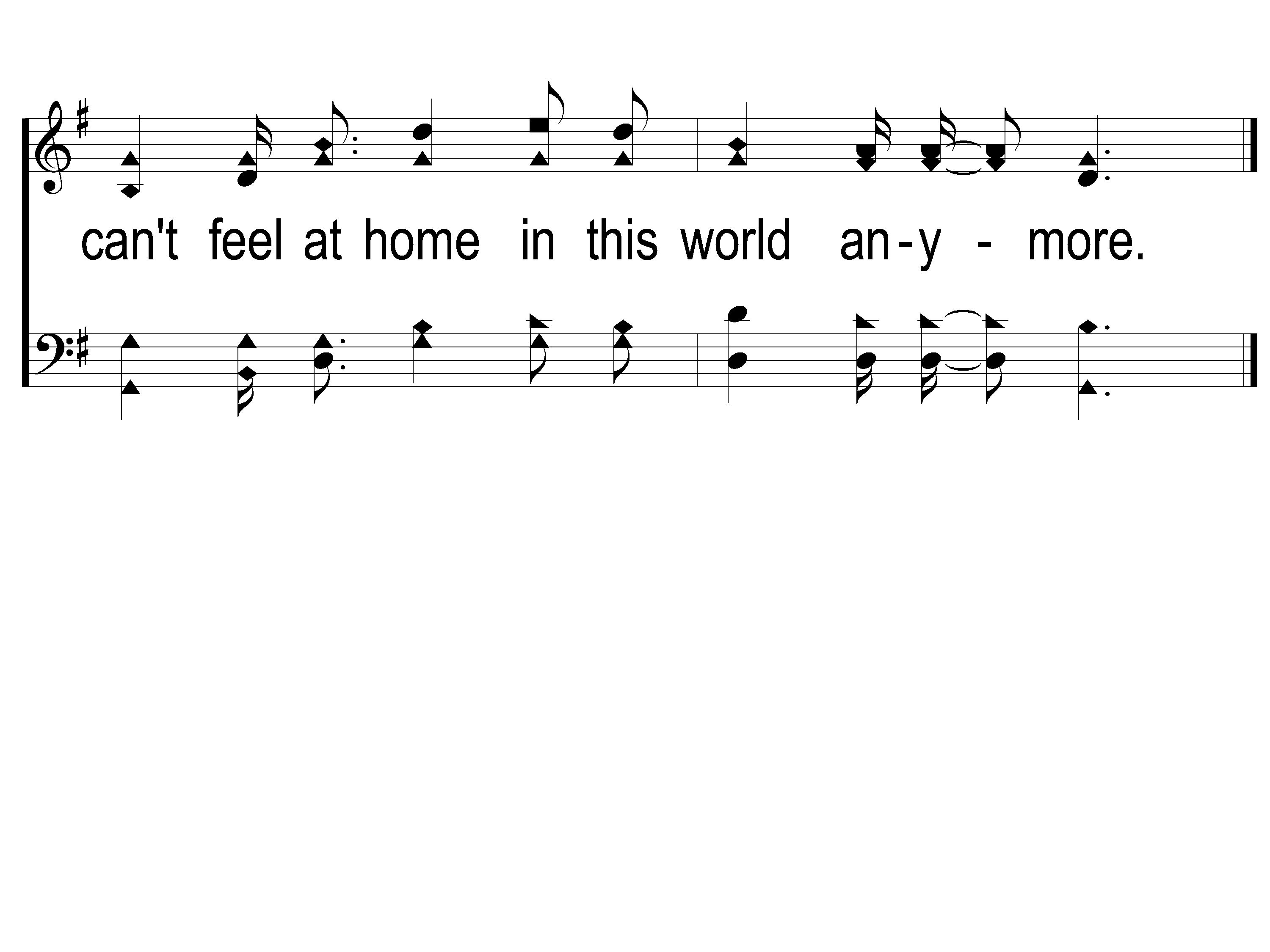 This World Is Not My Home
957
C-3 This World is Not My Home
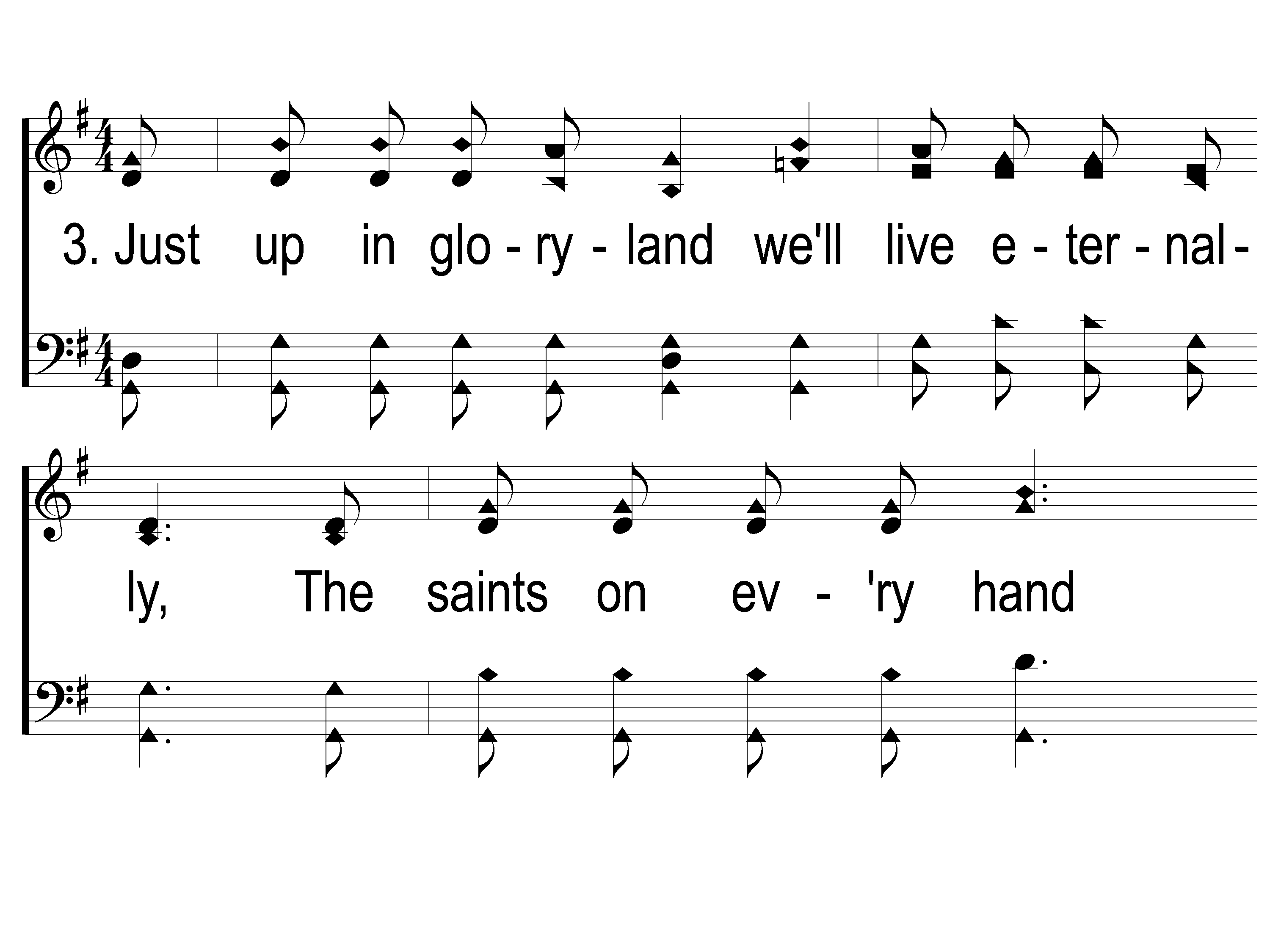 This World Is Not My Home
957
3-1 This World is Not My Home
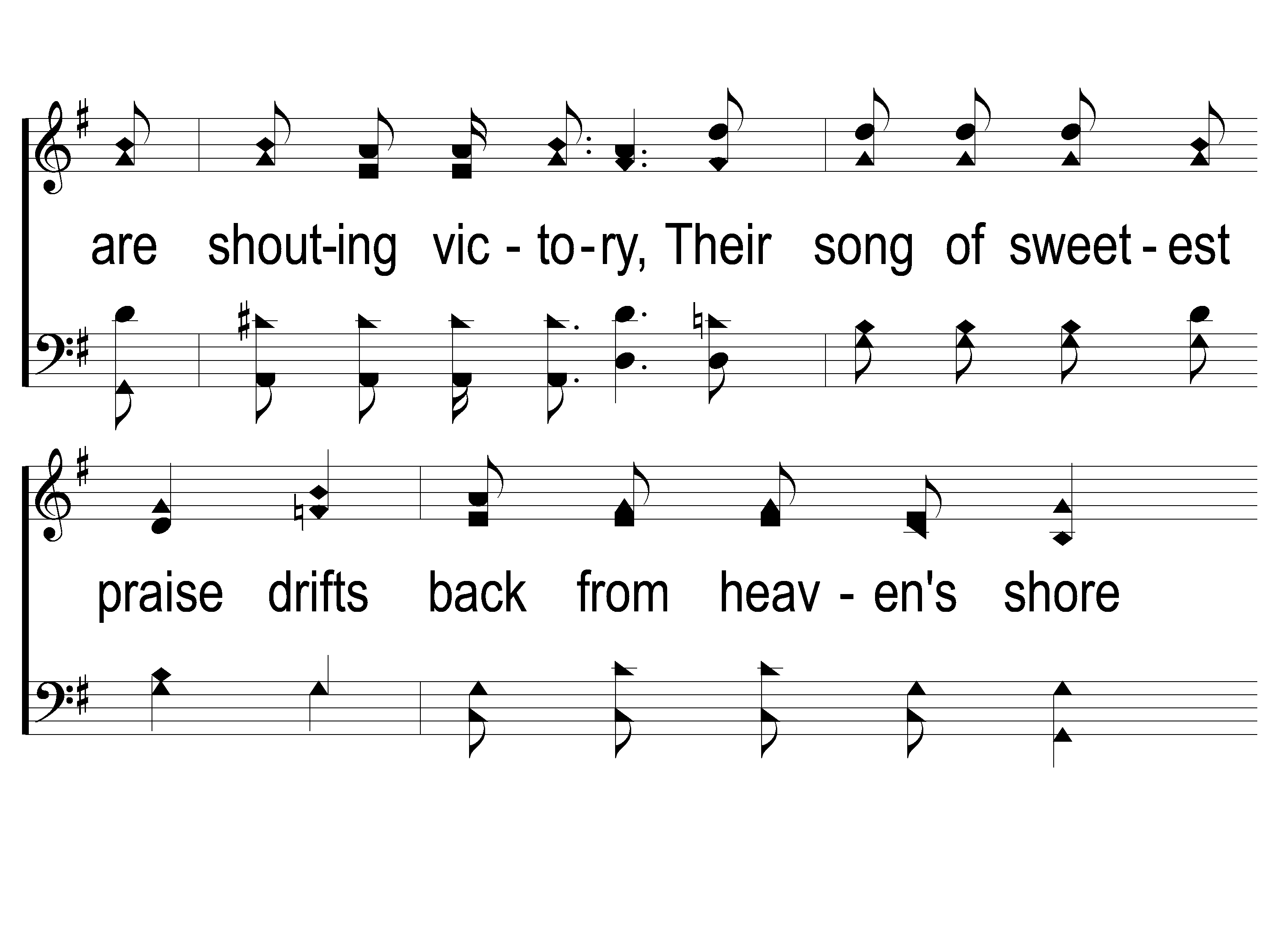 This World Is Not My Home
957
3-2 This World is Not My Home
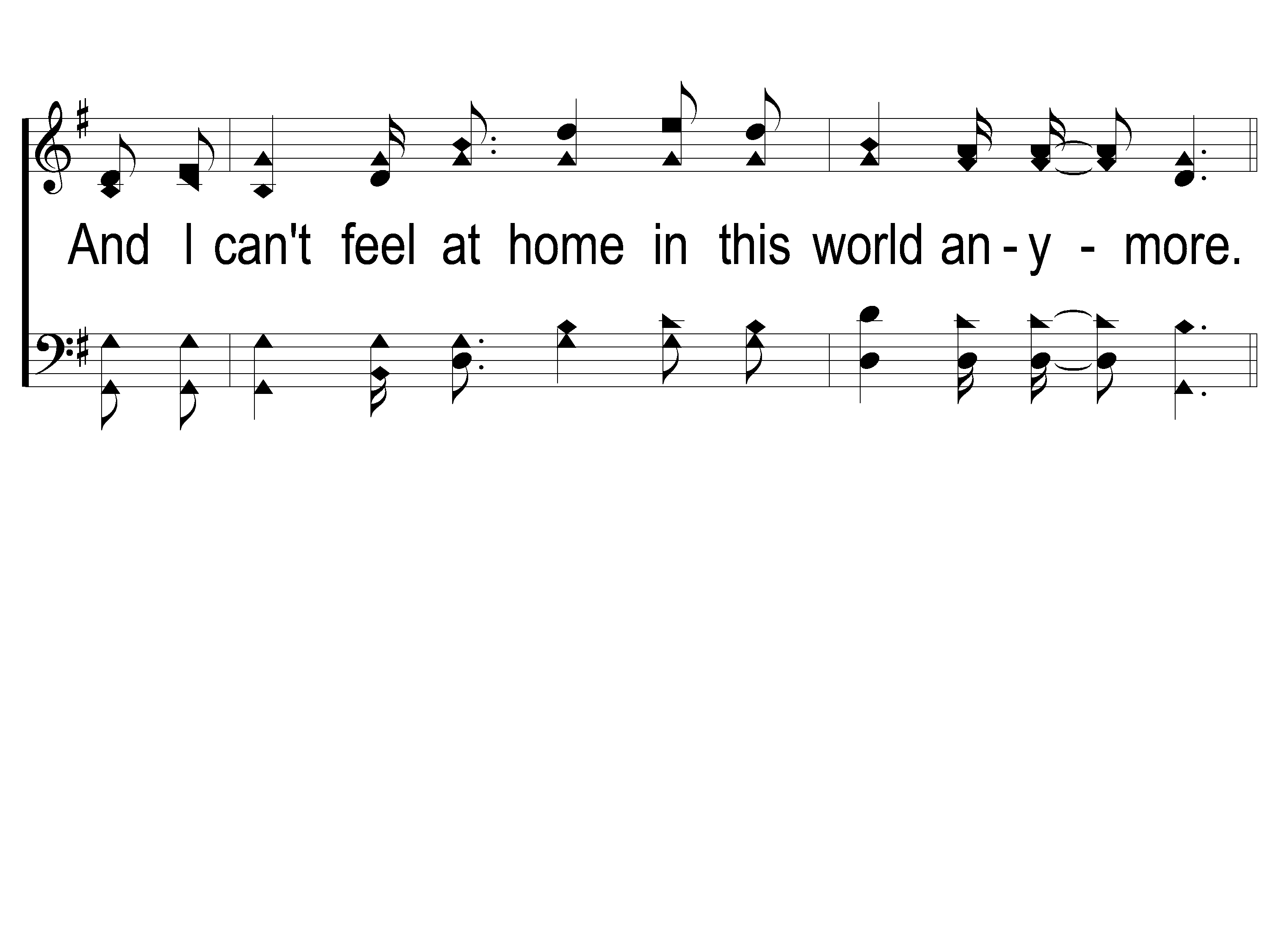 This World Is Not My Home
957
3-3 This World is Not My Home
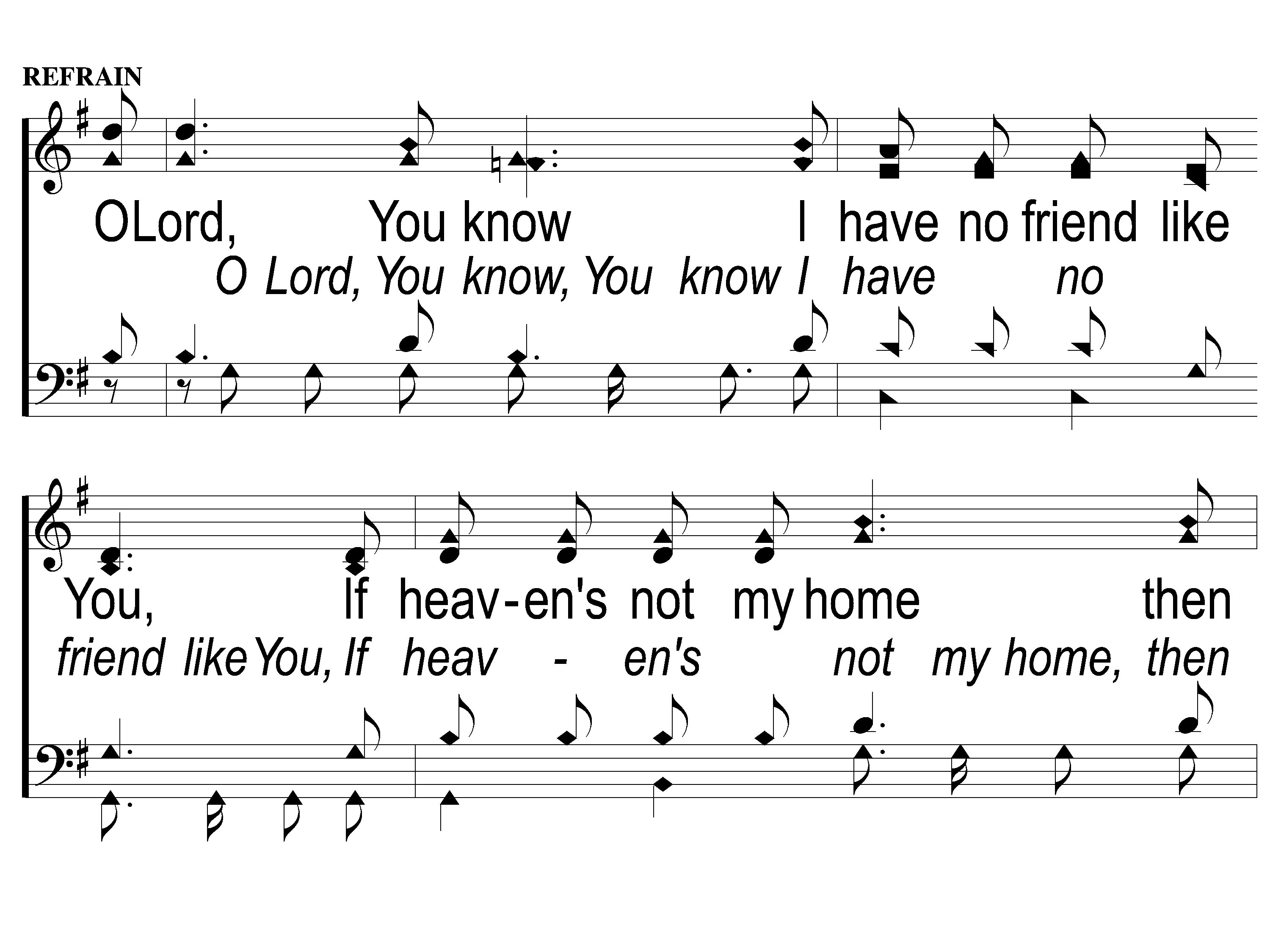 This World Is Not My Home
957
C-1 This World is Not My Home
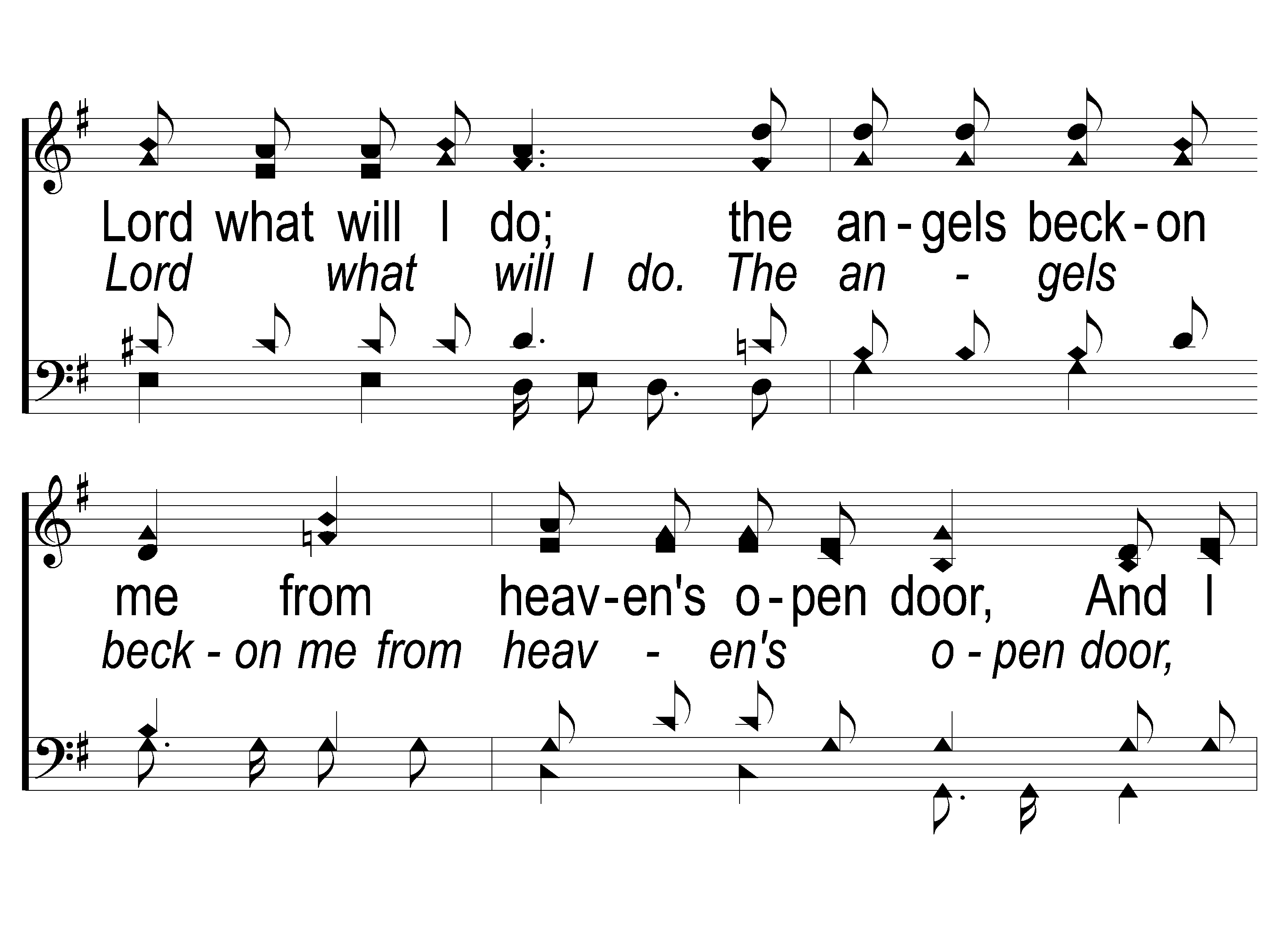 This World Is Not My Home
957
C-2 This World is Not My Home
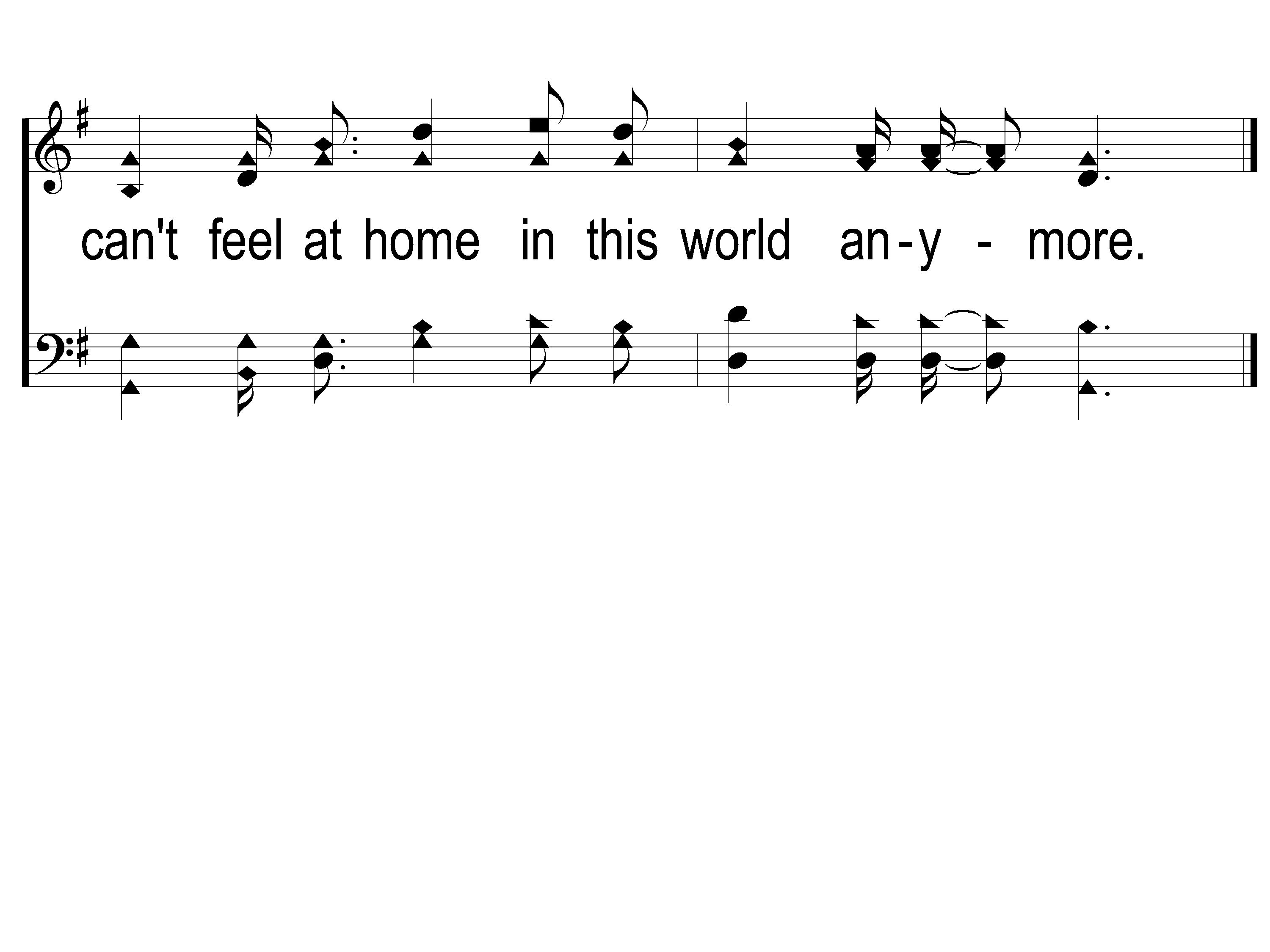 This World Is Not My Home
957
C-3 This World is Not My Home
Today
Worship @ 6 pm
Wednesday
Worship & Bible classes @ 6:30